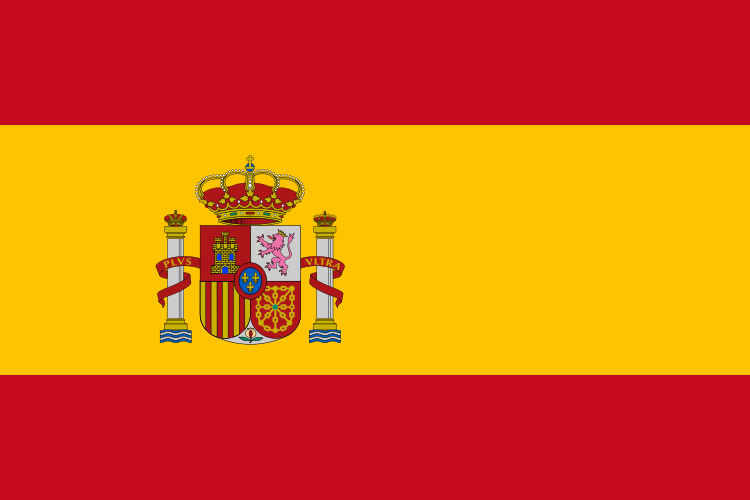 Spain (Part 1)
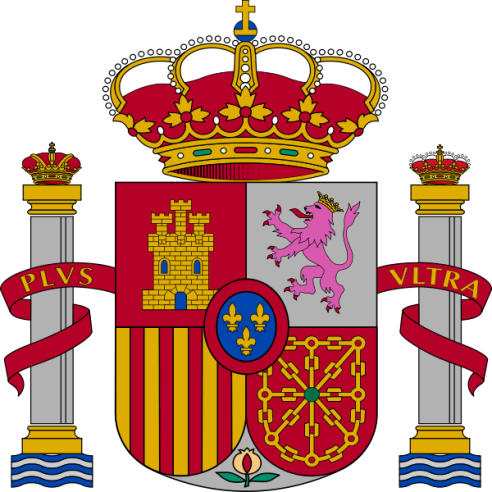 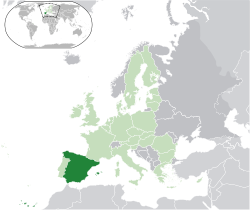 Region: Southwestern Europe

Coast Line: Atlantic Ocean & Mediterranean Sea

Area: 505,992 km2

Capital: Madrid
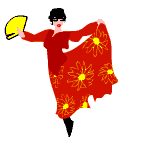 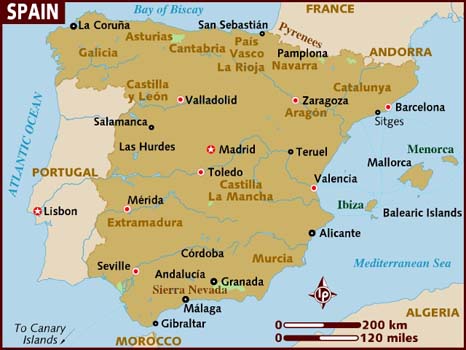 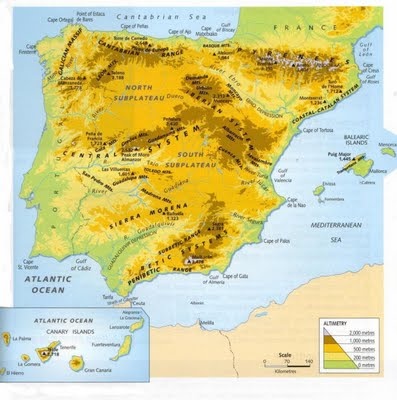 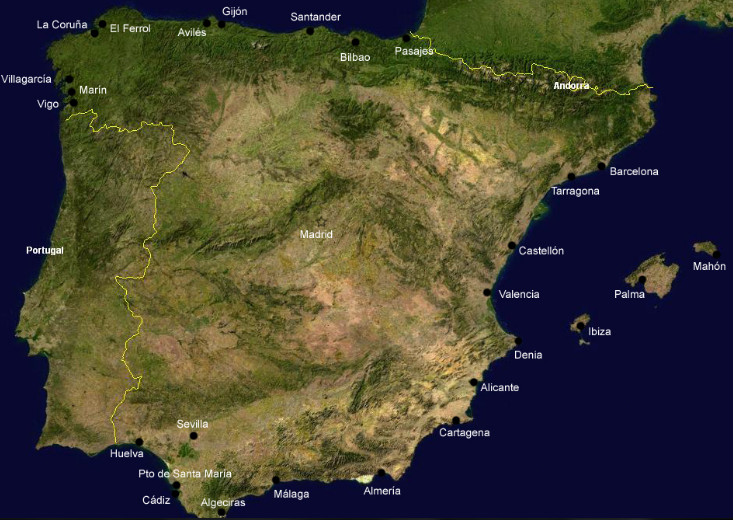 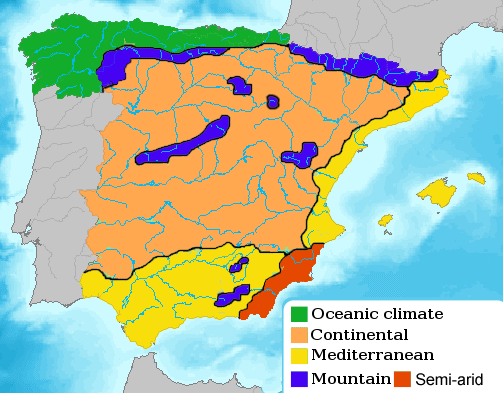 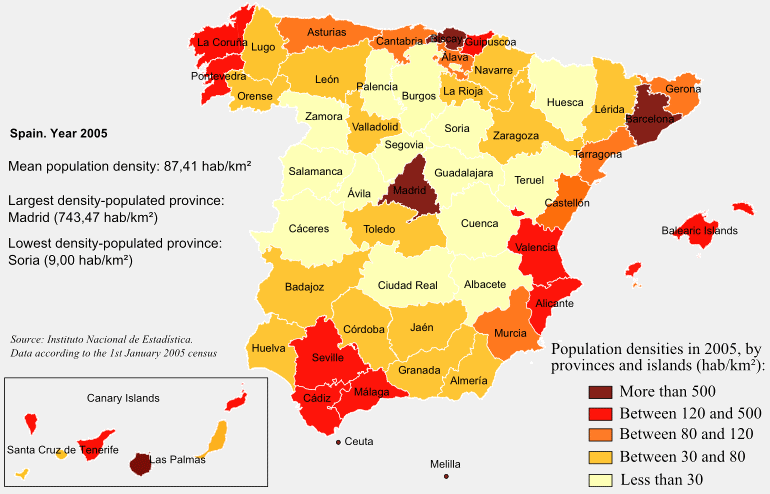 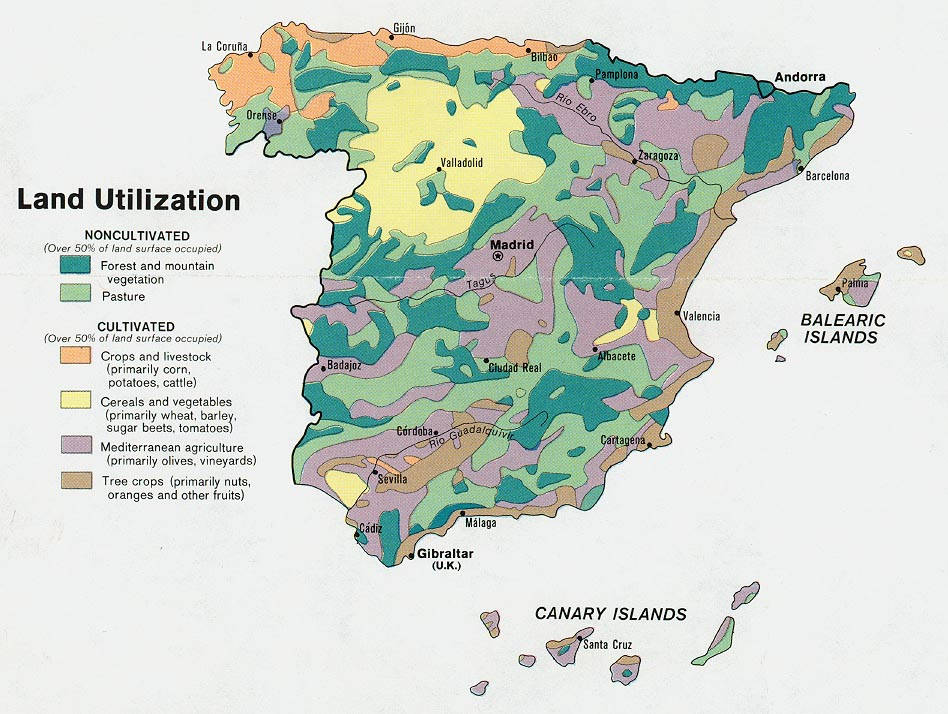 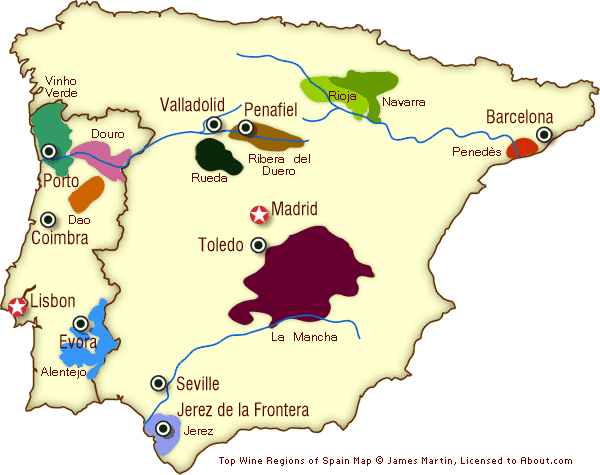 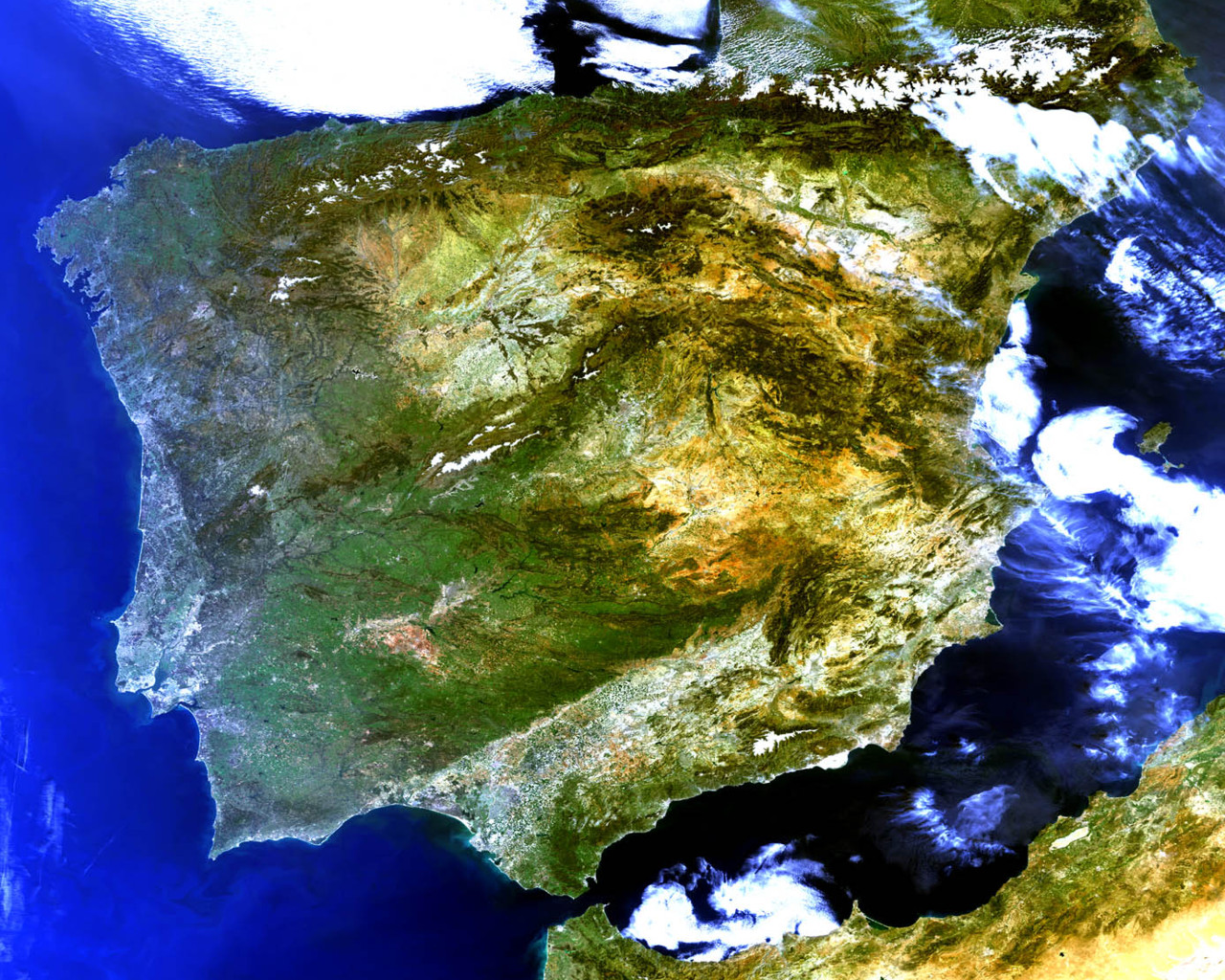 Meseta
The Meseta (Central Plateau)
The Meseta Central ("Inner Plateau") is a vast plateau in the heart of peninsular Spain, has elevations that range from 610 to 760 m. Rimmed by mountains, the Meseta Central slopes gently to the west and to the series of rivers that form some of the border with Portugal. The Sistema Central, described as the "dorsal spine" of the Meseta Central, divides the Meseta into northern and southern subregions, the former higher in elevation and smaller in area than the latter.
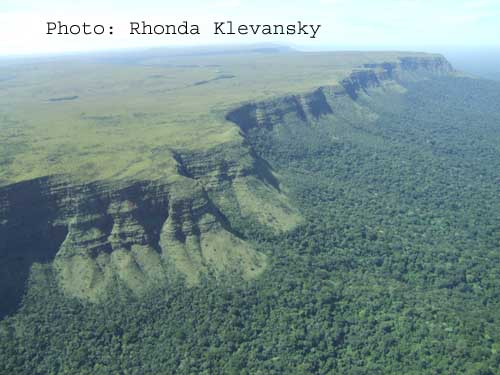 Meseta Escarpment
Spanish Meseta – Dark sky and bright field
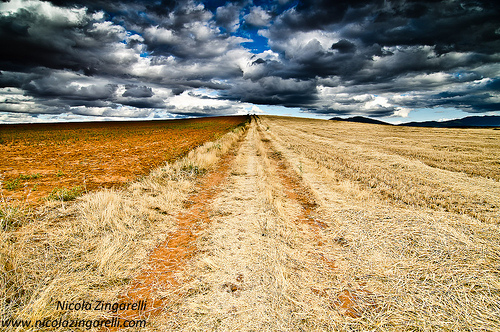 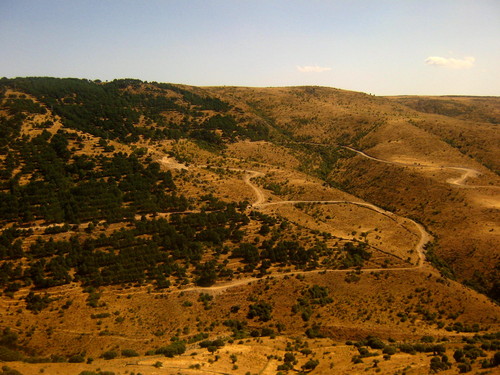 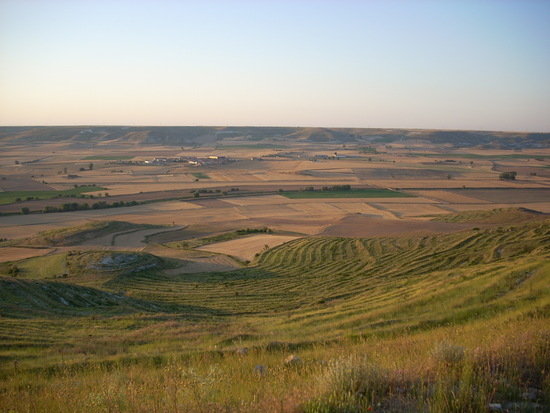 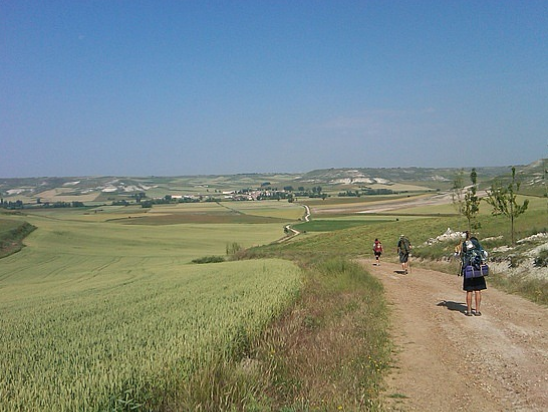 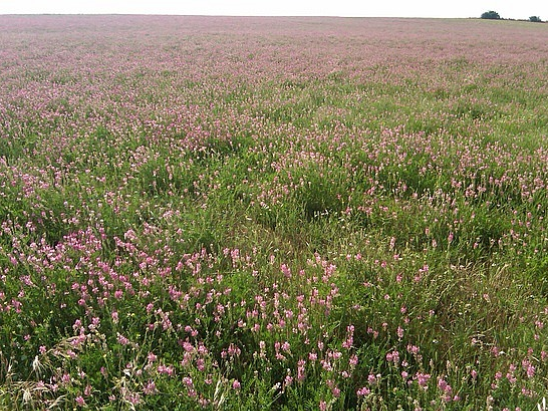 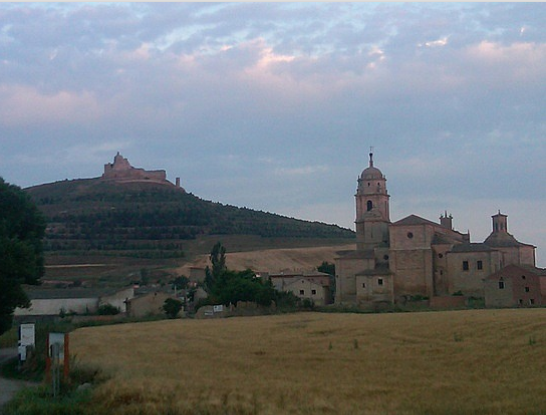 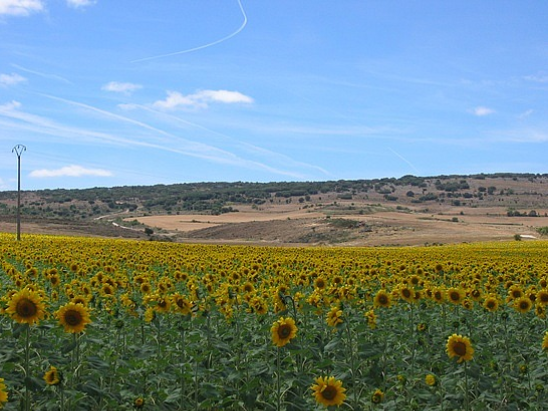 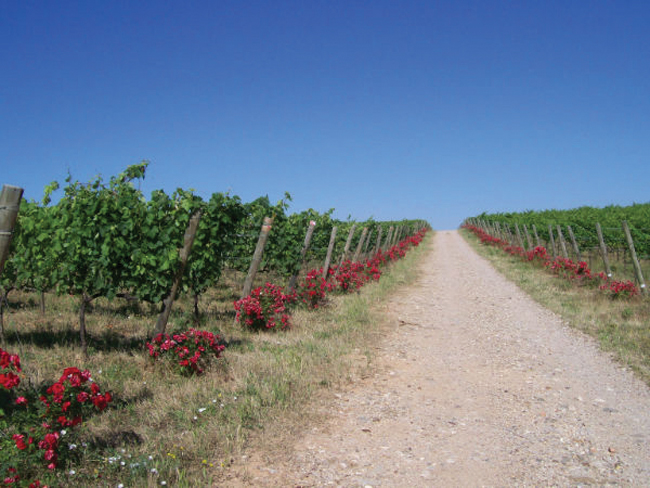 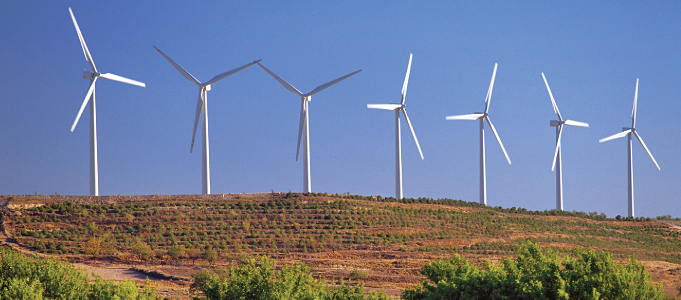 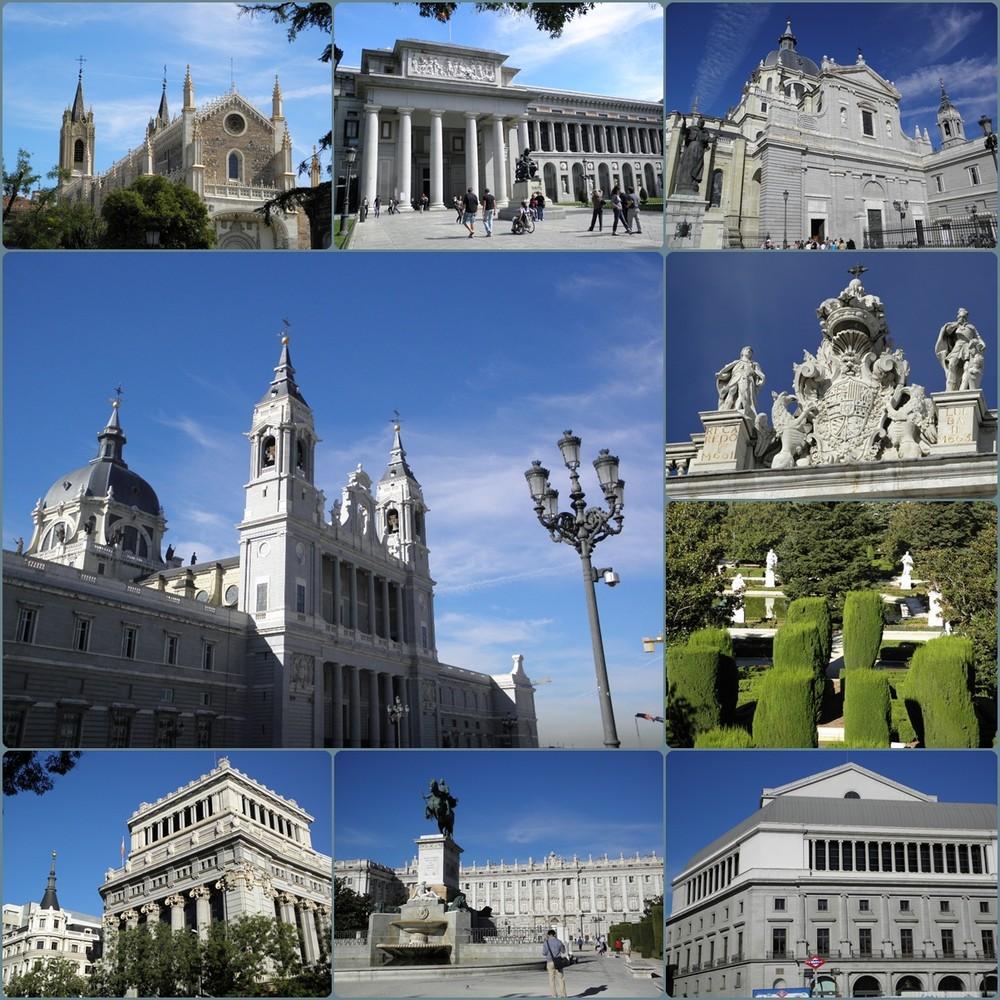 madrid
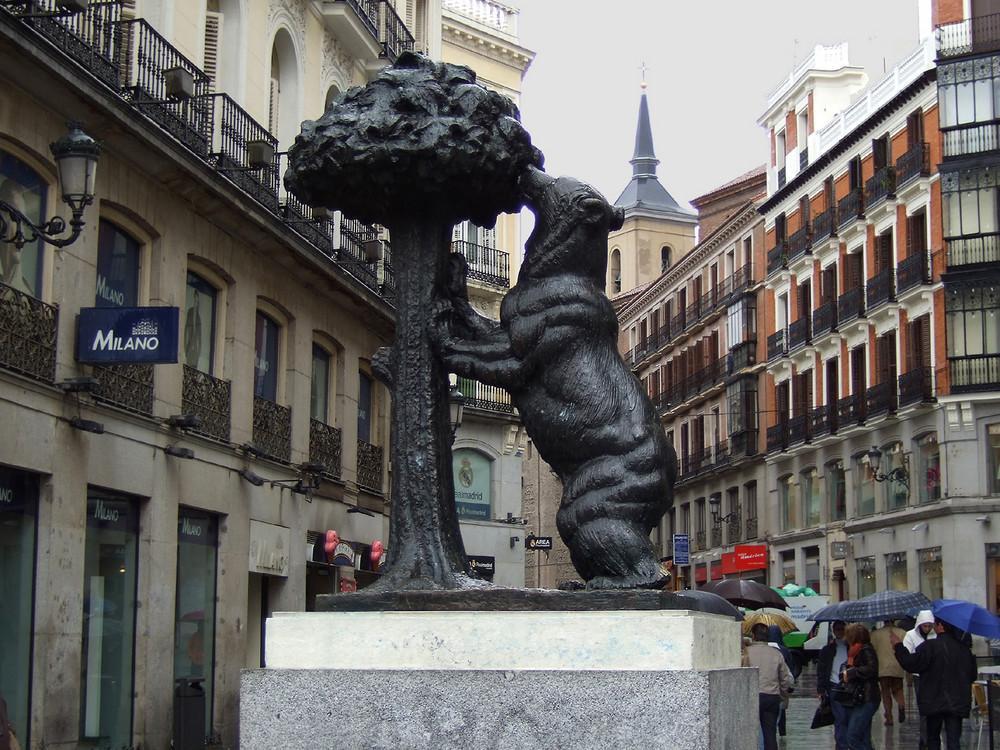 Bear and Arbutus – The symbol of Madrid-Puerta del Sol
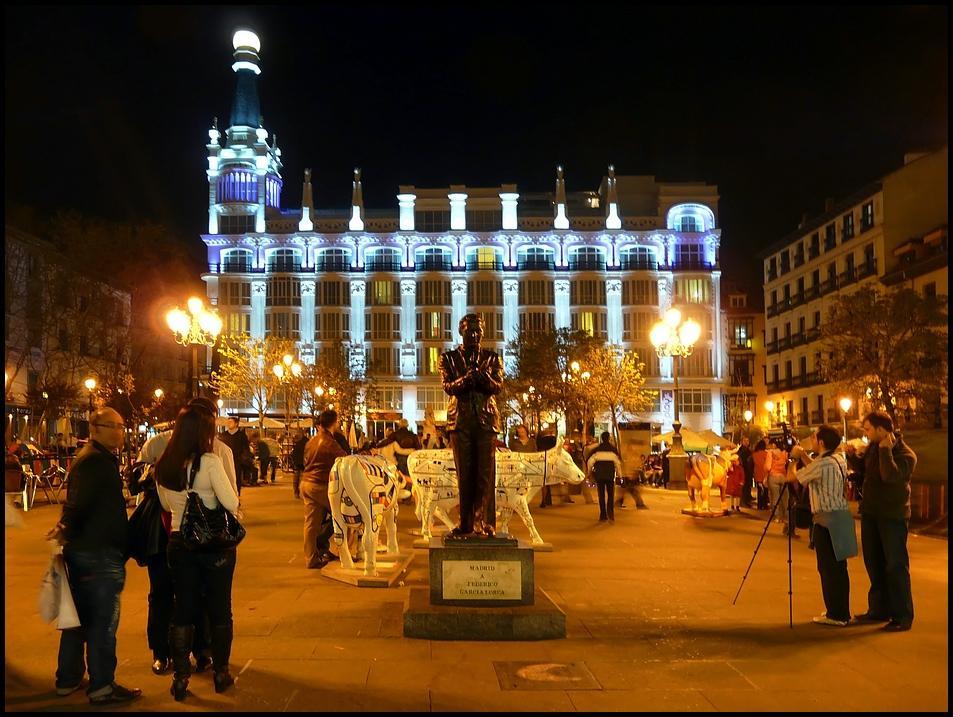 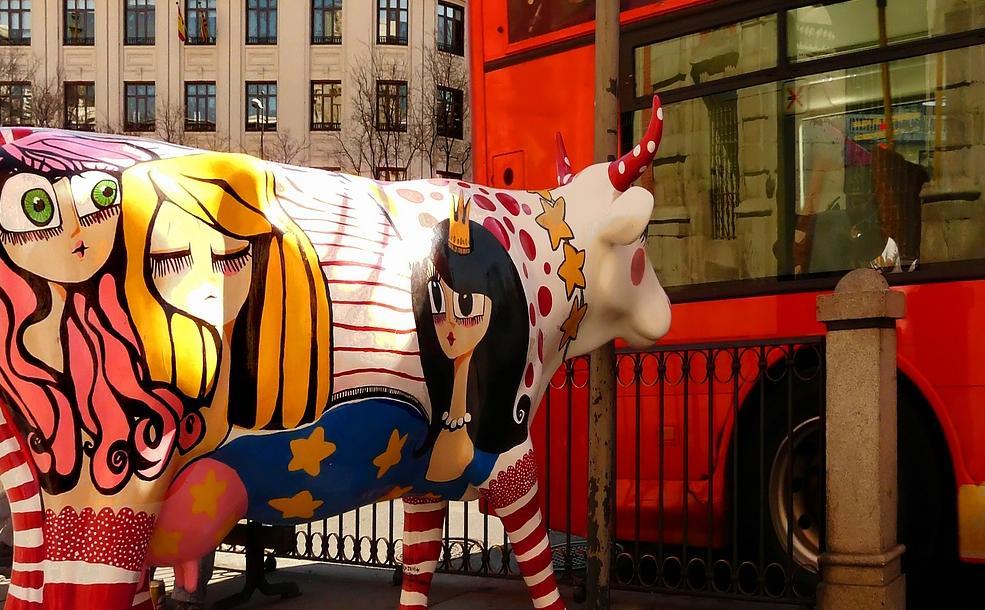 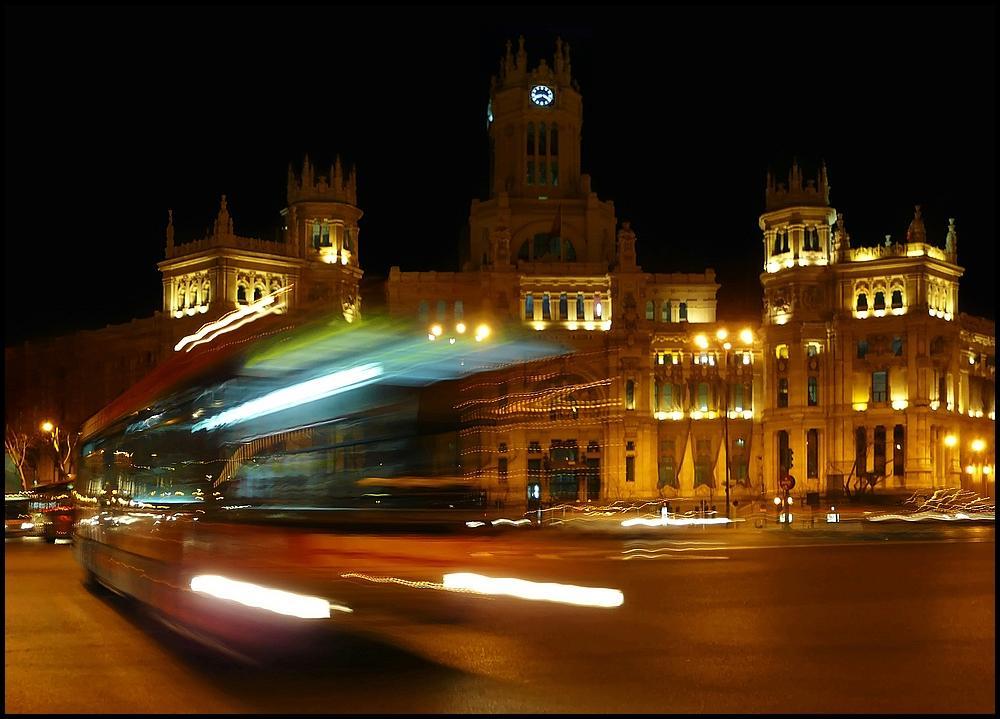 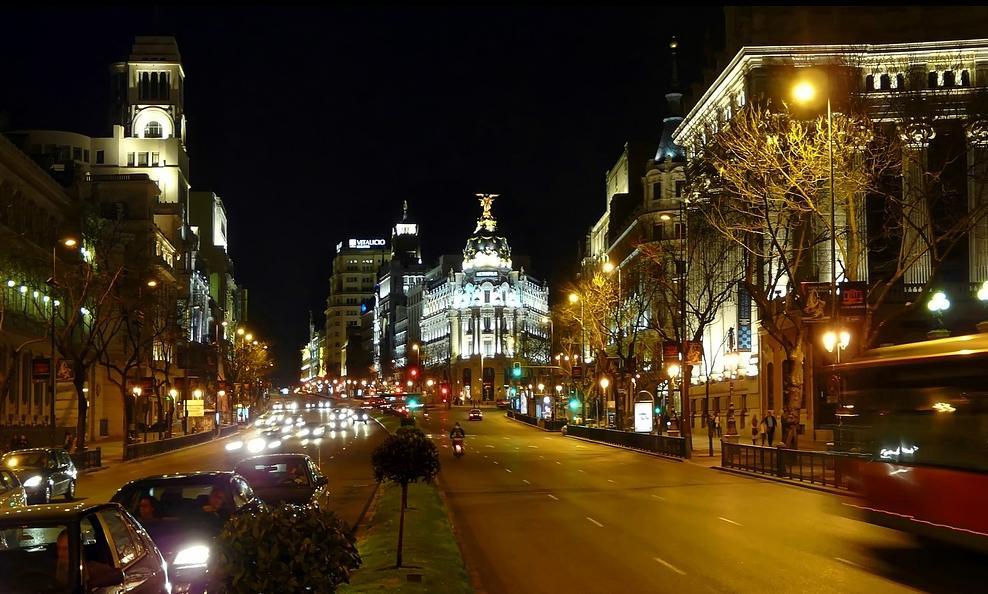 Royal Palace
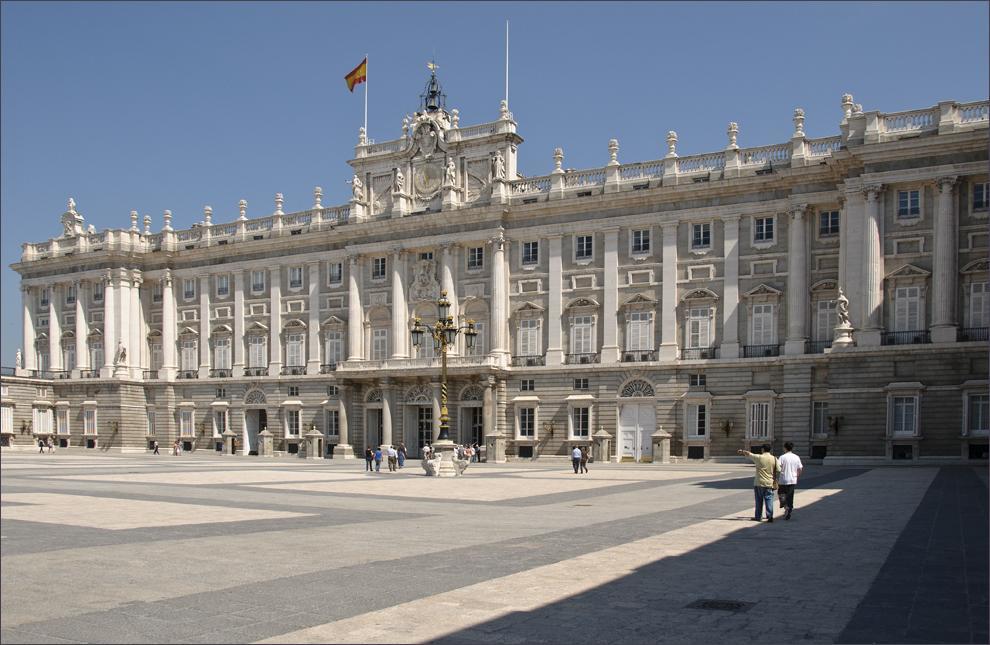 Royal Palace
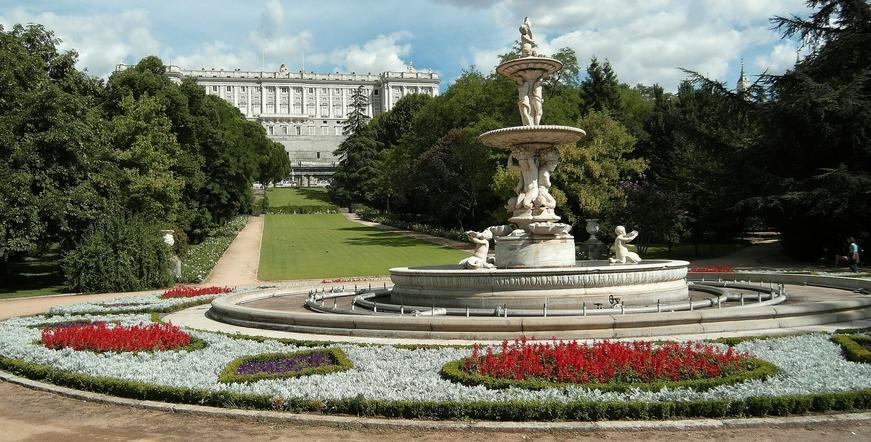 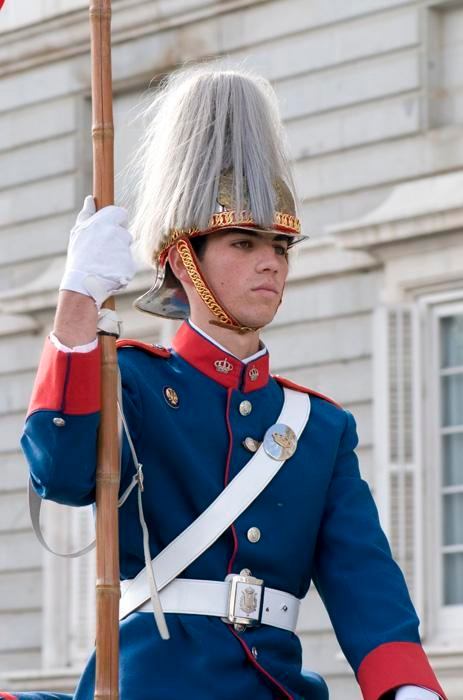 Guarding the palace
Puerta de Alcalá - Neo classical moument in the Independence Square
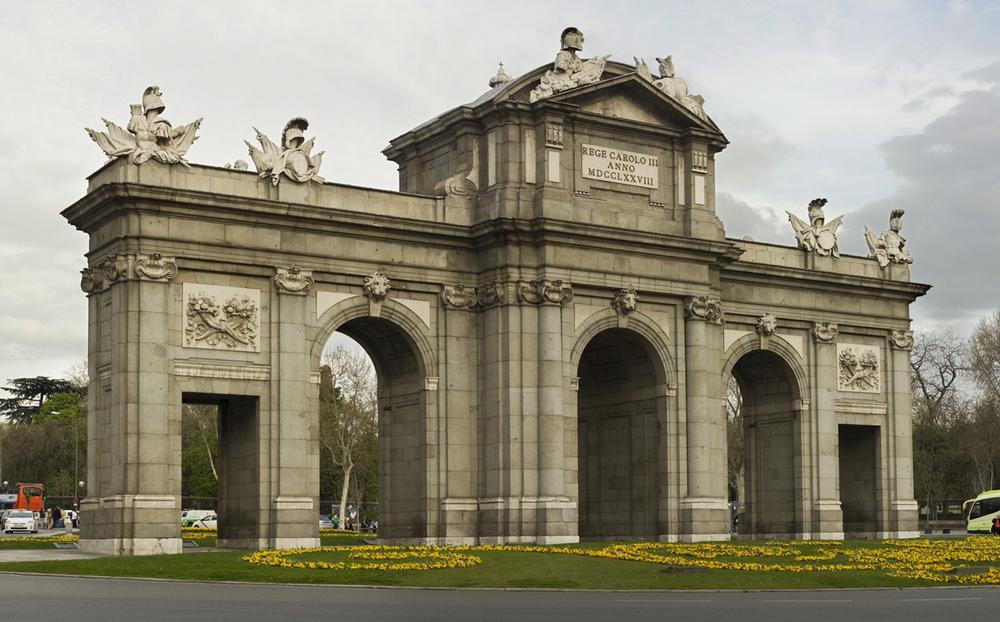 Puerta de Alcalá
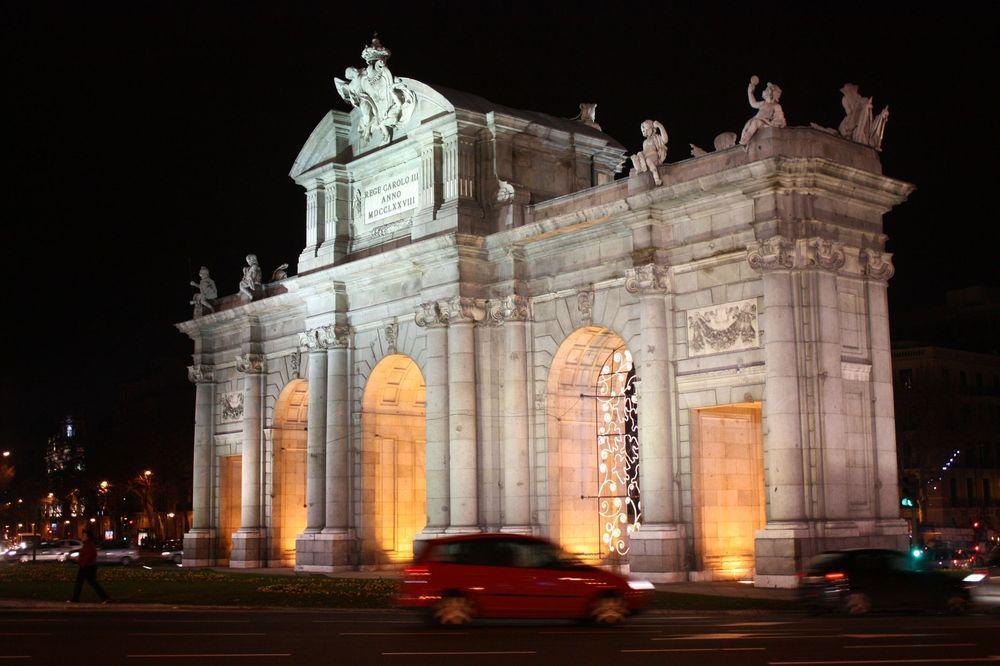 Congress of Deputies
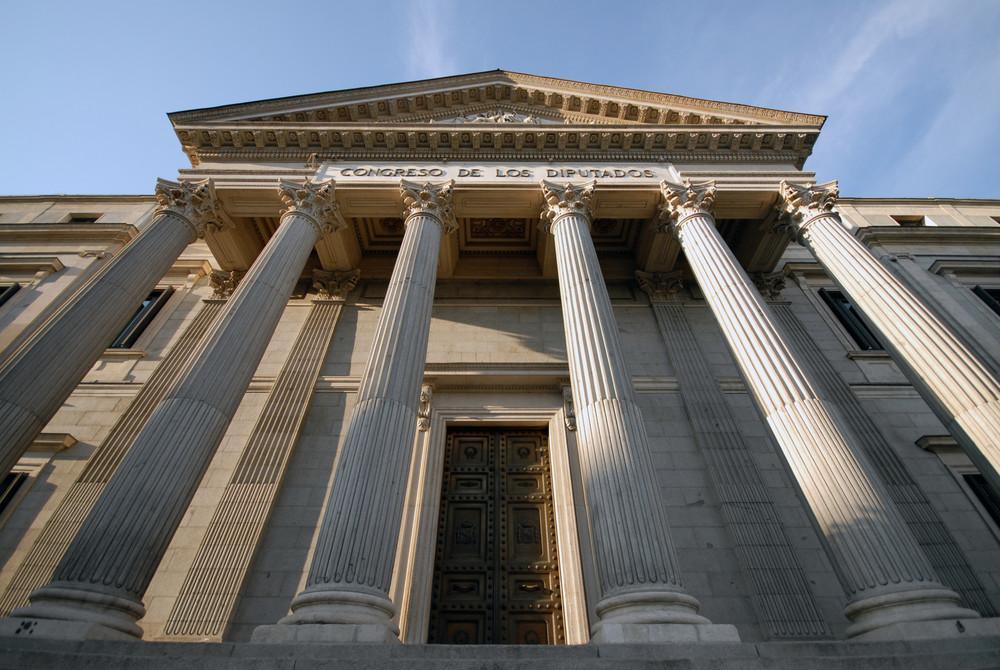 Plaza Mayor
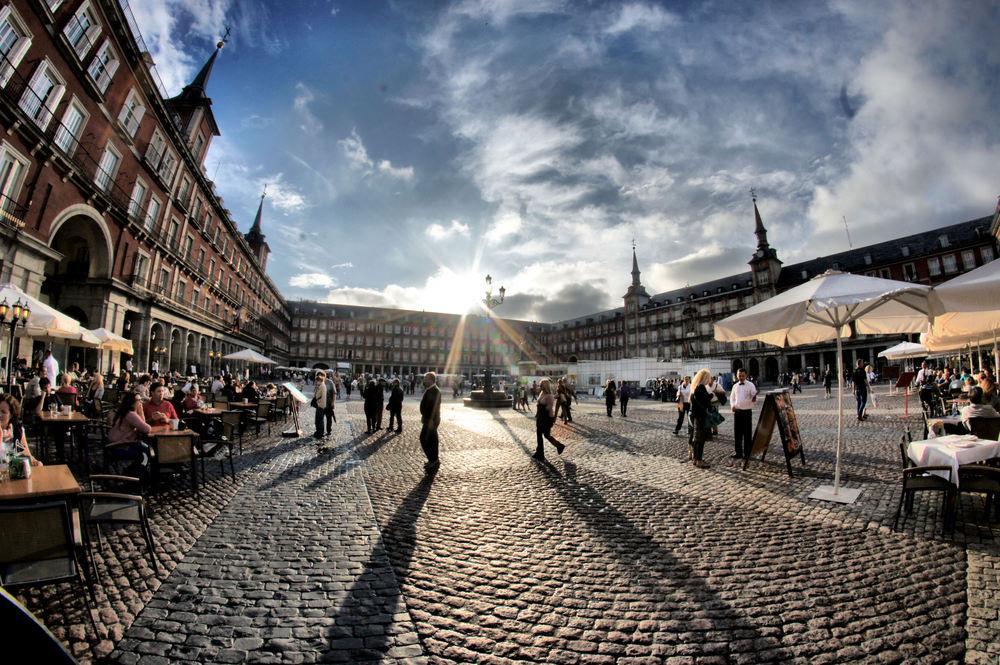 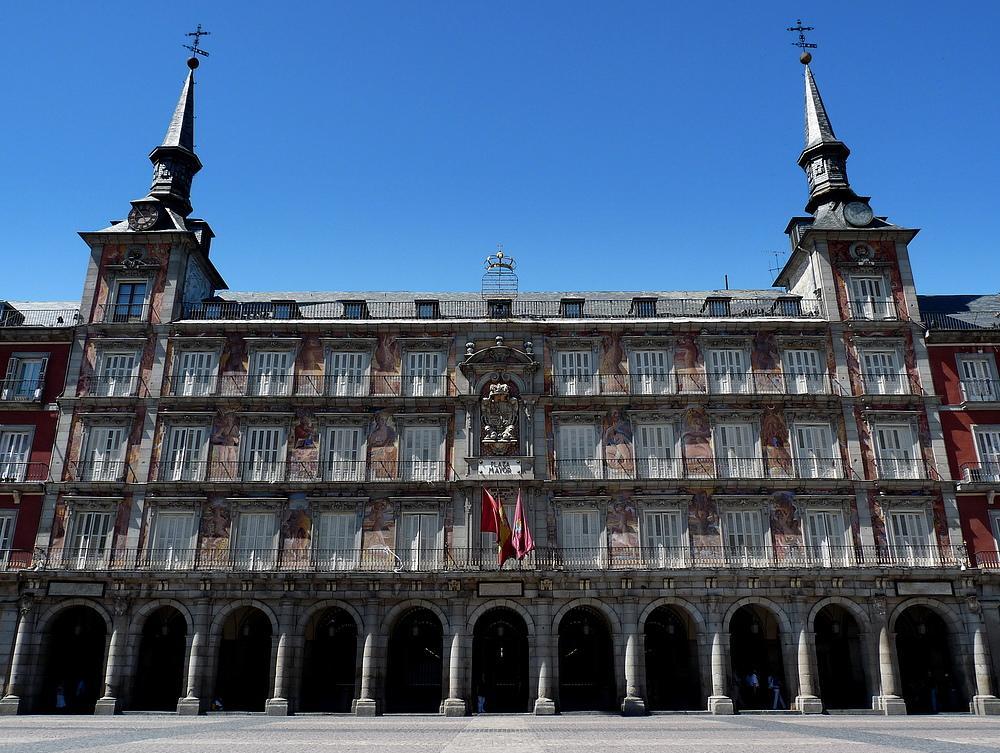 The Casa de la Panadería (Bakery House) Plaza Mayor Municipal and cultural building
Paintings of Casa de la Panadería
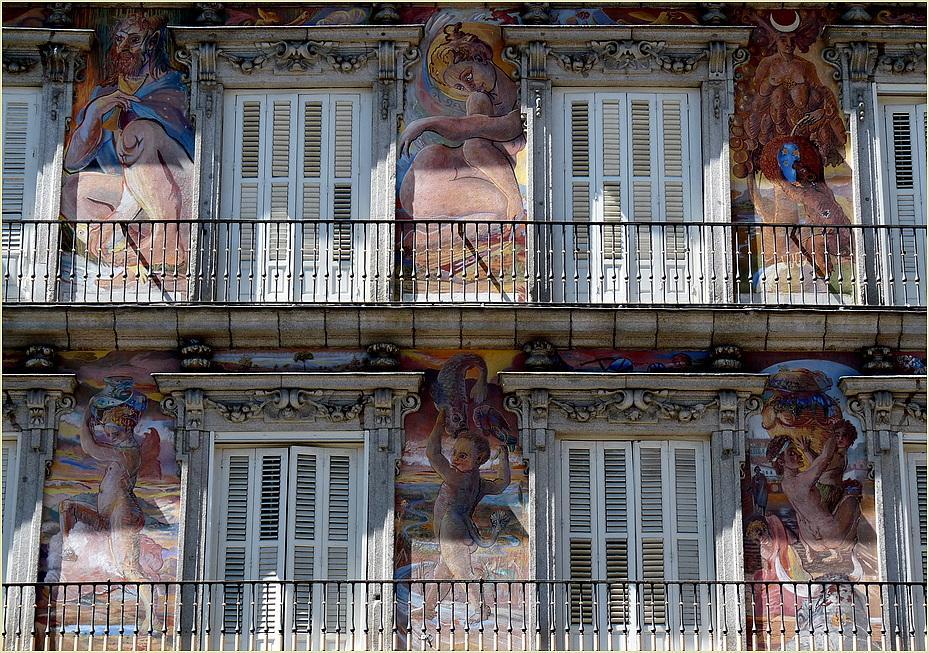 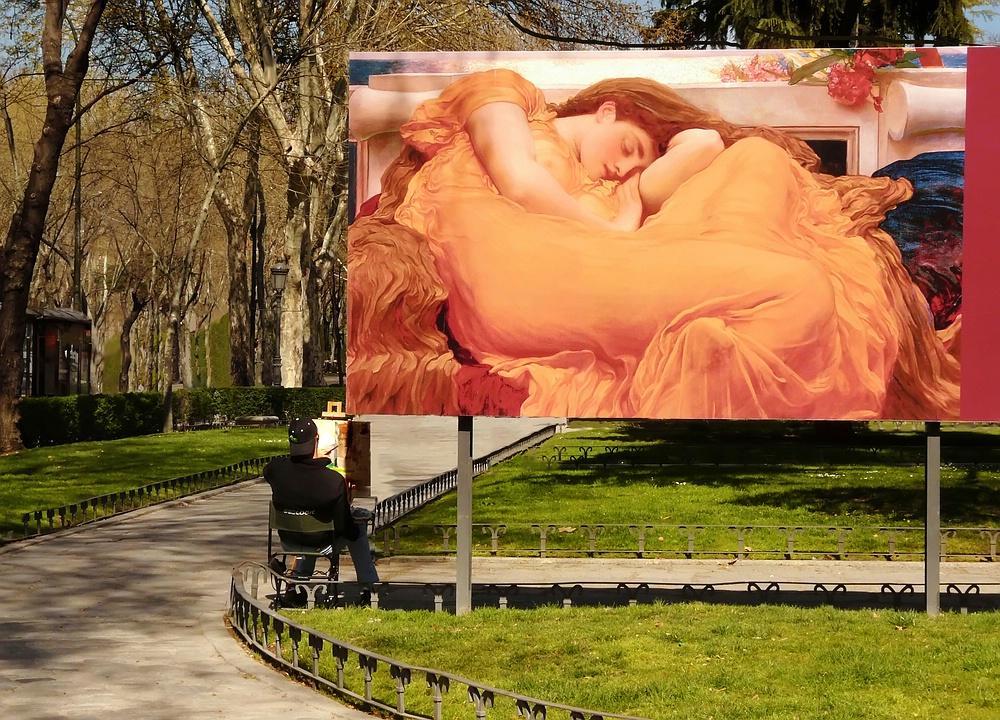 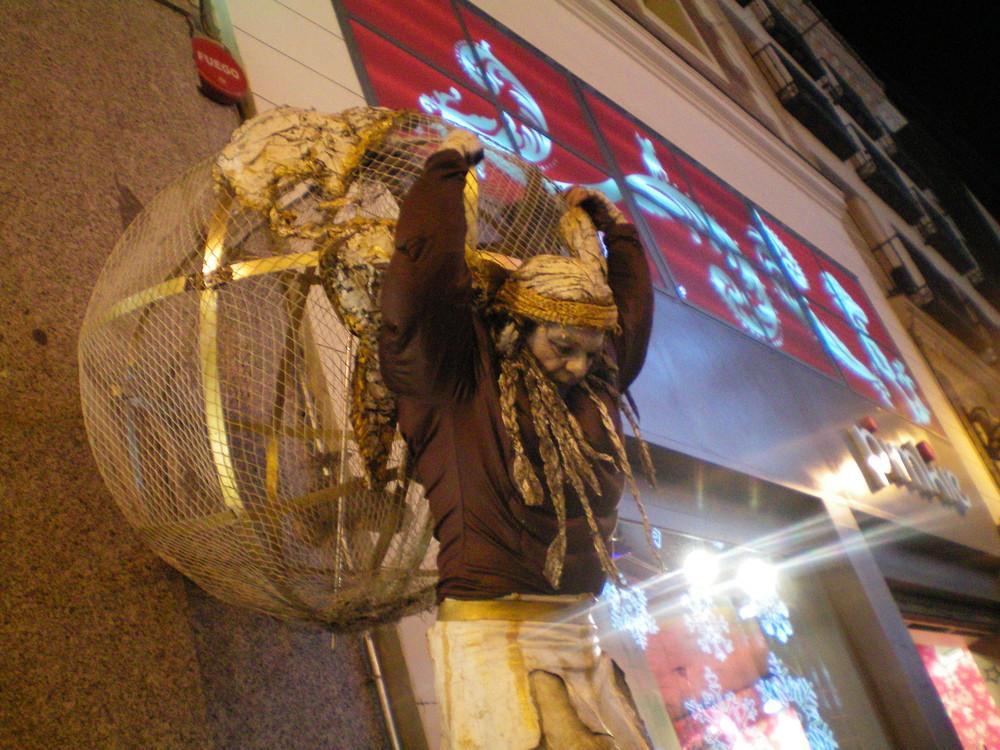 The moument carrying the world
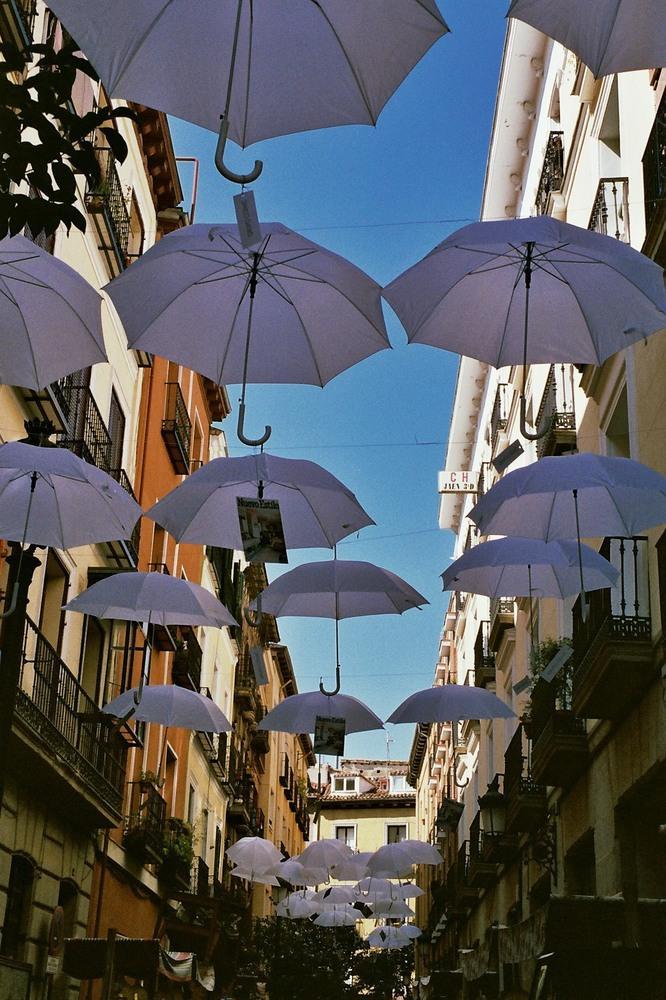 Almudena Cathedral - Madrid
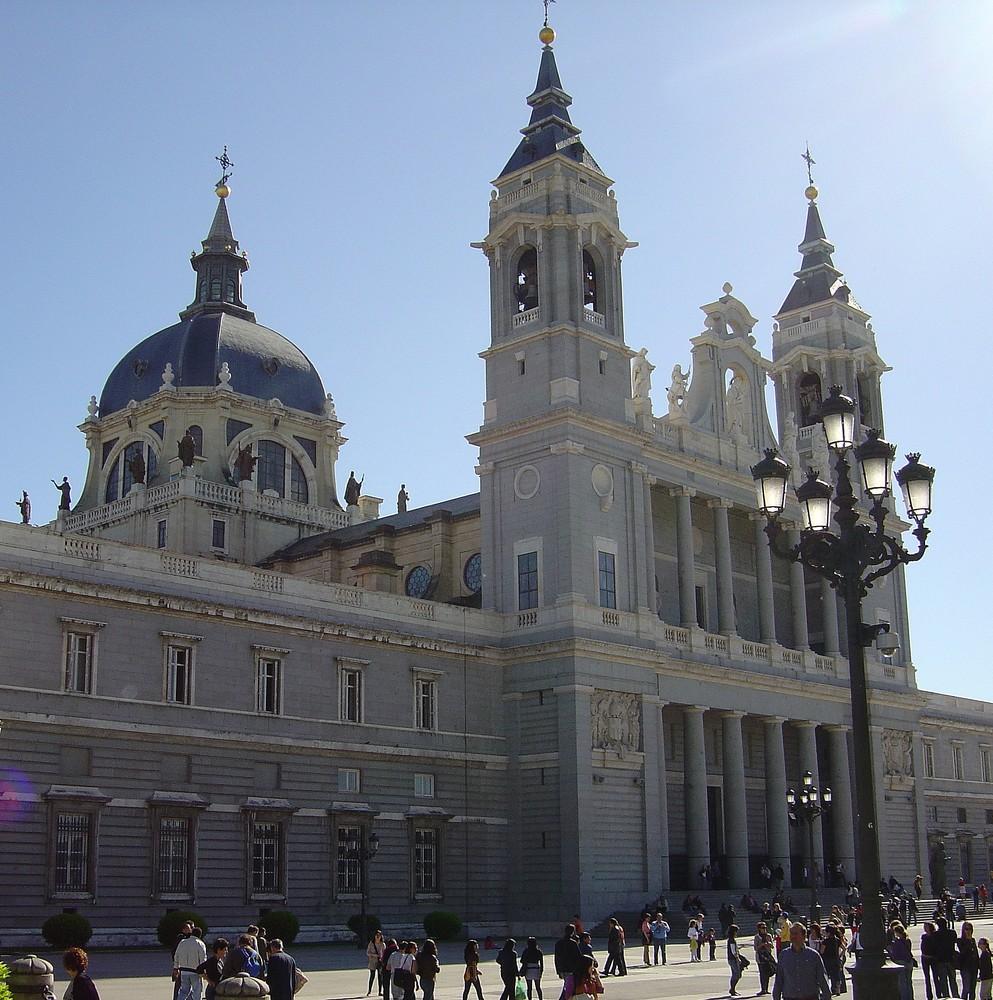 Almudena Cathedral interior
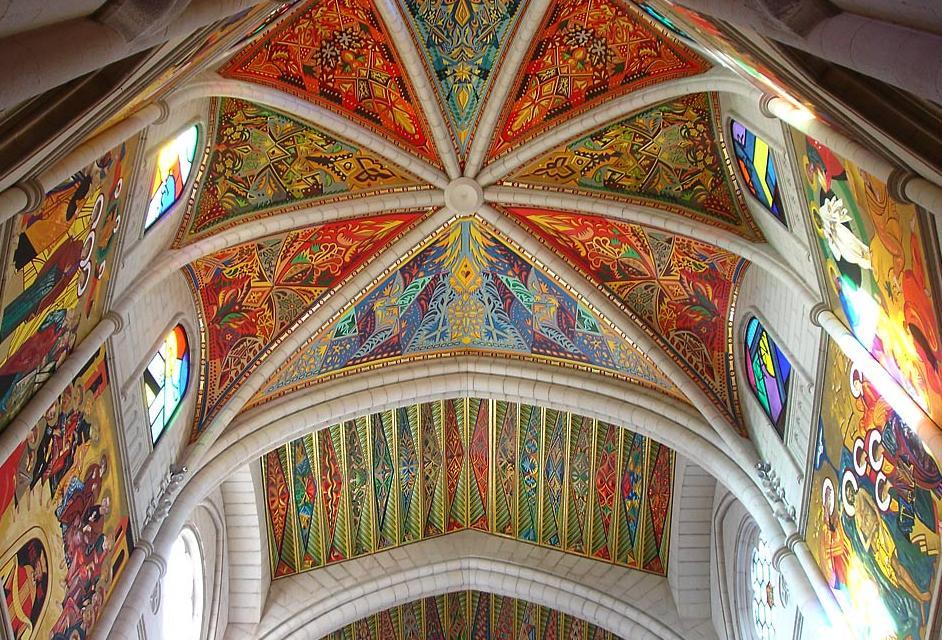 Reliefs of Almudena Cathedral
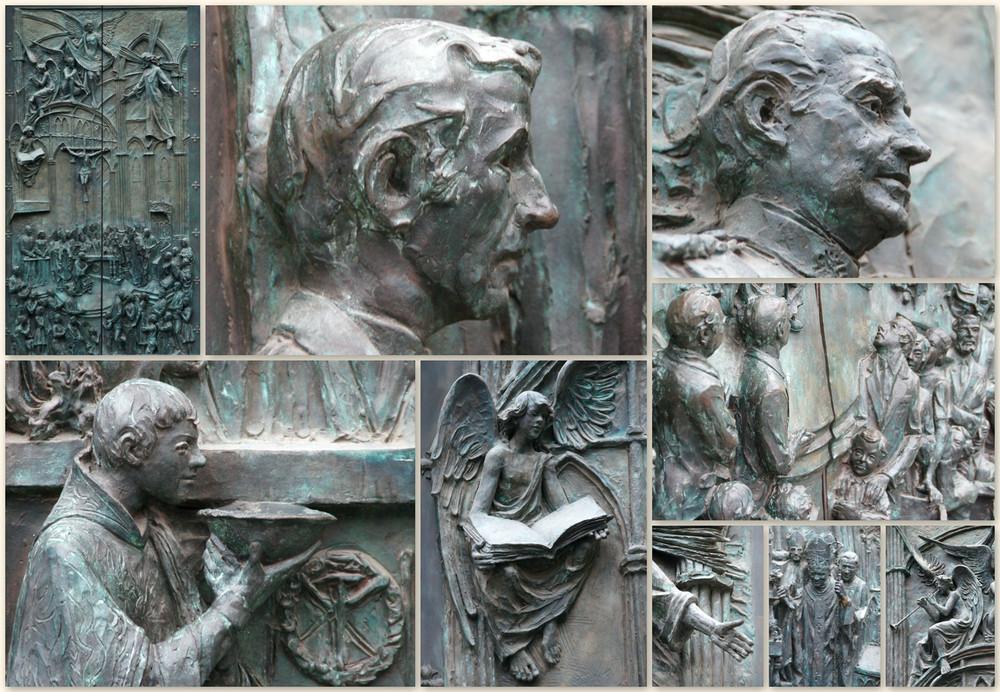 Atocha station - Madrid
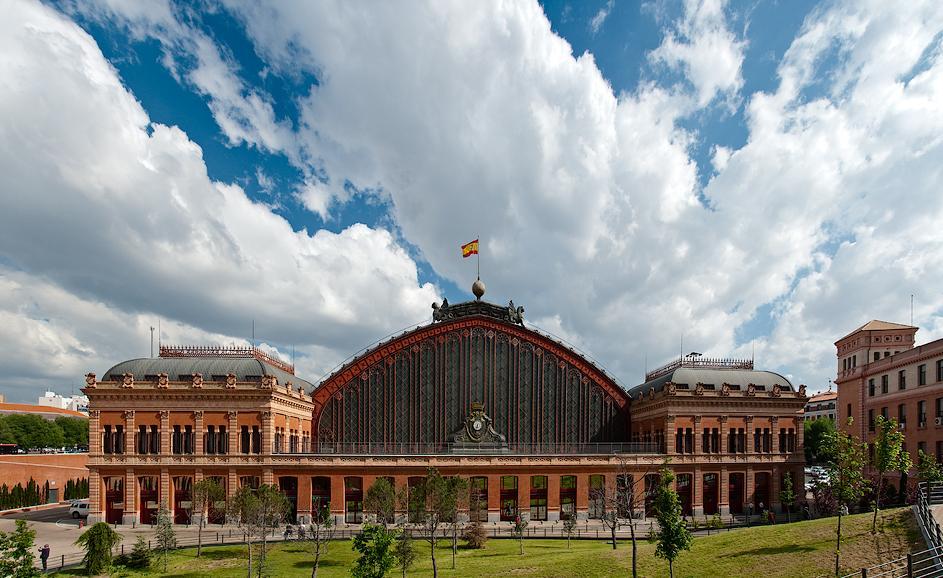 Atocha station interior
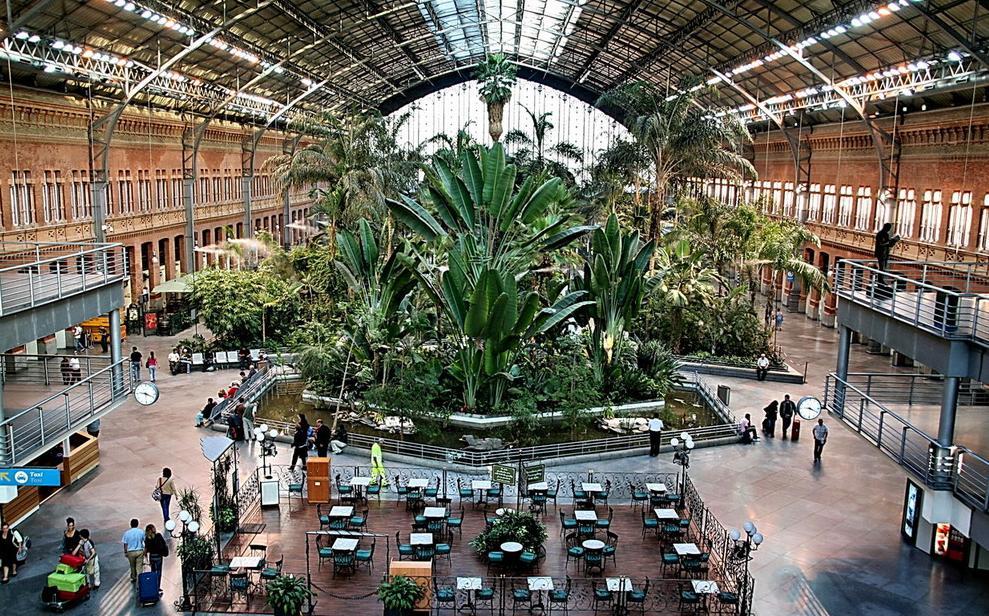 La Cibeles - Madrid
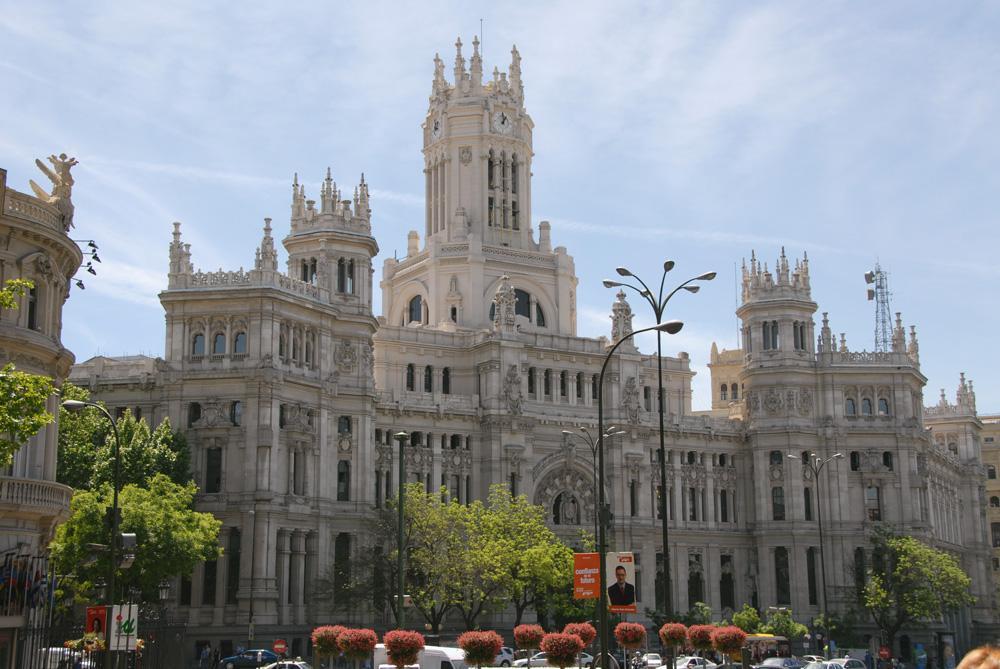 Plaza Cibeles
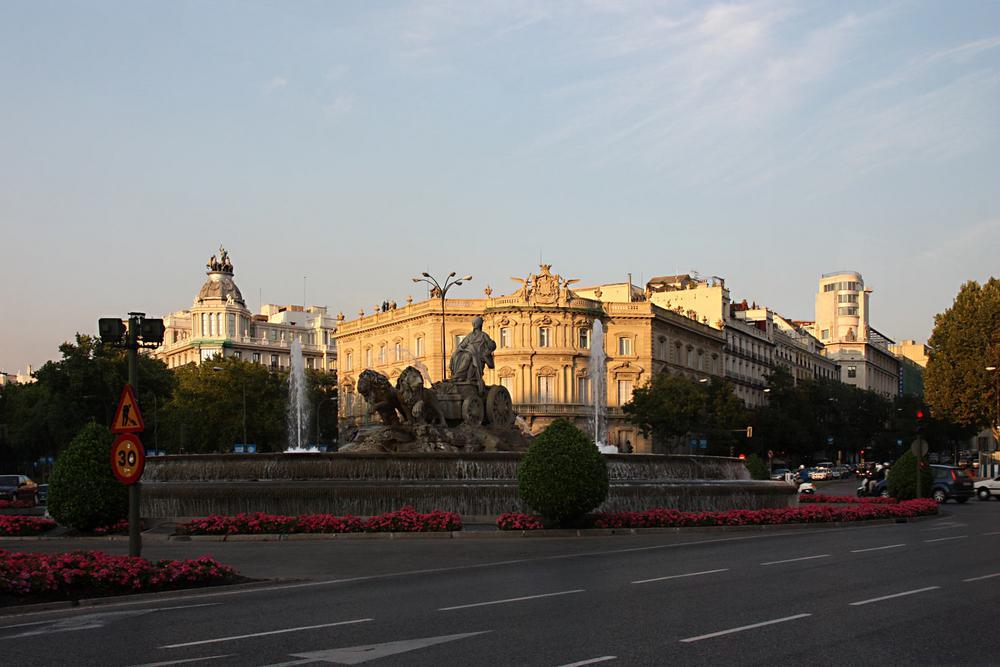 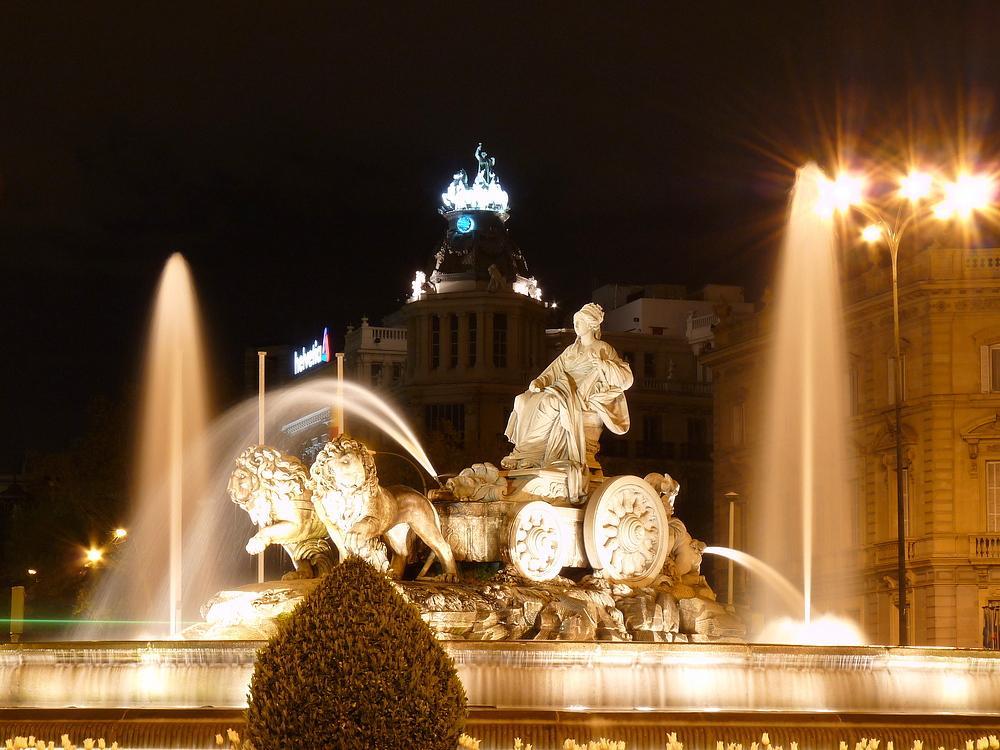 Cibeles fountain
Puerta del Sol -Madrid
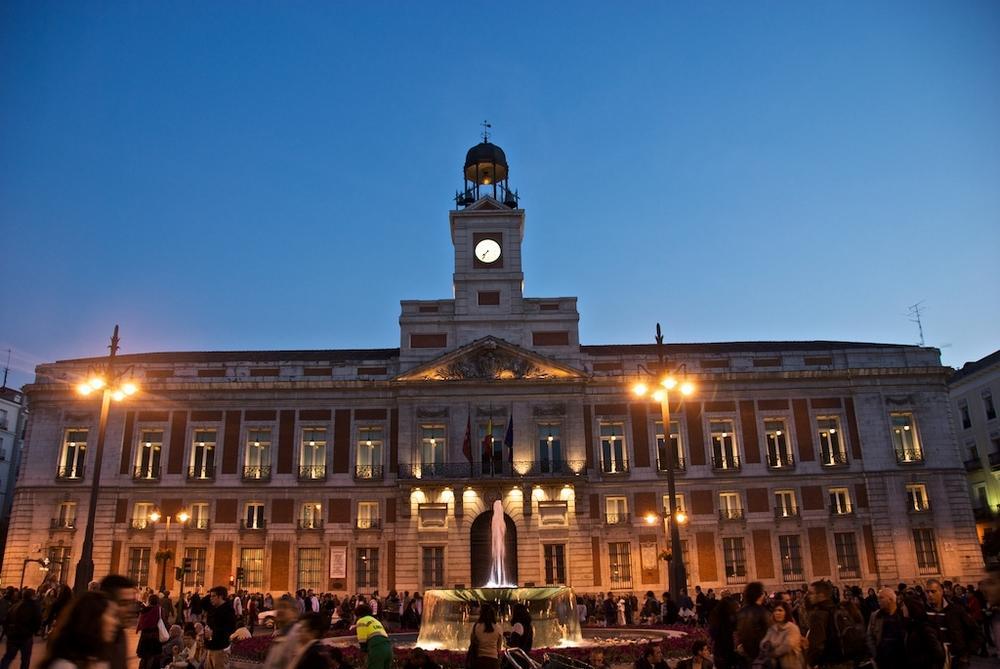 Gran Via - Metropolis - Madrid
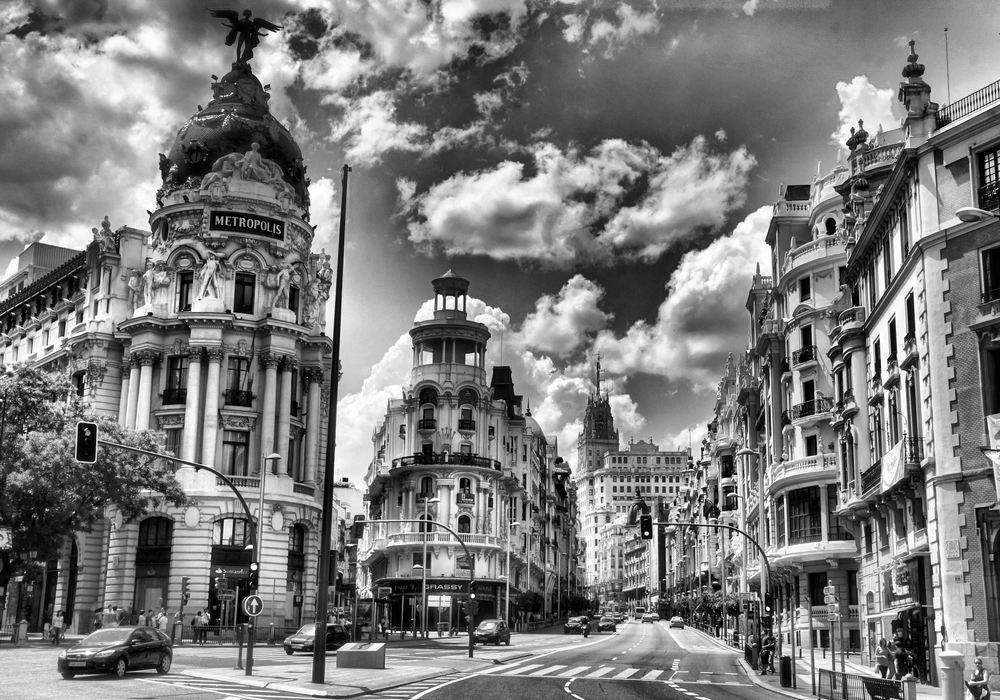 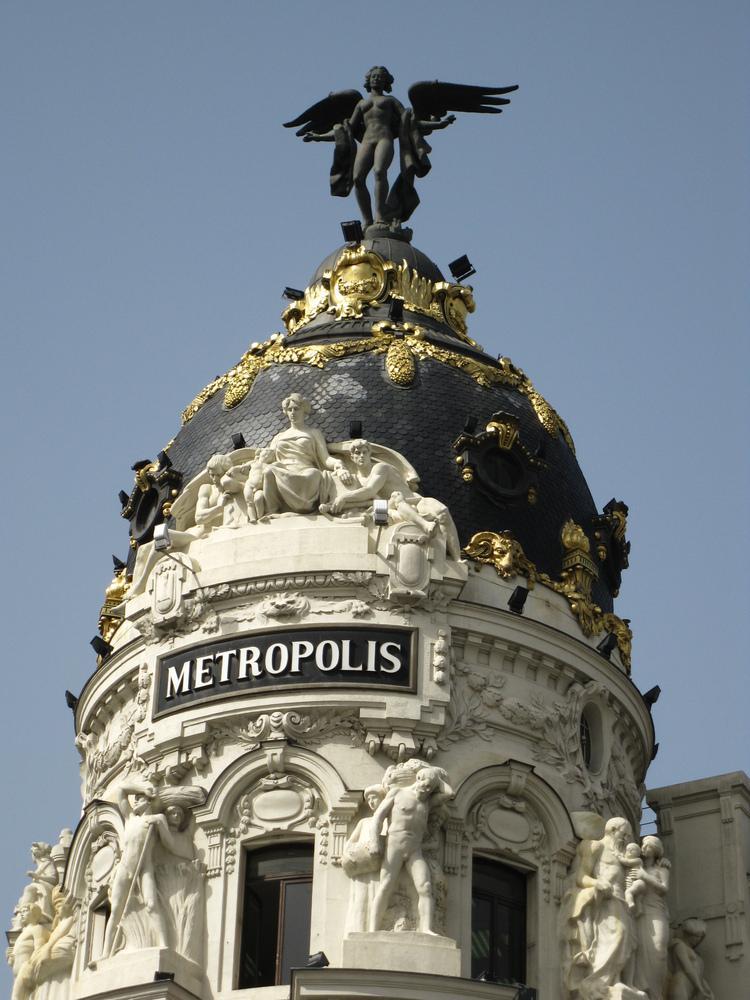 Metropolis details
Alcala street and Metropolis
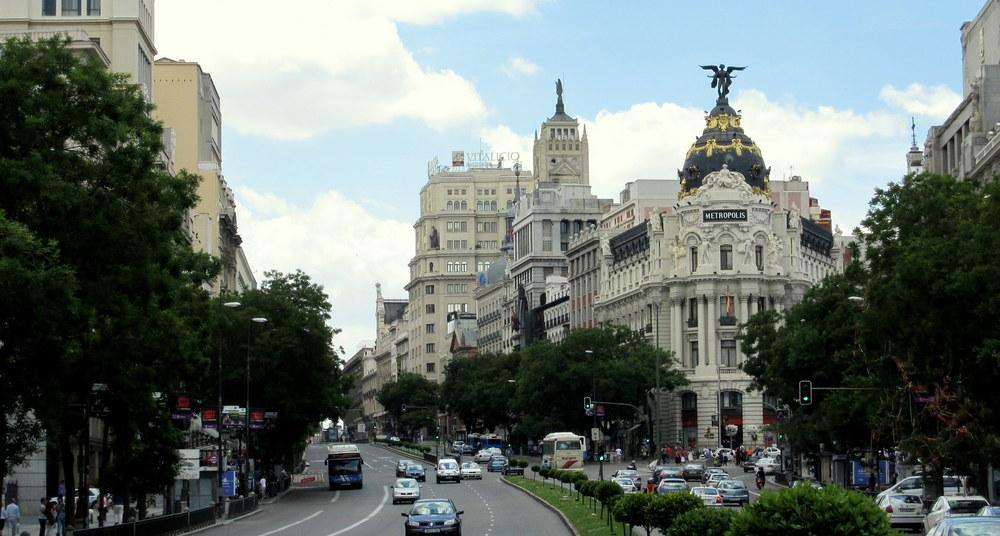 City hall of Madrid
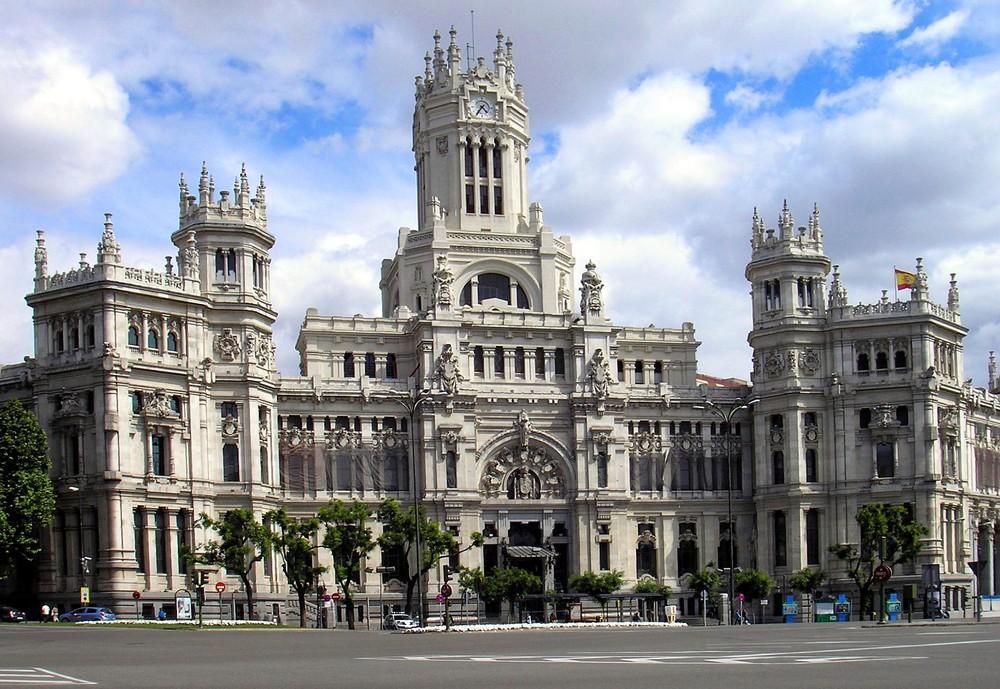 Madrid
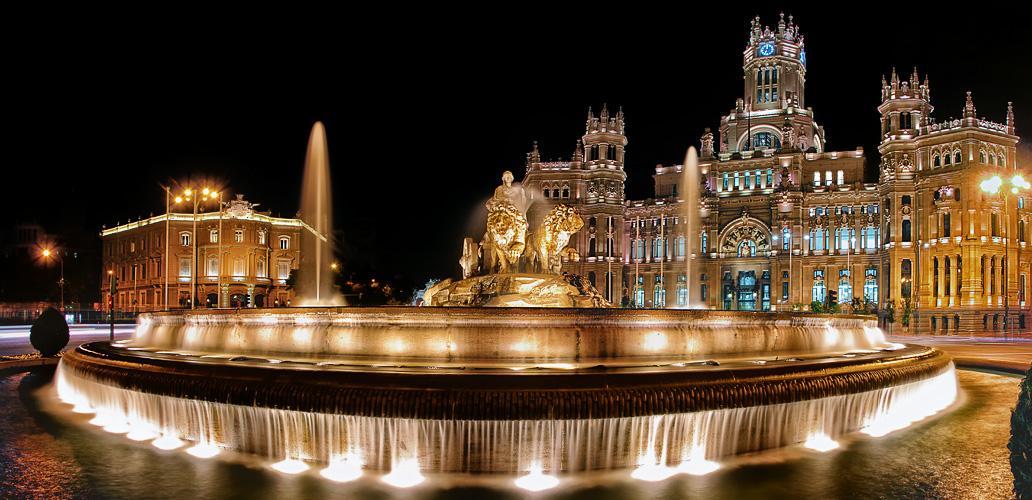 The Buen Retiro Park - Crystal Palace – Madrid. The park belonged to the Spanish Monarchy until the late 19th century, when it became a public park.
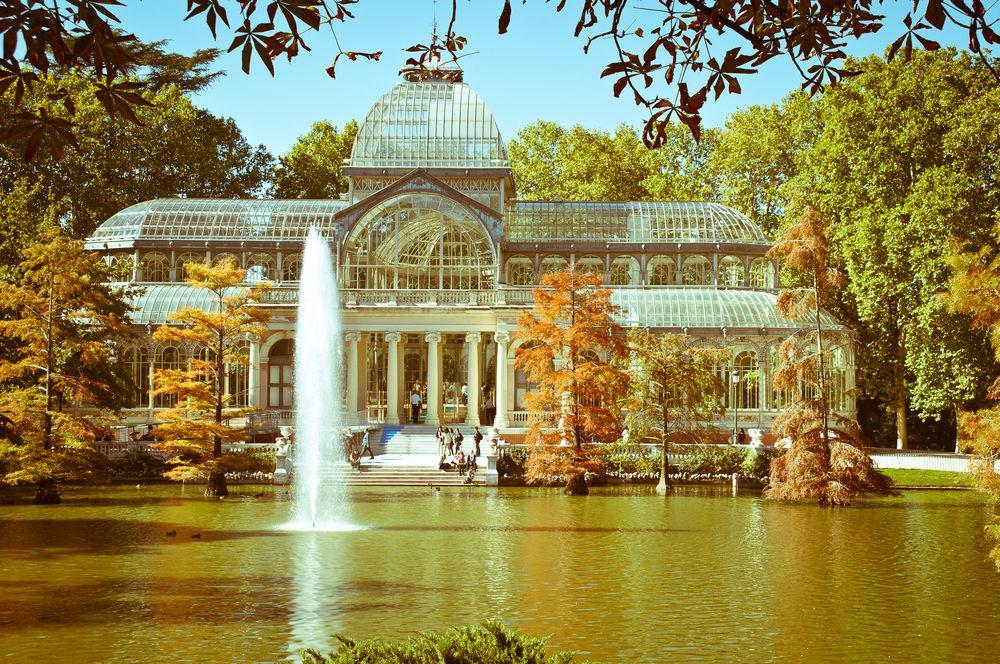 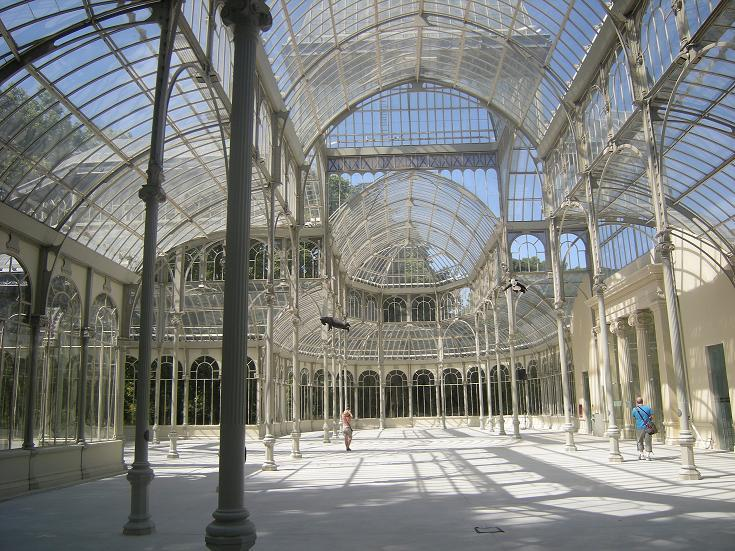 Crystal Palace Interior
Retiro Park-Monument to AlfonsoXII
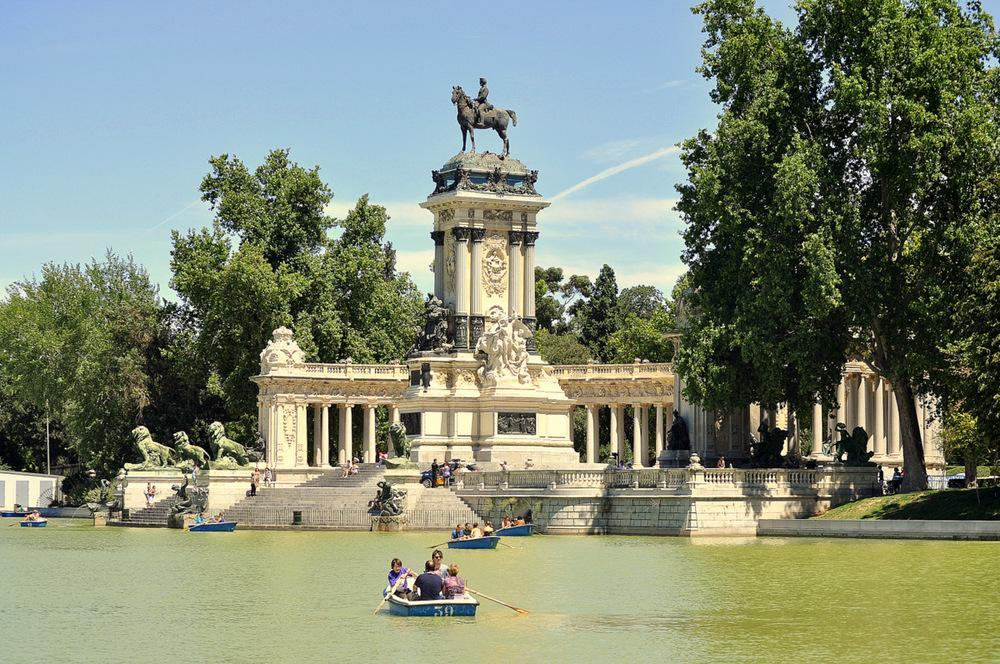 Plaza de Espana - Madrid
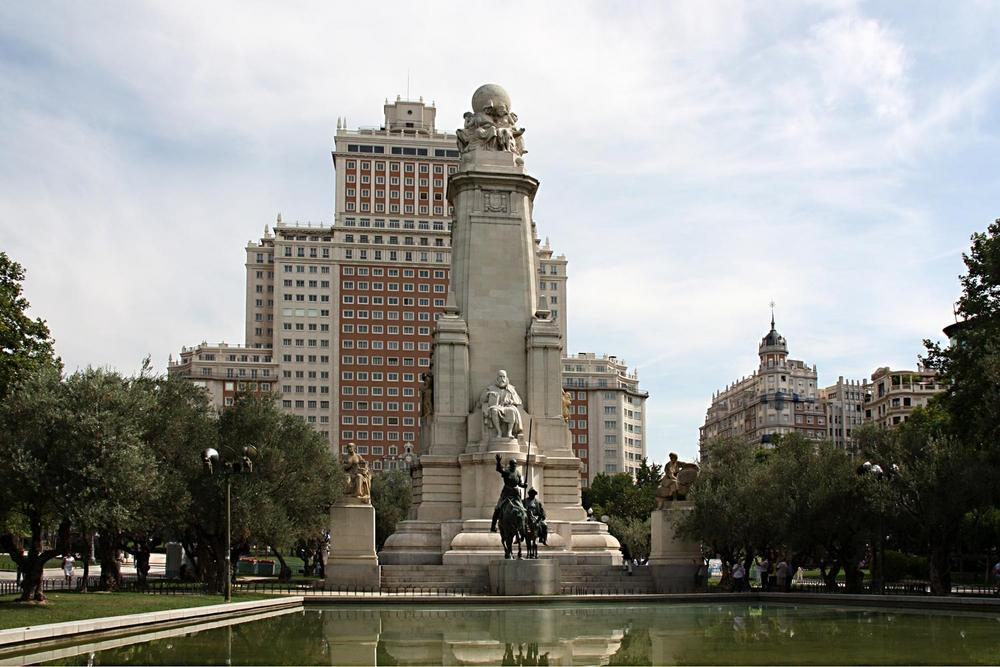 Cervantes and his creation (Don Quixote and Sancho Panza) – Picture on the next slide.
Miguel de Cervantes Saavedra (29 September 1547 – 22 April 1616)[2] was a Spanish novelist, poet, and playwright. His magnum opus, Don Quixote, considered the first modern European novel, is a classic of Western literature, and is regarded amongst the best works of fiction ever written. His influence on the Spanish language has been so great that the language is often called la lengua de Cervantes ("the language of Cervantes"). He was dubbed El Príncipe de los Ingenios ("The Prince of Wits").
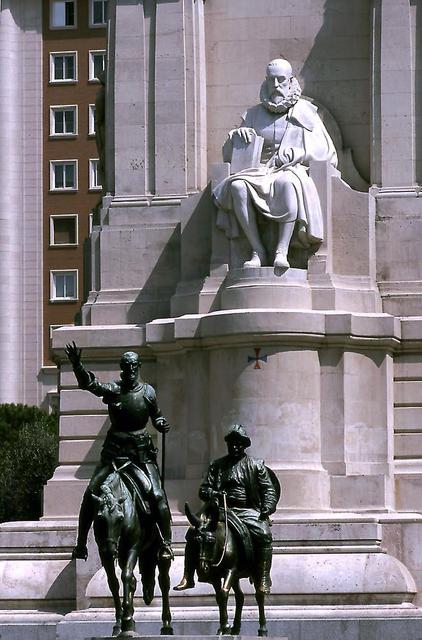 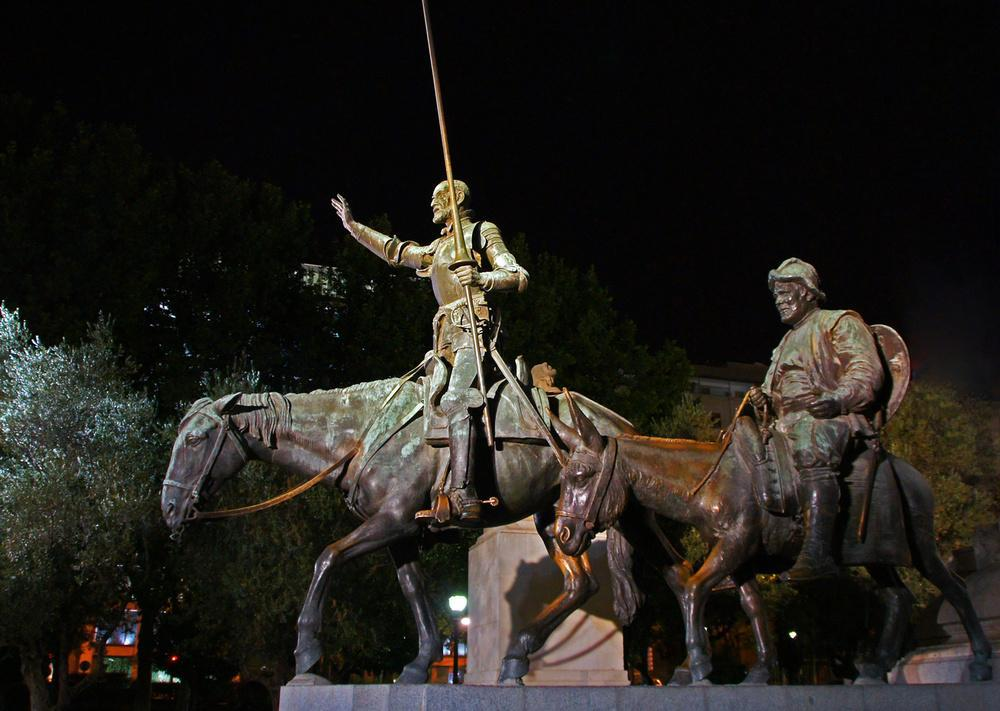 Don Quixote and Sancho Panza
Rocinante is the name of Don Quixote's horse, in the novel Don Quixote by Miguel de Cervantes.
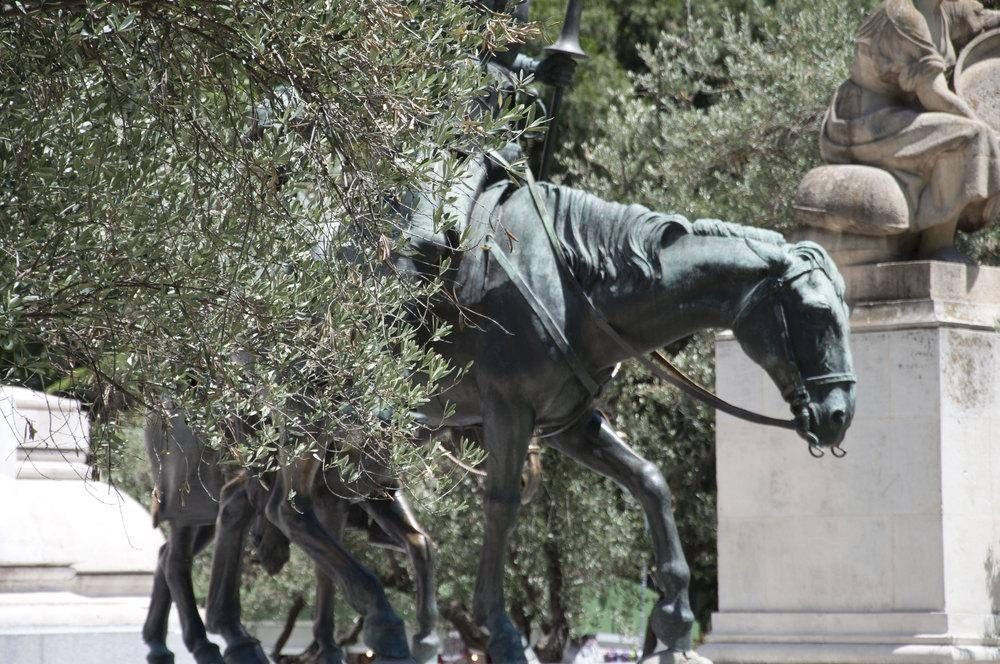 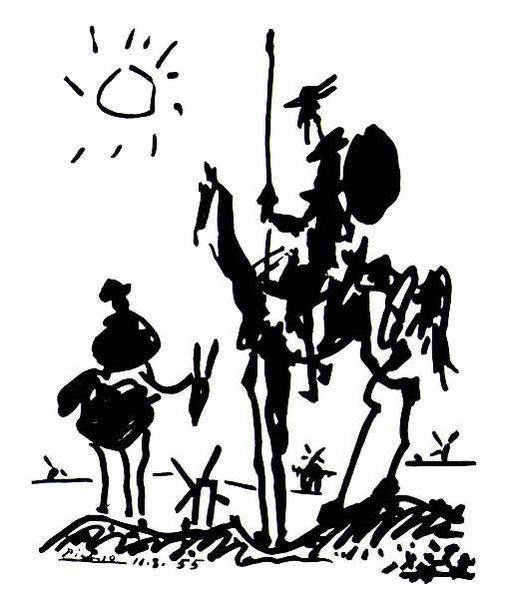 Don Quixote-by Pablo Picasso
Cervantes Institute
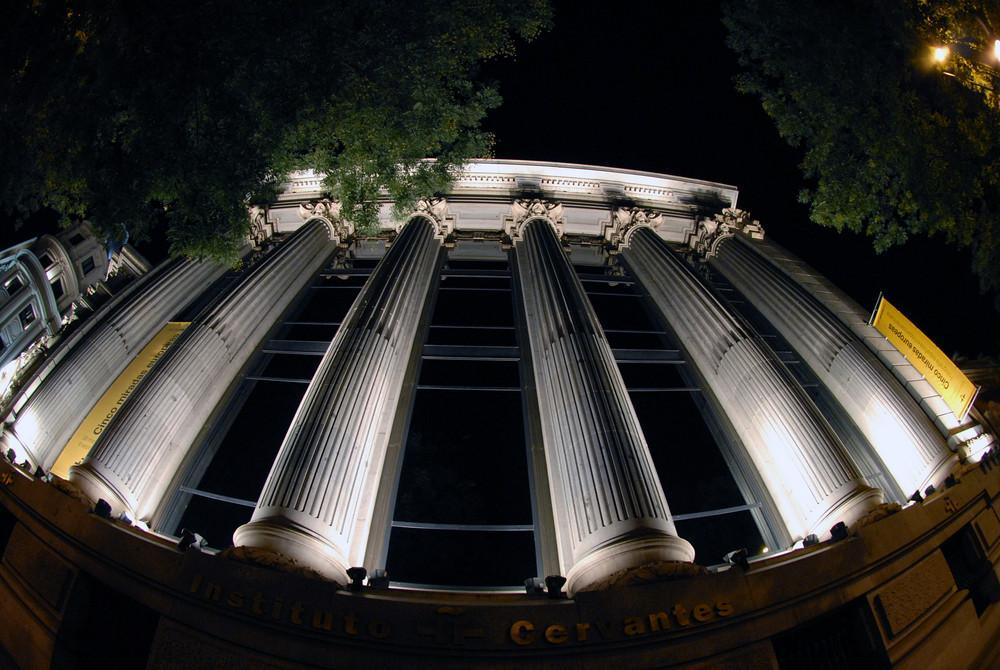 Aranjuez-Royal Palace (picture on next slide)
The Royal Palace of Aranjuez is a residence of the King of Spain, located in the town of Aranjuez, Community of Madrid, Spain. The palace is open to the public as one of the Spanish royal sites.
The Concierto de Aranjuez is a composition for classical guitar and orchestra written by Spanish composer Joaquín Rodrigo, who was inspired by the palace gardens.
The work attempts to take the listener through sounds of nature in and around the gardens during the period in which it was written.
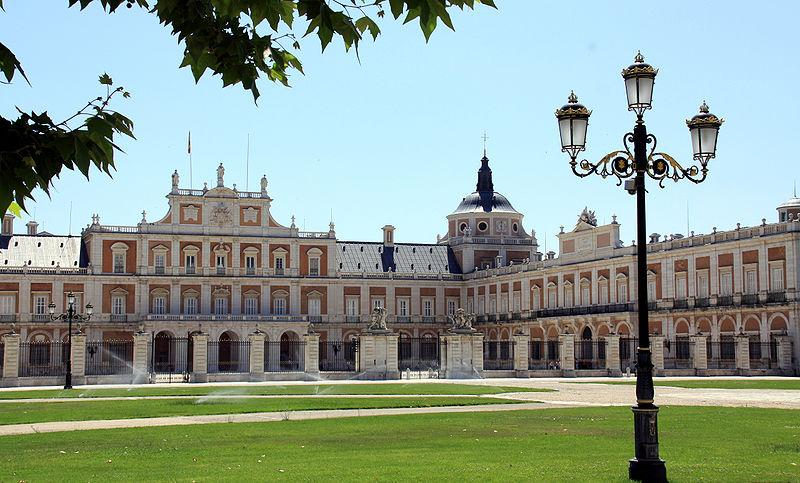 The plaza, originally called "Plaza de Santiago" (St. James Square), was renamed "Plaza de Colón" in 1893 to honour Christopher Columbus.
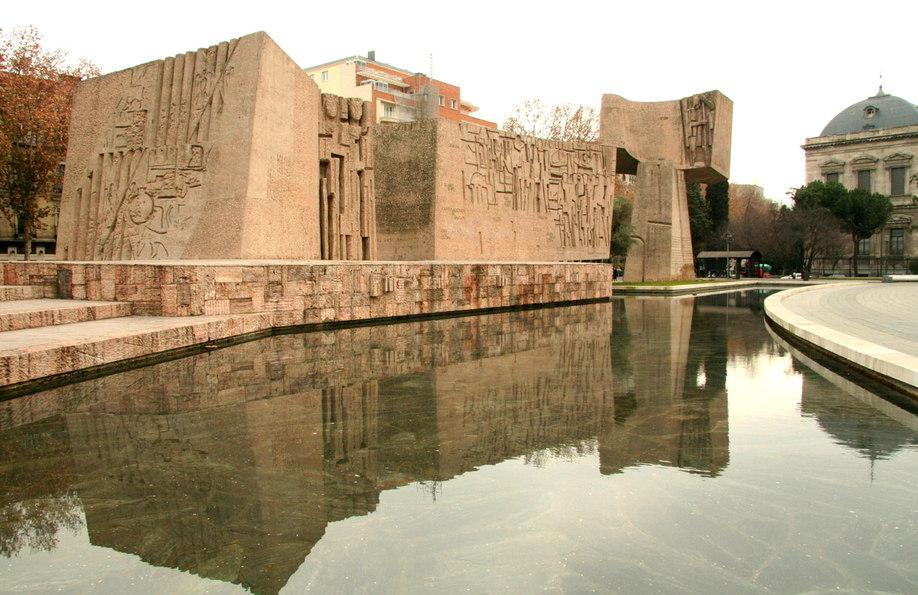 Monument to Christopher Columbus-Plaza de Colon
Christopher Columbus (Spanish:Cristobal Colón; before 31 October 1451 – 20 May 1506) was an explorer, colonizer, and navigator, born in the Republic of Genoa, in what is today northwestern Italy. Under the auspices of the Catholic Monarchs of Spain, he completed four voyages across the Atlantic Ocean that led to general European awareness of the American continents. Those voyages, and his efforts to establish permanent settlements in the island of Hispaniola, initiated the process of Spanish colonization, which foreshadowed the general European colonization of what became known as the "New World". (picture on the next slide)
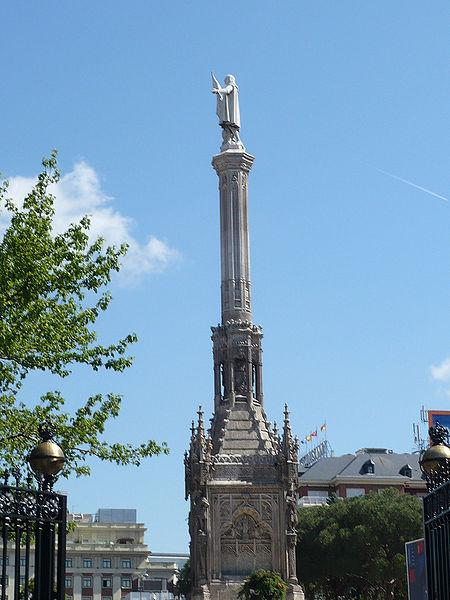 Caixa Forum. Madrid. Photographic Exhibition of Isabel Muñoz
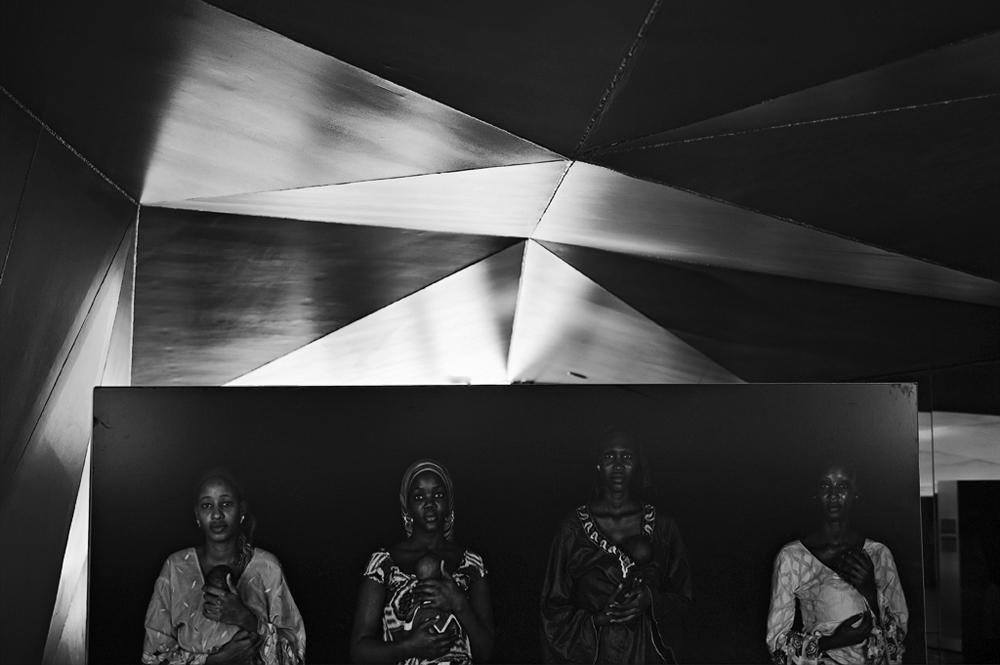 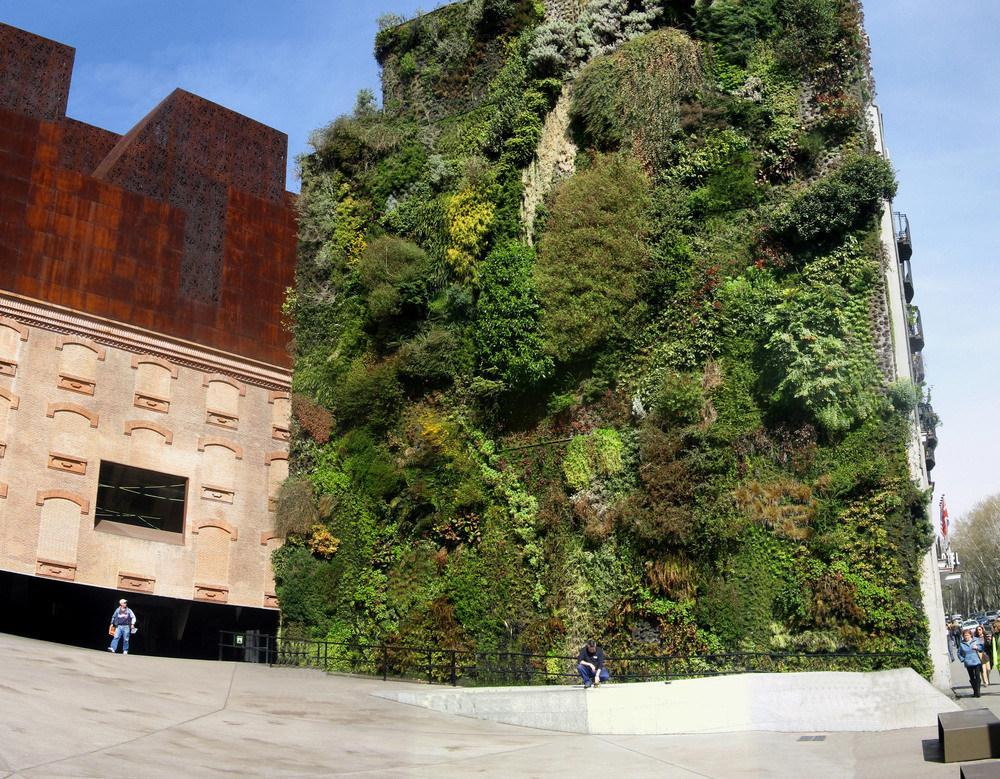 Caixa Forum and the hanging gardens of Madrid
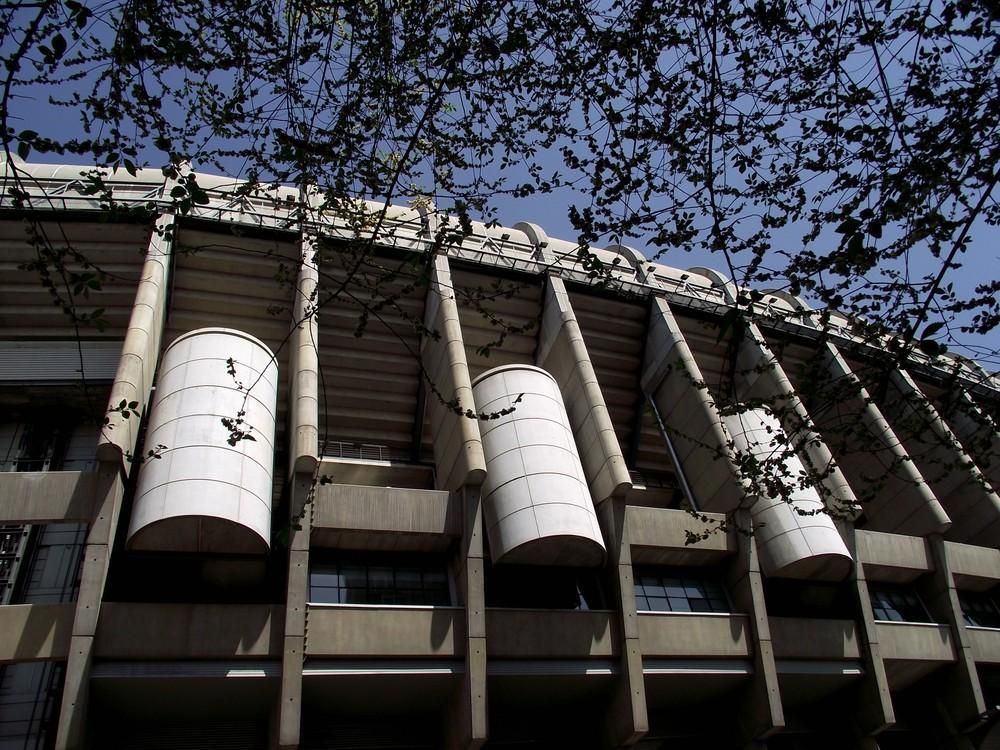 Stadium-Santiago-Bernabeu
Stadium-Santiago-Bernabeu
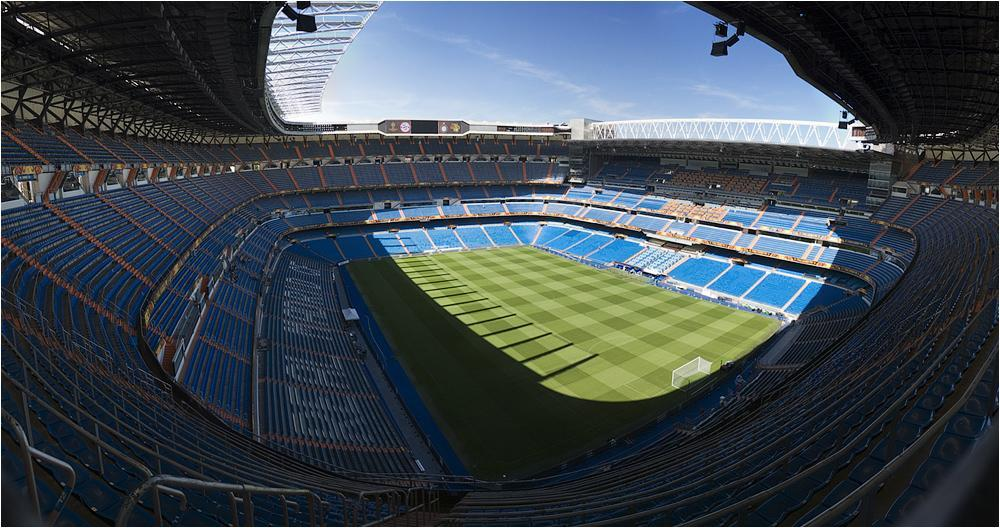 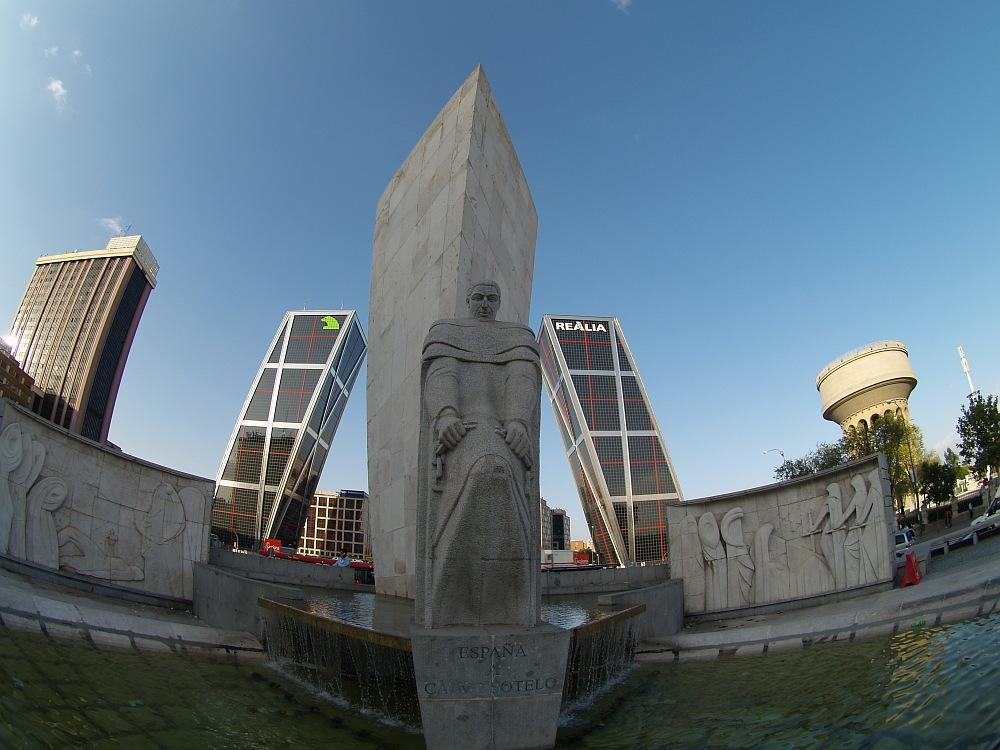 Kio Towers
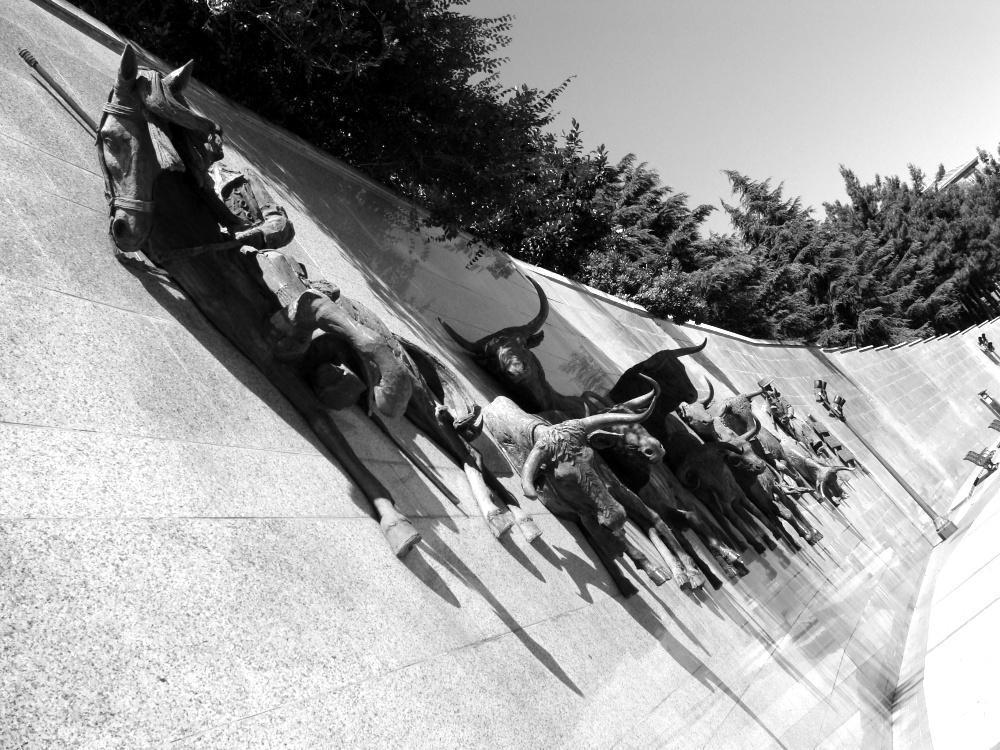 Las Ventas
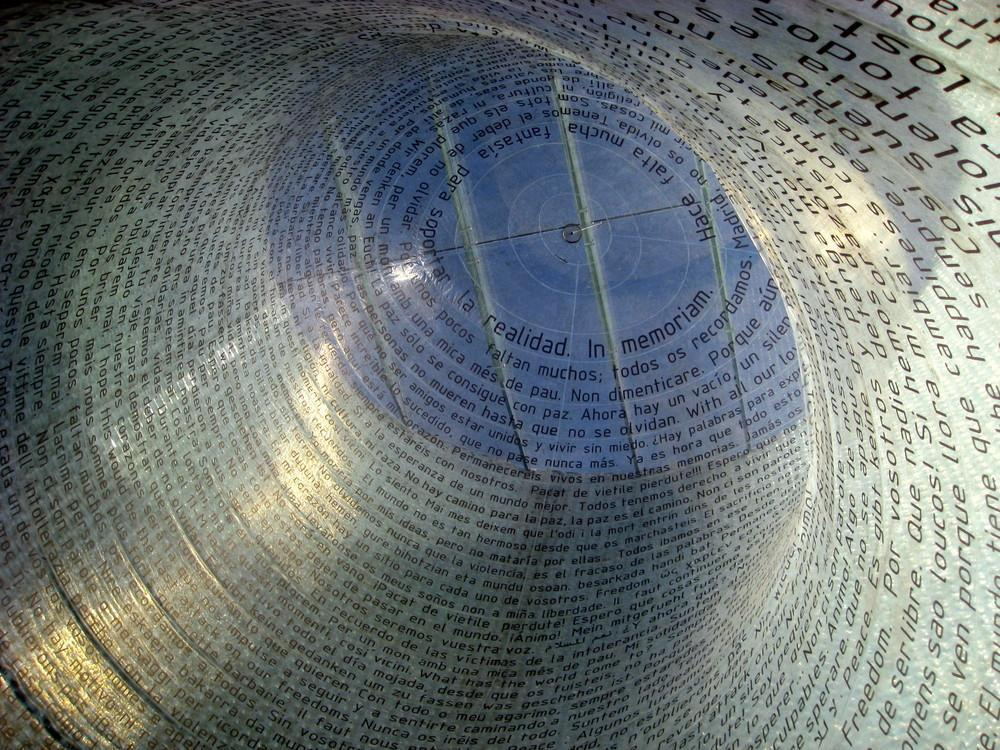 Memorial to the victims of the attacks of 11 March 2004
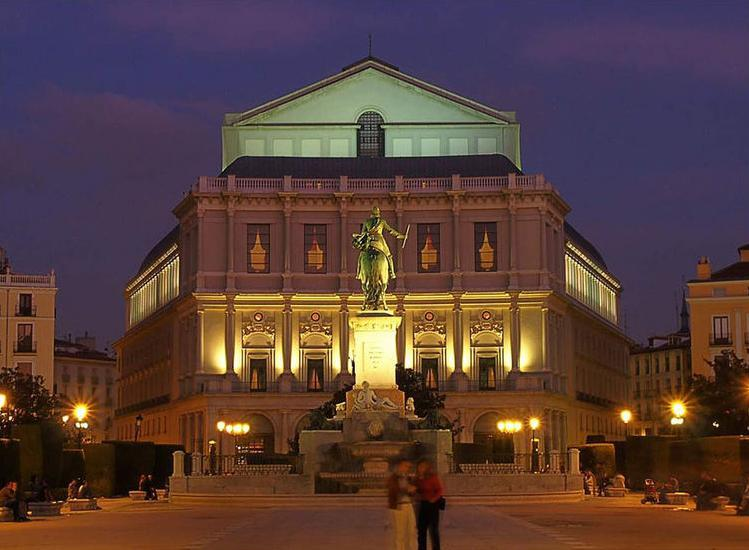 Plaza de Oriente and Opera House
Prado-National Art Museum
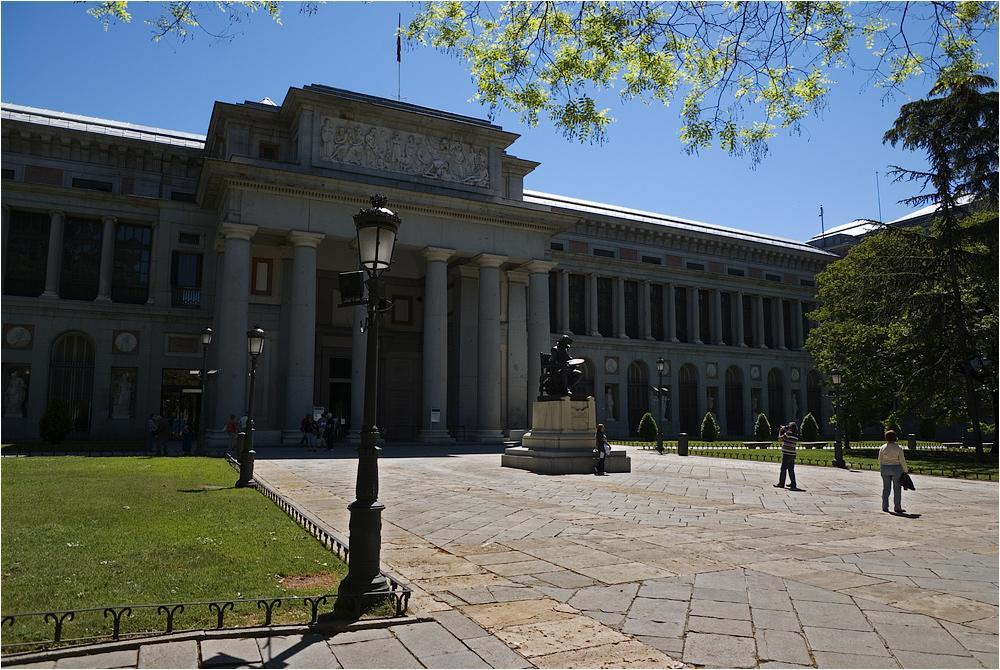 Rastro-open air flea market
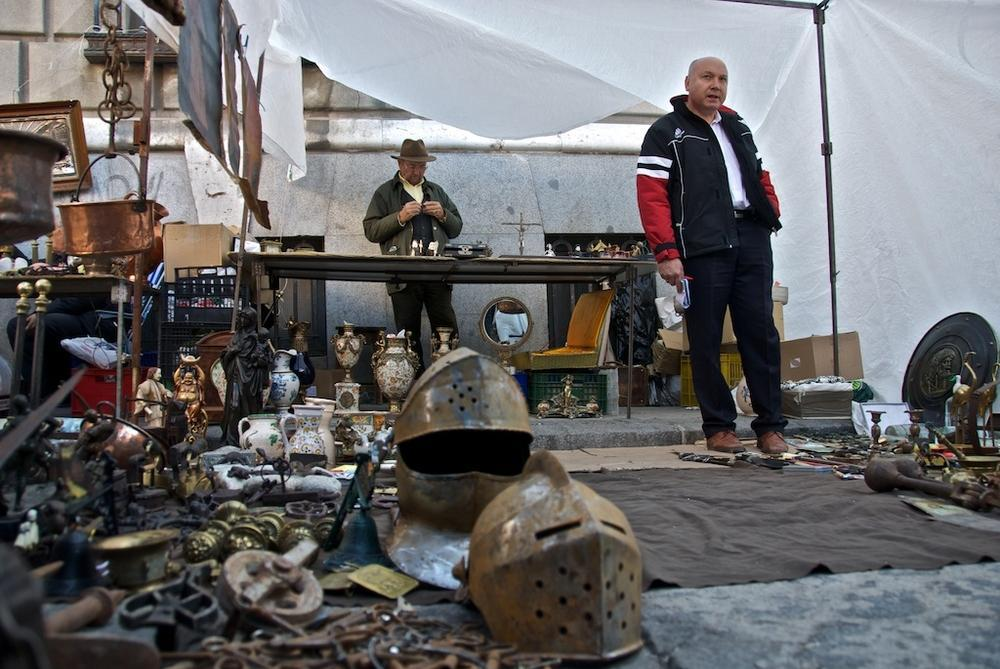 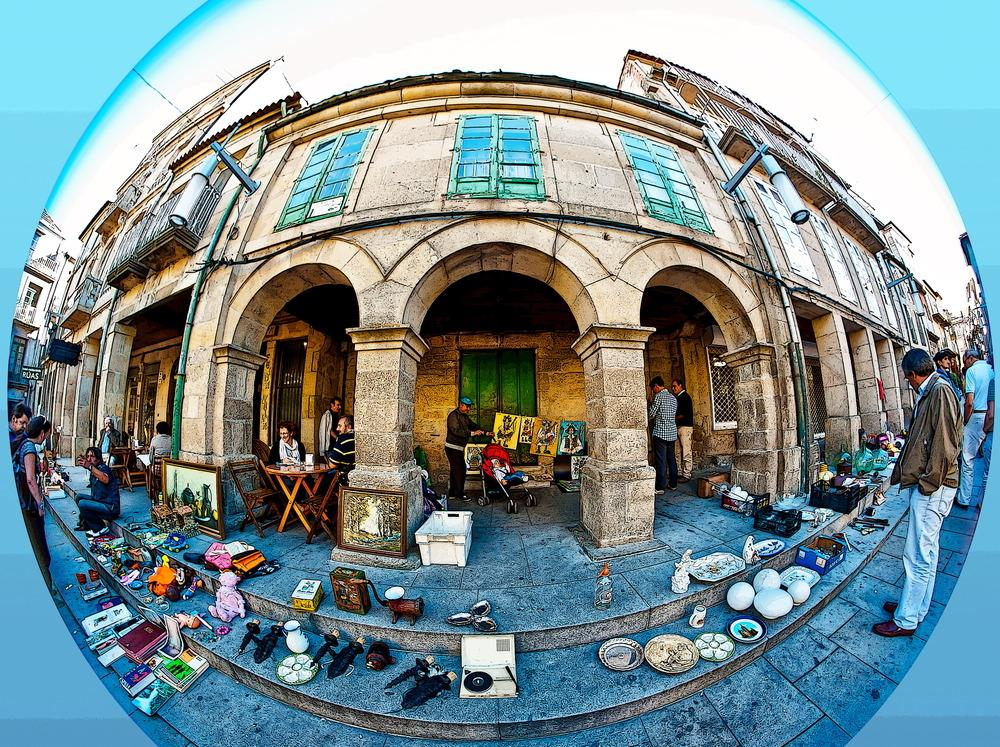 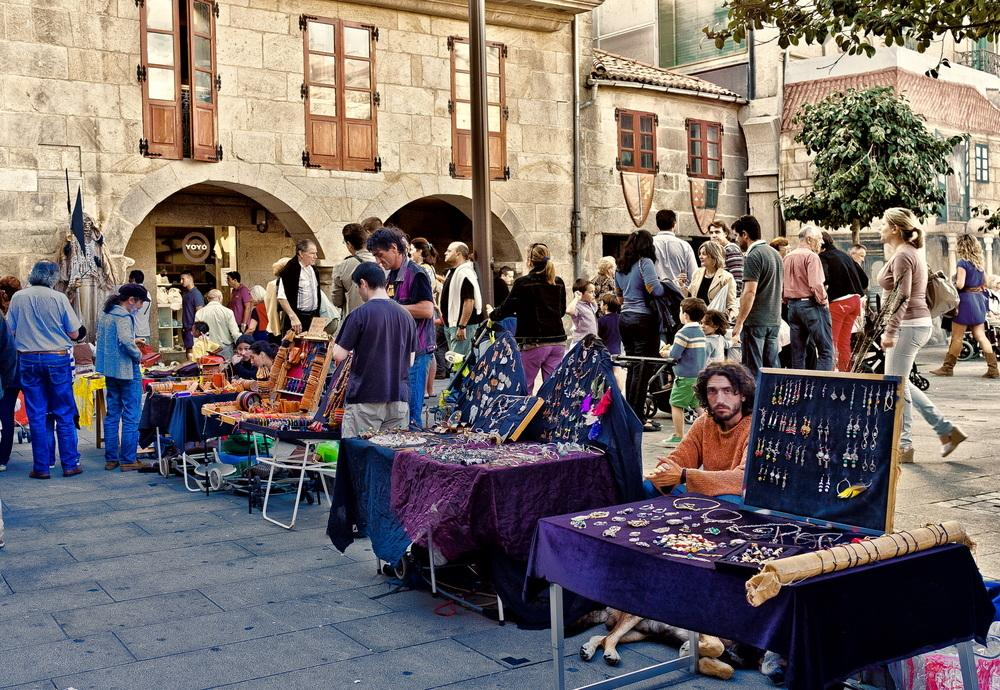 Royal Theatre
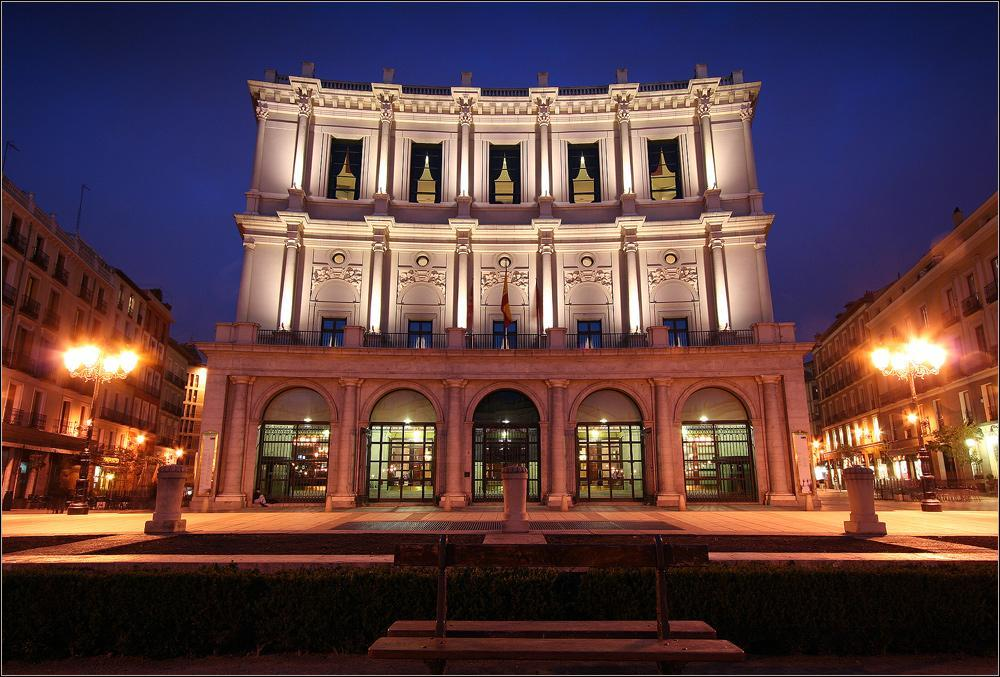 Shoes as art in the Reina Sofia Museum in Madrid
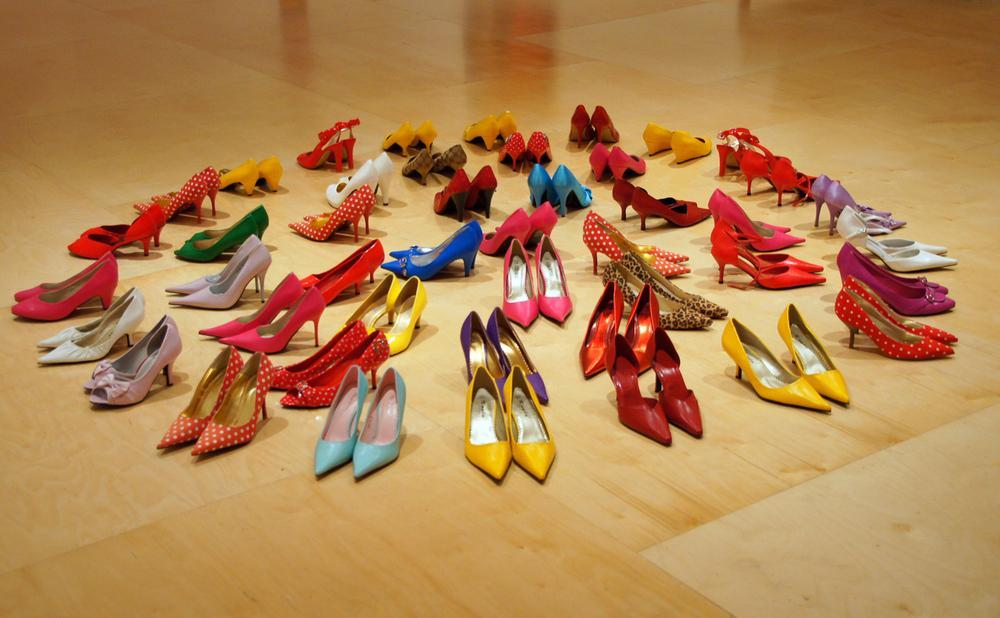 The Templo de Debod or Temple of Debod is an ancient Egyptian temple which was rebuilt in Madrid, Spain
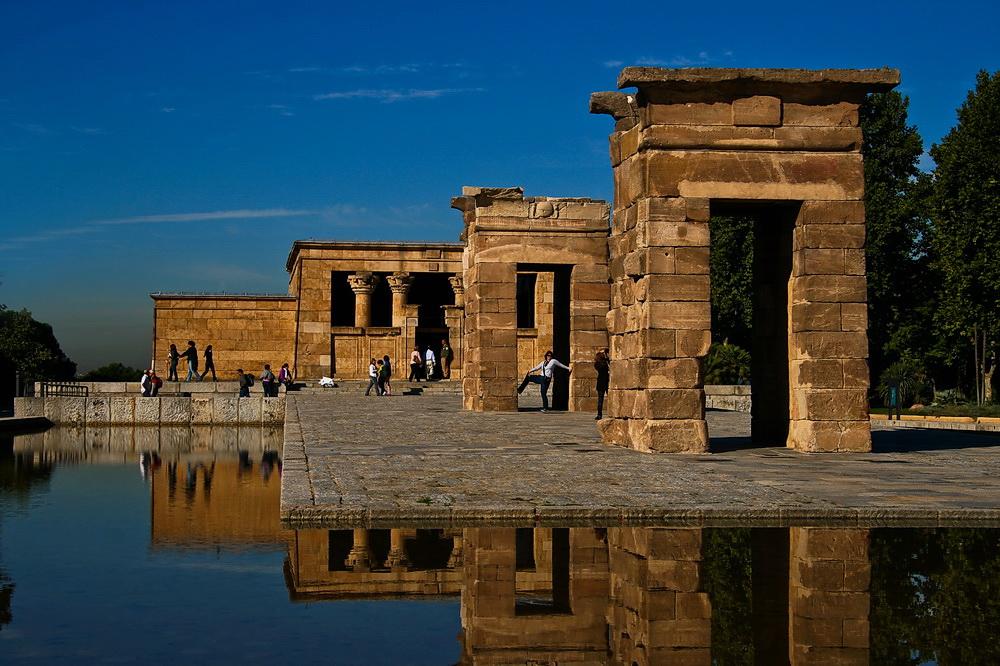 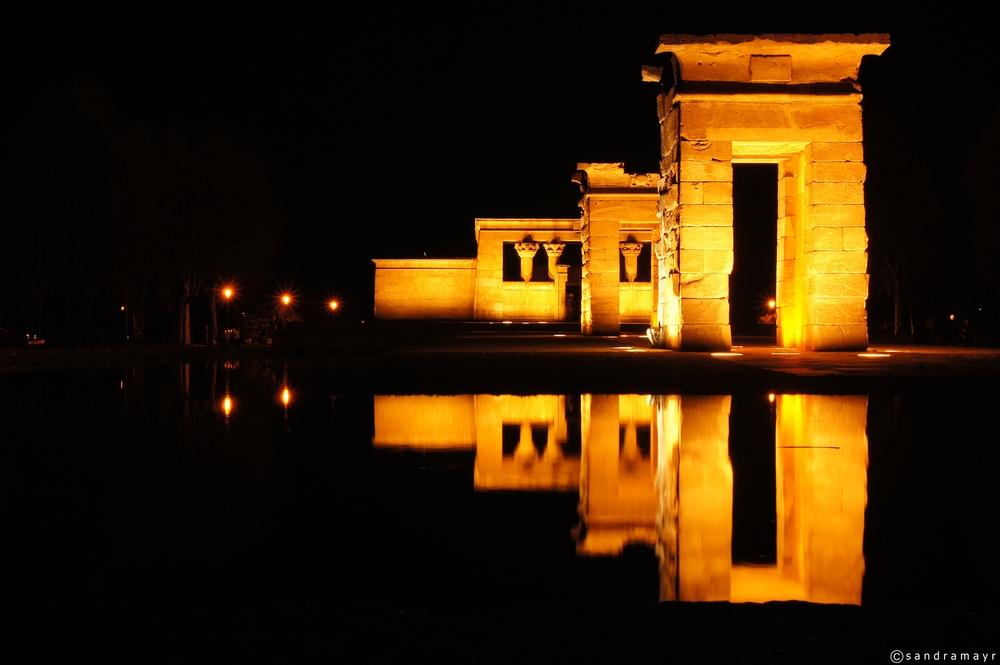 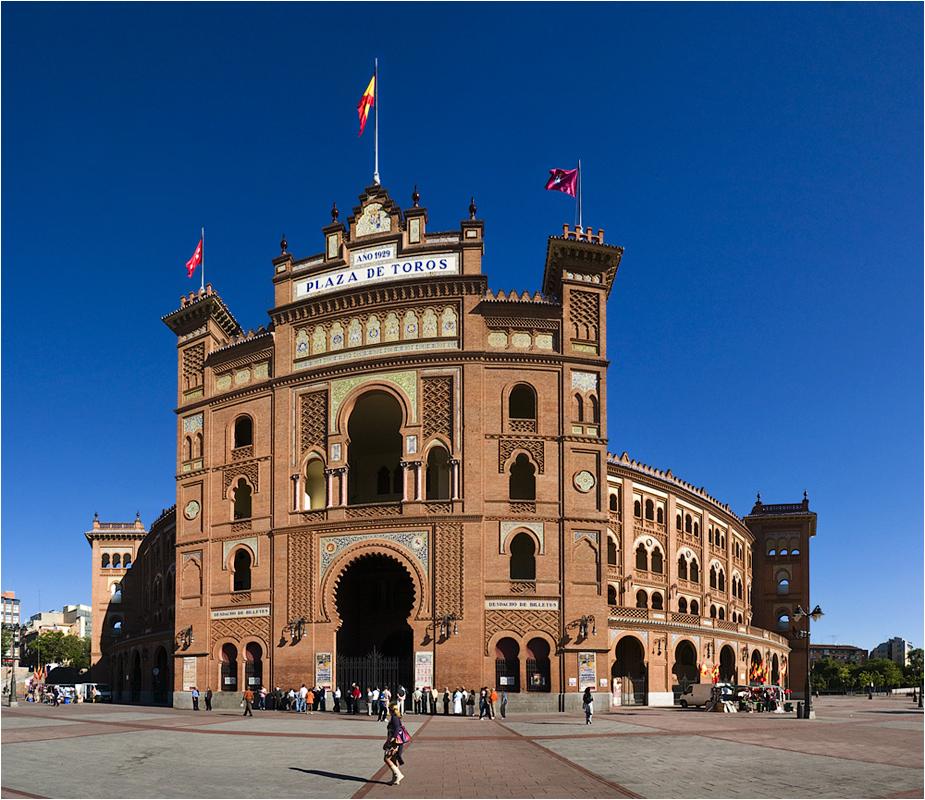 The Plaza de Toros de Las Ventas is a famous bullring in Madrid
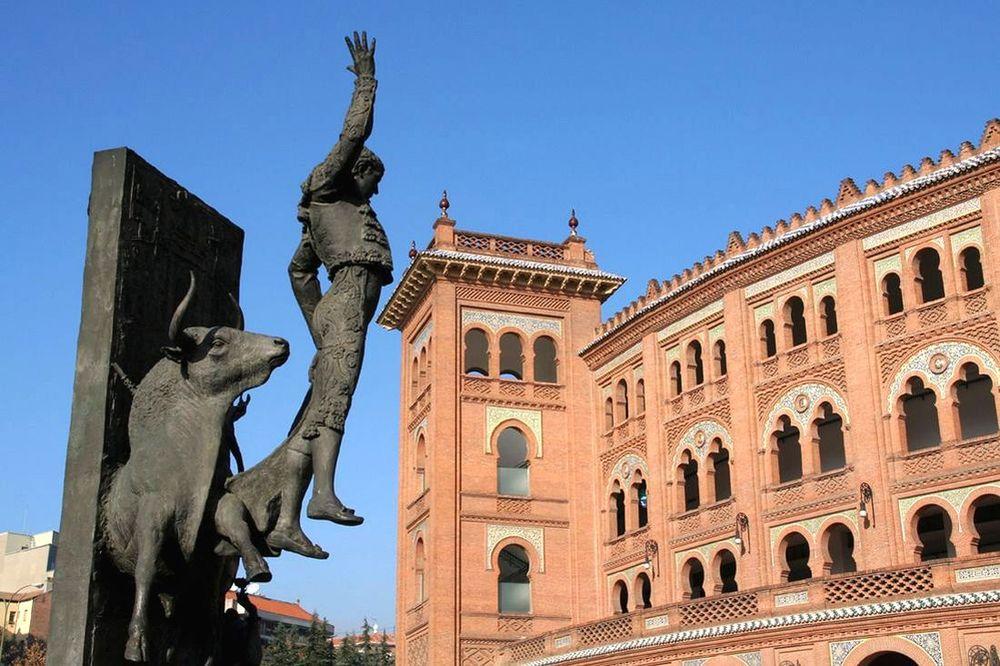 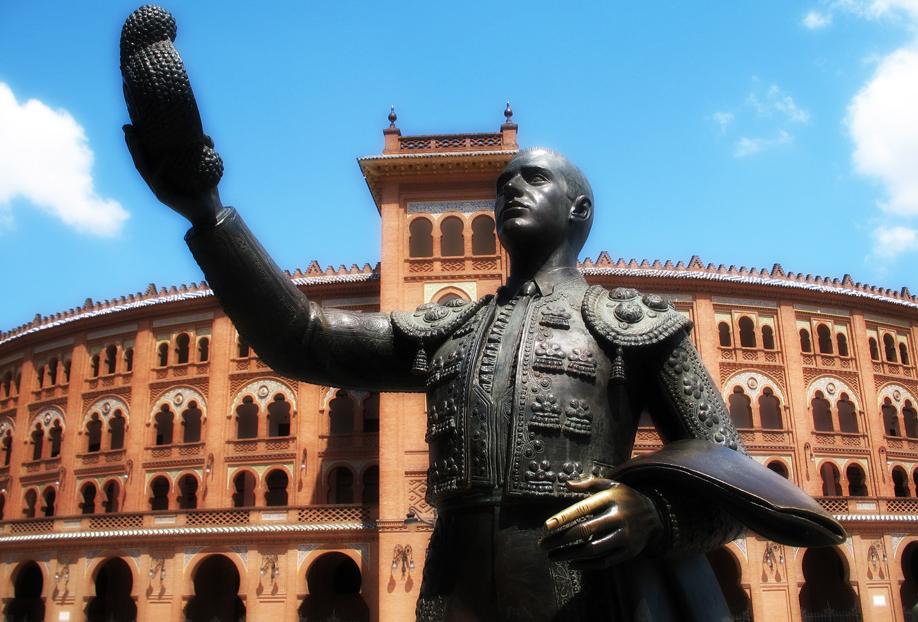 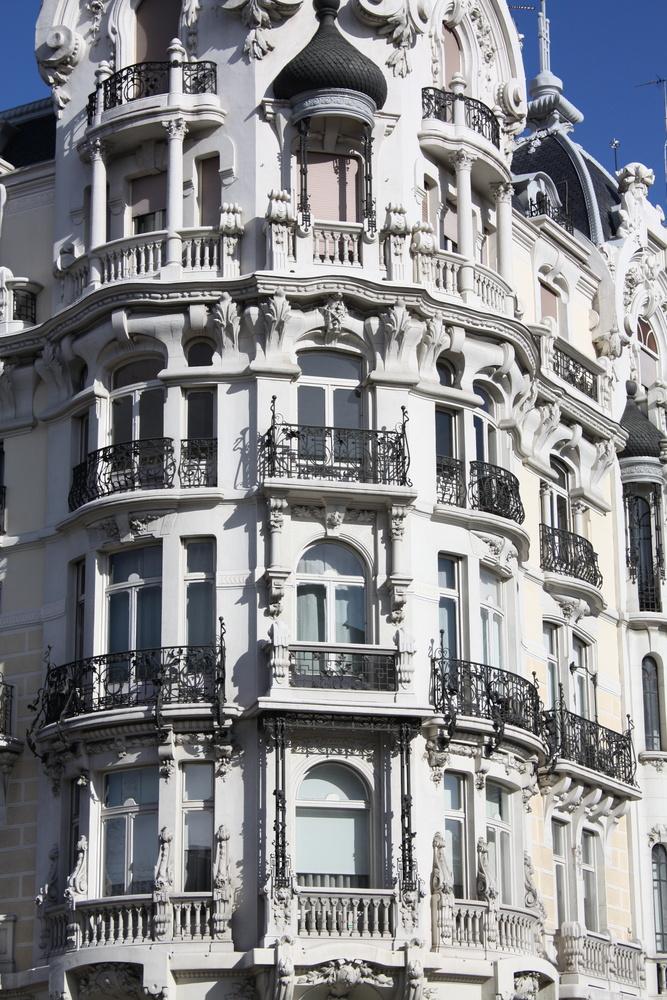 Stylish buildings of Madrid
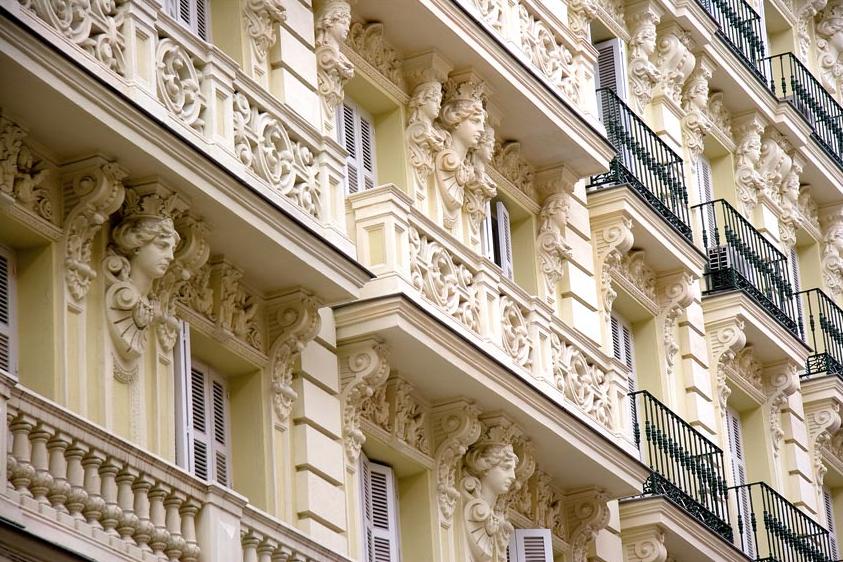 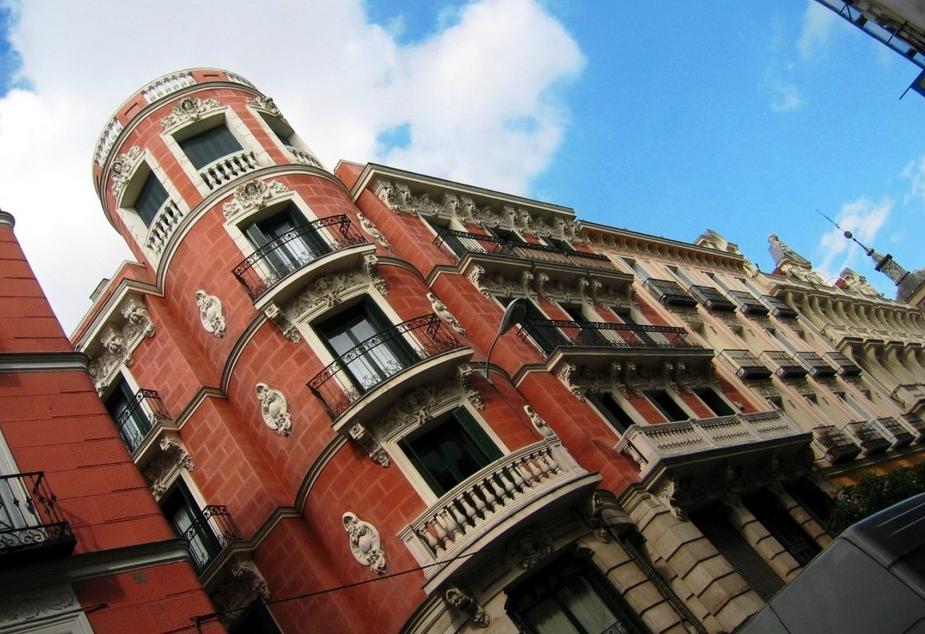 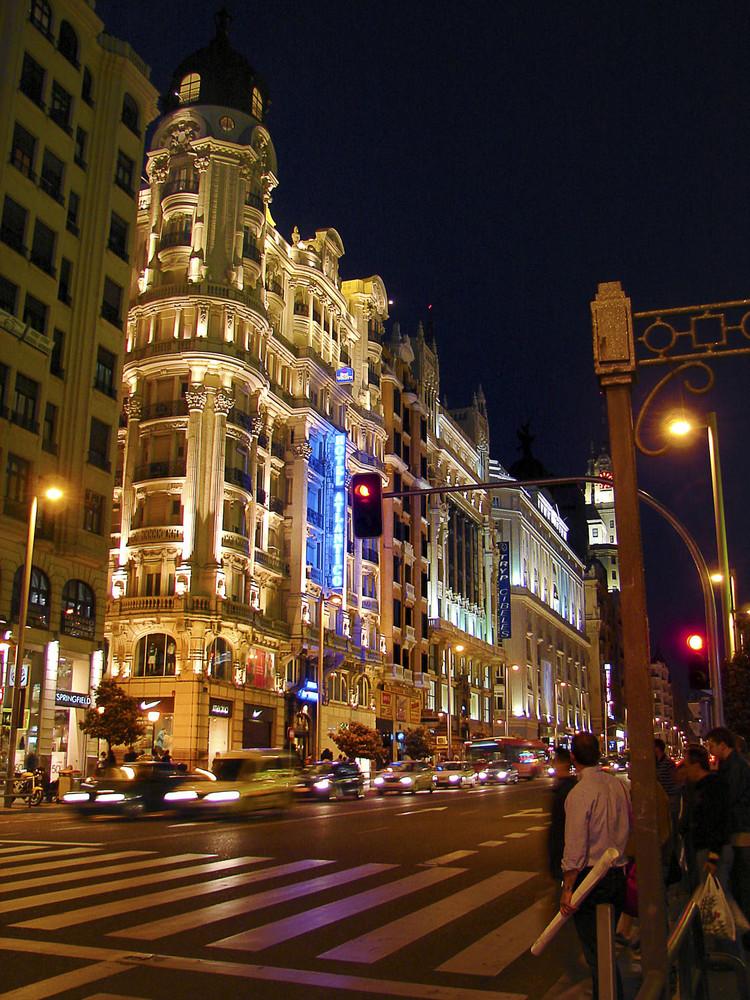 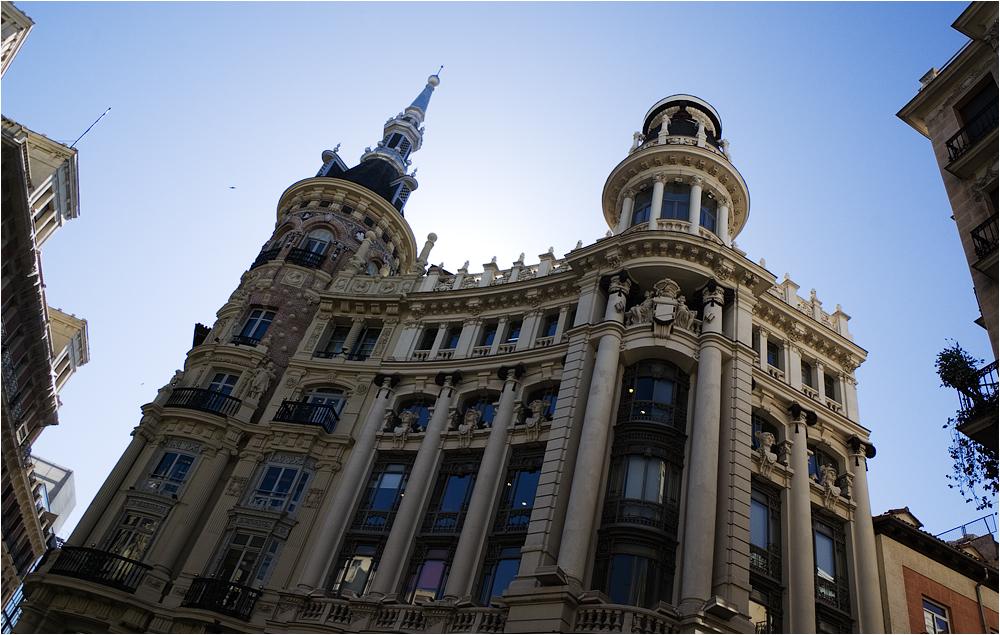 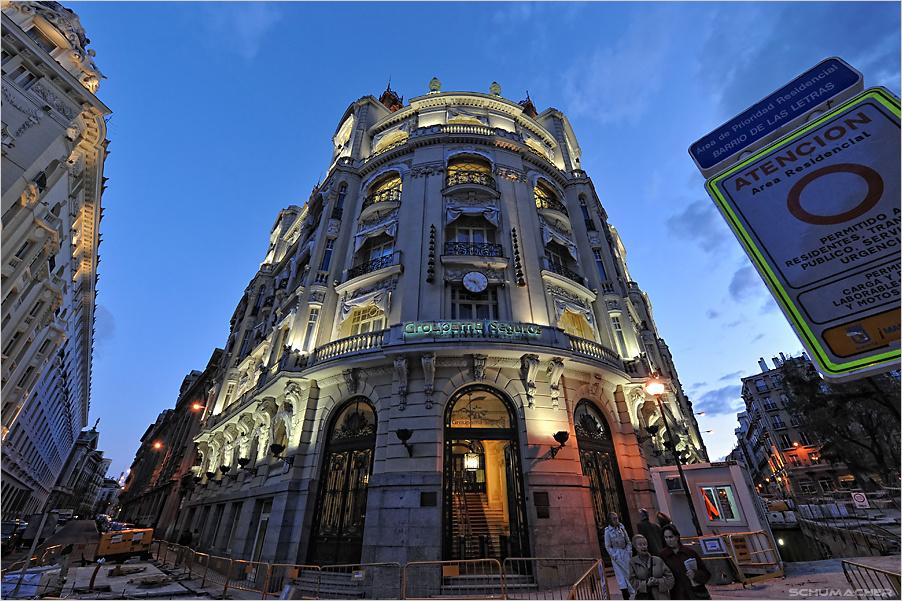 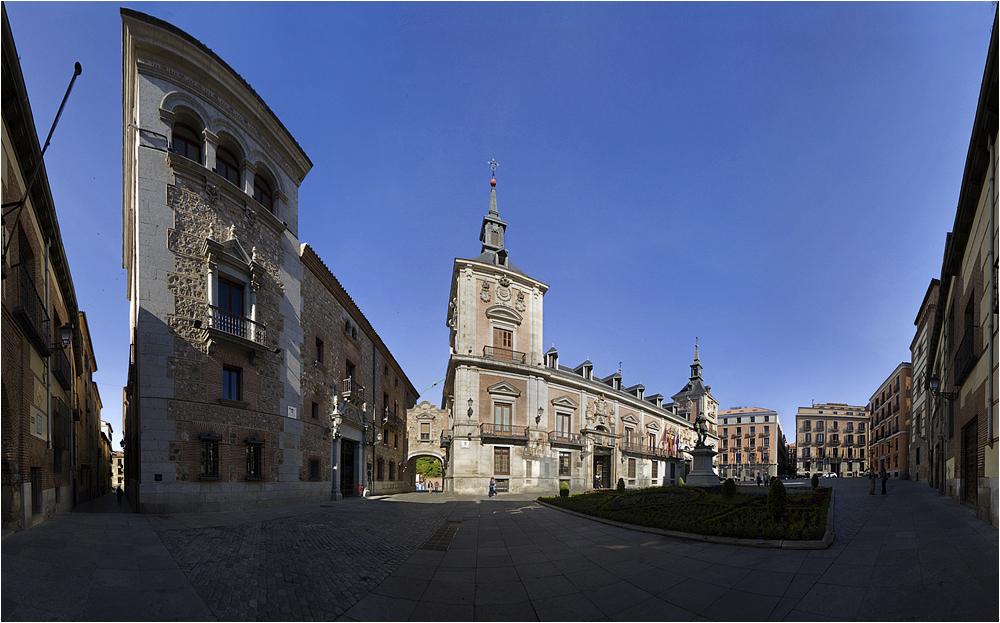 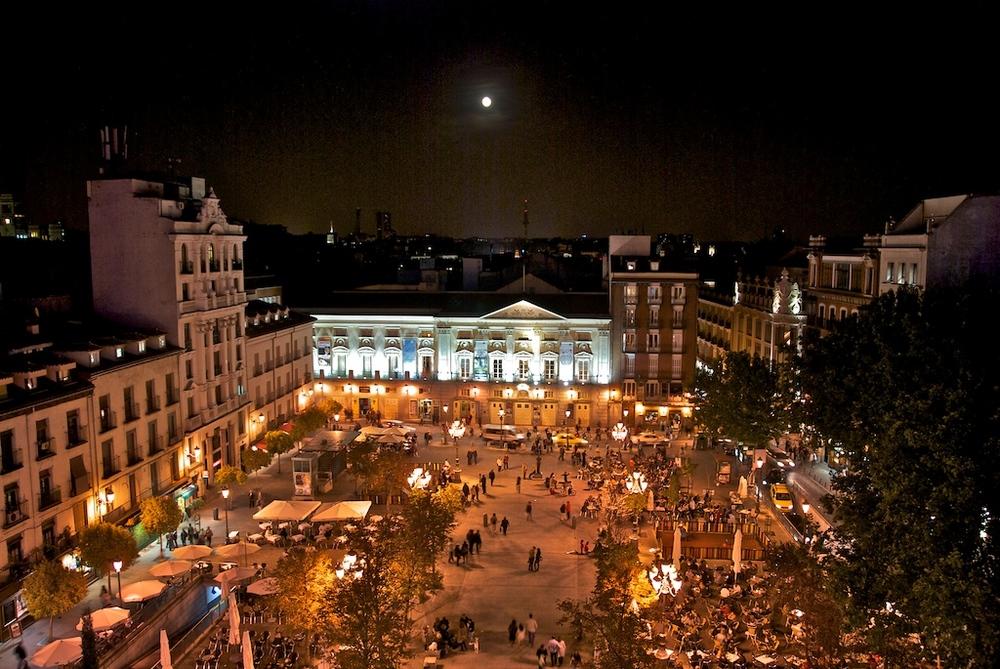 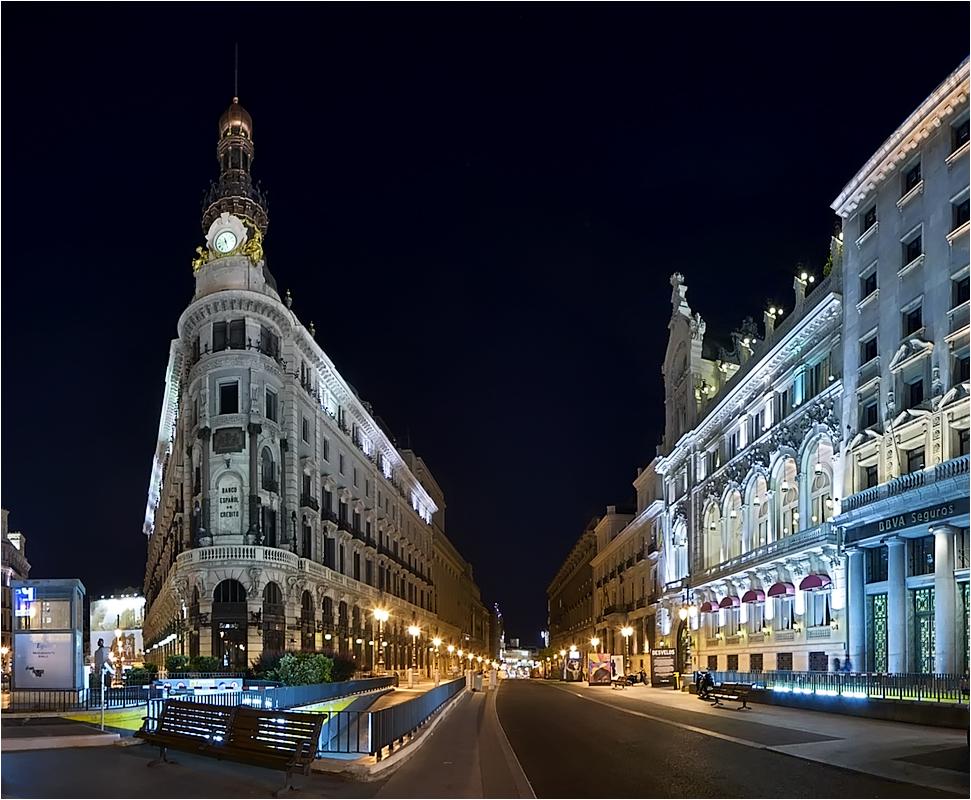 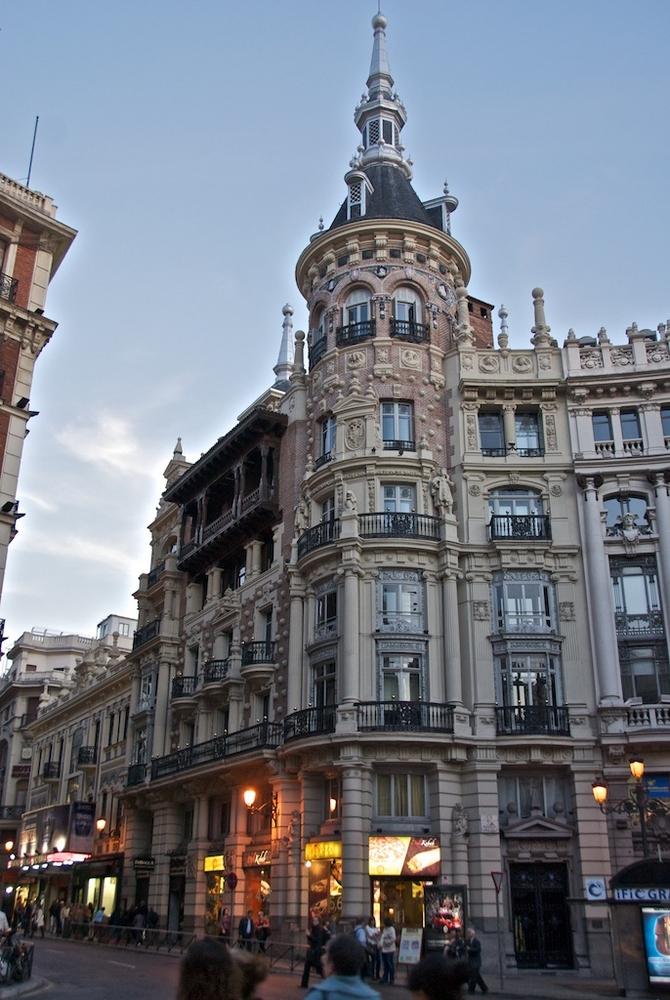 Stylish buildigs of Madrid
The Royal Seat of San Lorenzo de El Escorial is a historical residence of the King of Spain, in the town of San Lorenzo de El Escorial, about 45 kilometres (28 mi) northwest of the capital, Madrid, in Spain. It is one of the Spanish royal sites and functions as a monastery, royal palace, museum, and school. It is also known shorthand as El Escorial or the Escorial. (see the next two slides)
The Monastery of El Escorial
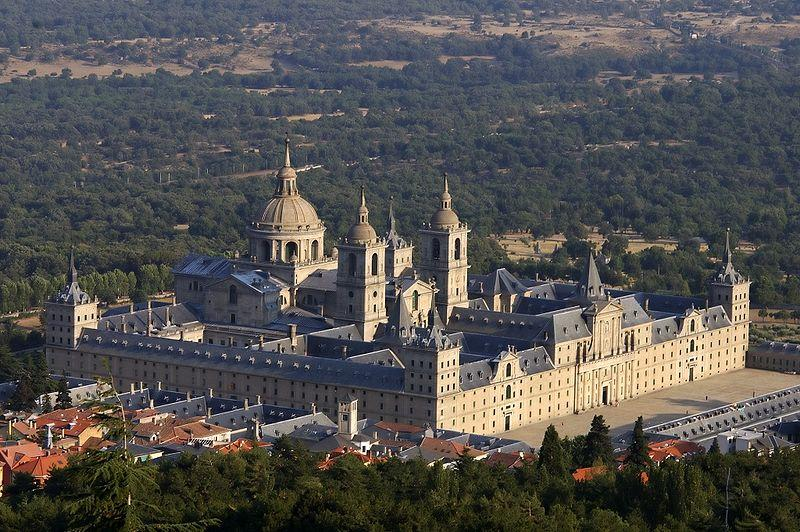 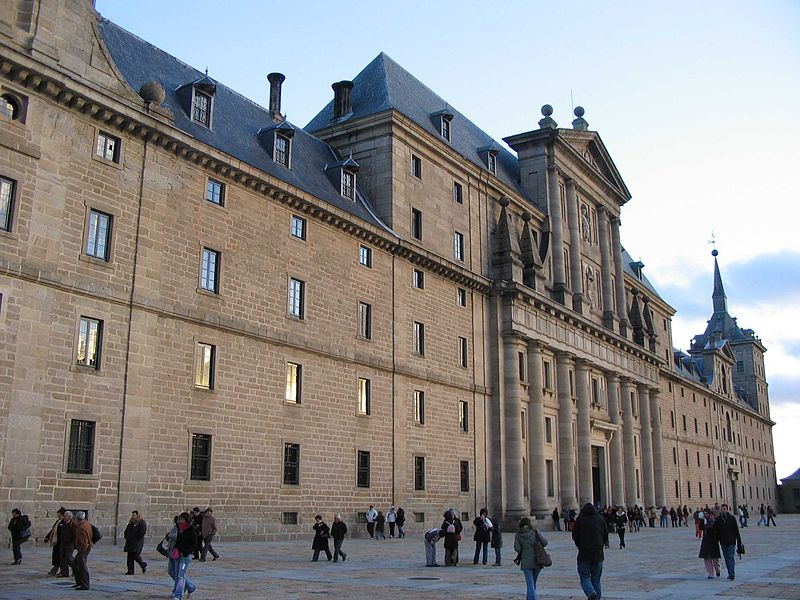 Façade of the Monastery of El Escorial
Toledo  is a municipality located in central Spain, 70 km south of Madrid. It is the capital of the province of Toledo. It is also the capital of autonomous community of Castile–La Mancha. It was declared a World Heritage Site by UNESCO in 1986 for its extensive cultural and monumental heritage as one of the former capitals of the Spanish Empire and place of coexistence of Christian, Jewish and Muslim cultures, as well as the place where harsh religious persecutions were held against the Jews by the Visigoths.
Toledo
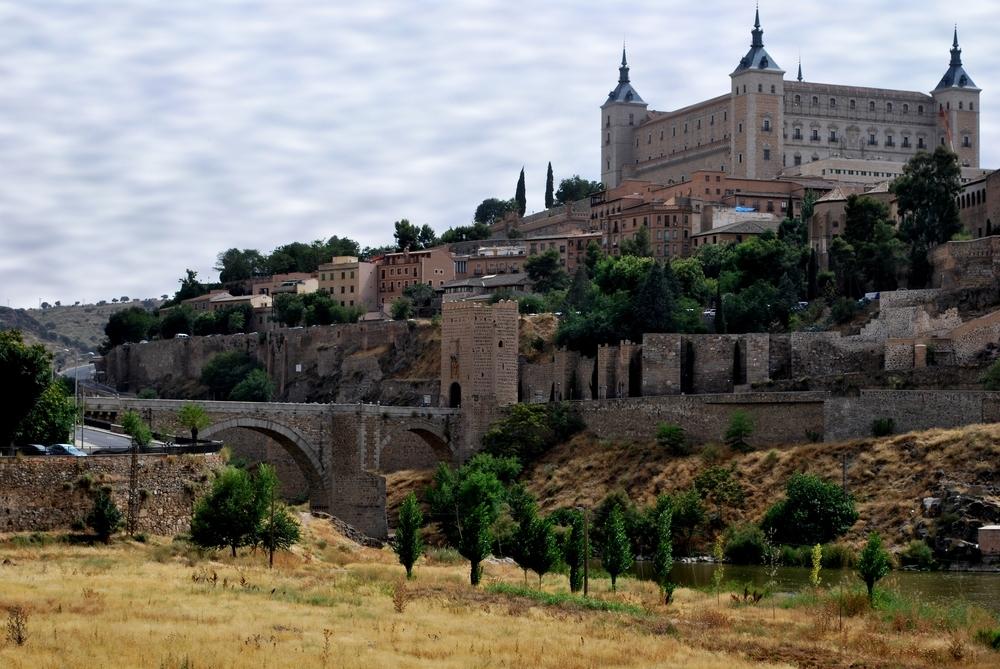 Toledo Gate
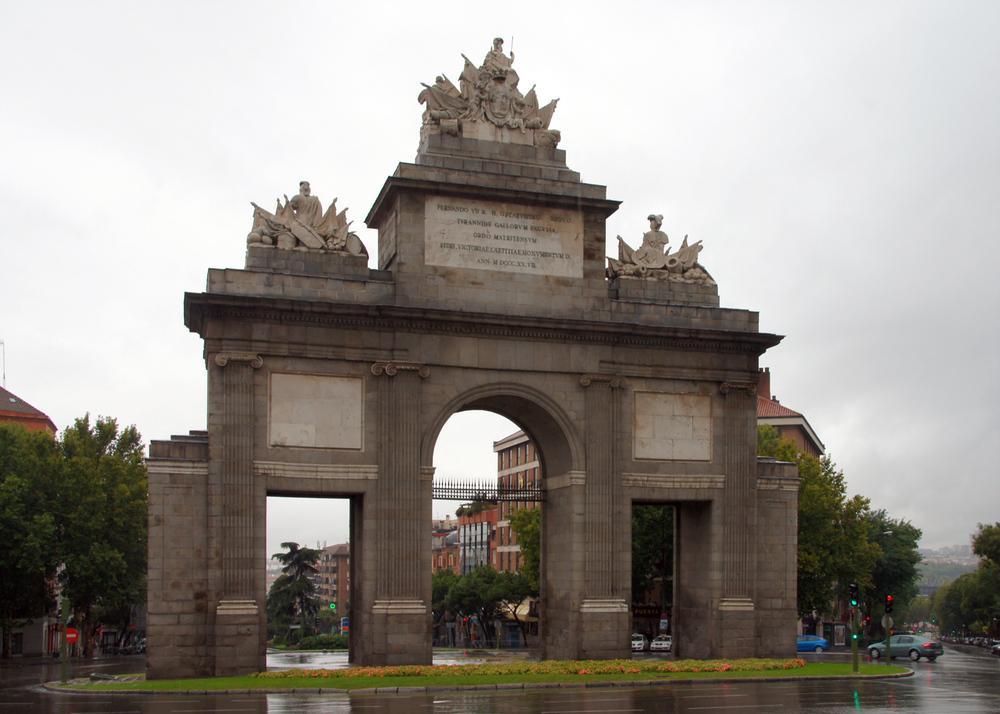 Leon
The Casa de los Botines (built 1892-1893) is a Modernist building in León, Spain designed by Antoni Gaudí. Today, it serves as the headquarters of the Caja España bank.
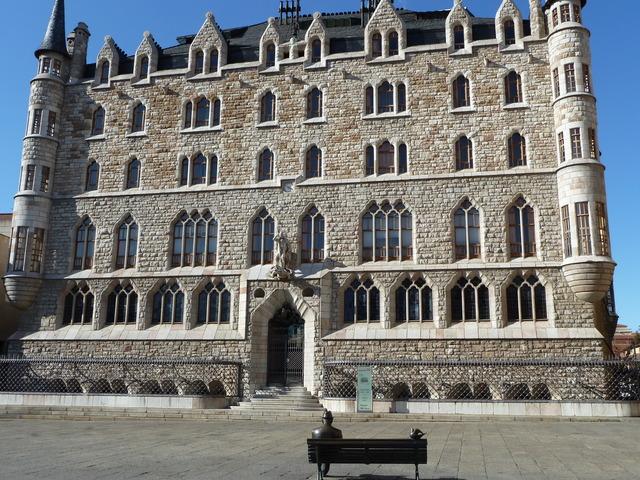 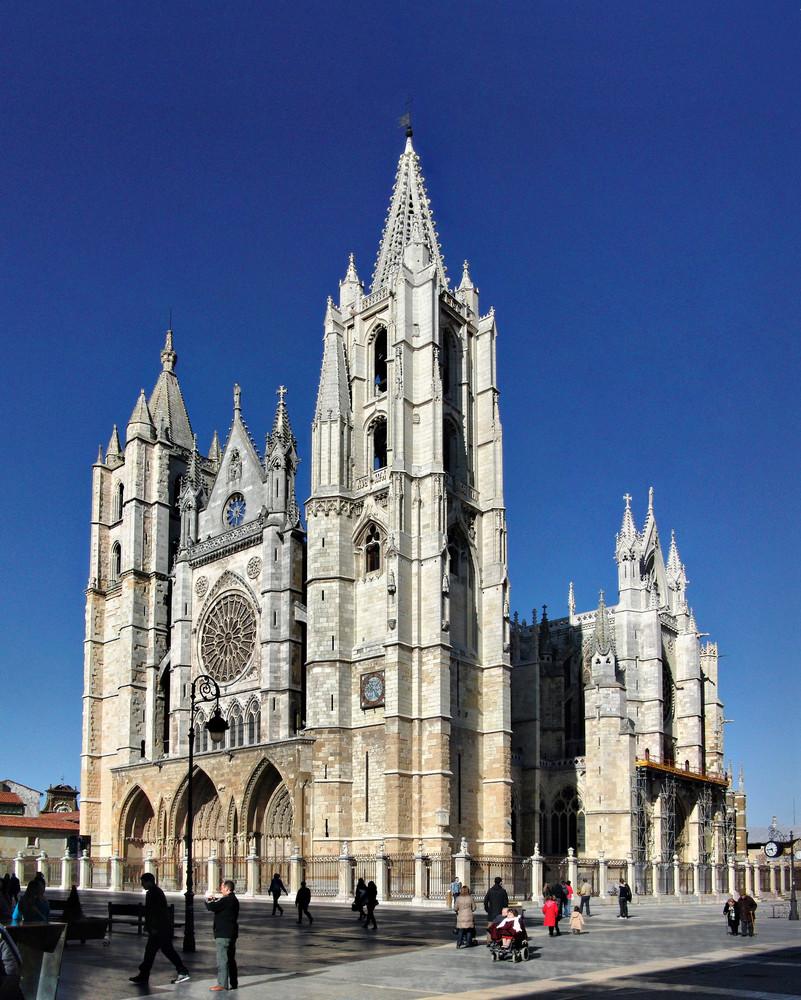 Leon Cathedral
Leon Cathedral
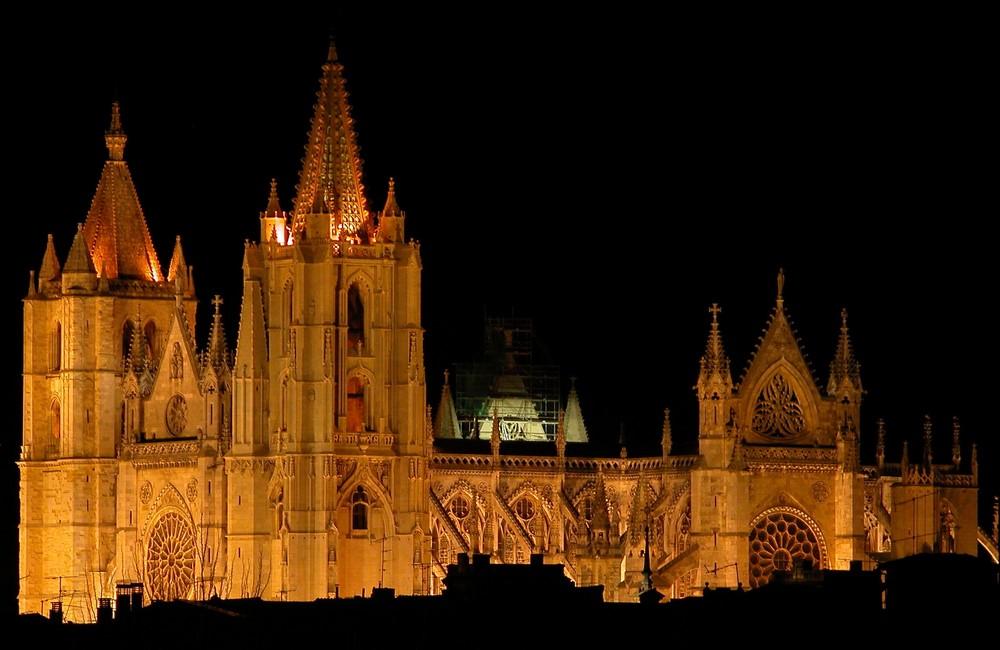 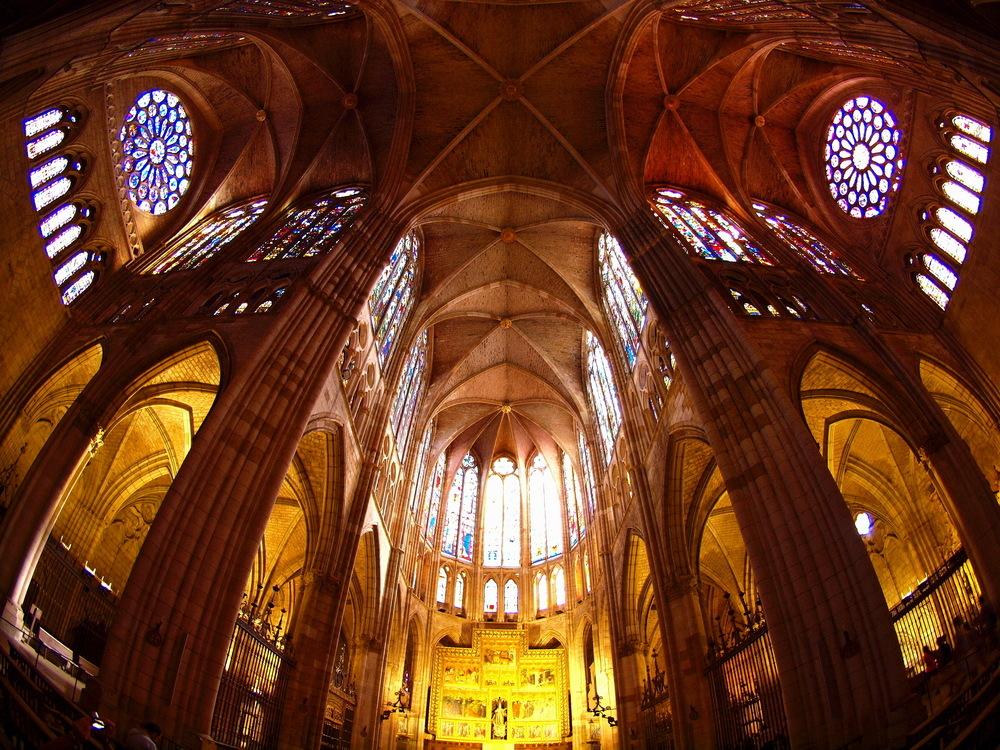 Leon Cathedral Interior
Convent of San Marcos, León.
The convent of San Marcos in León, Spain is today an operating luxury parador hotel. It also contains a consecrated church and museum, and is one of the most important monuments of the Renaissance in Spain. It is one of the greatest architectural jewels of León, together with the Cathedral, the Basilica of San Isidoro and la Casa Botines. It has a highly ornamental plateresque facade.
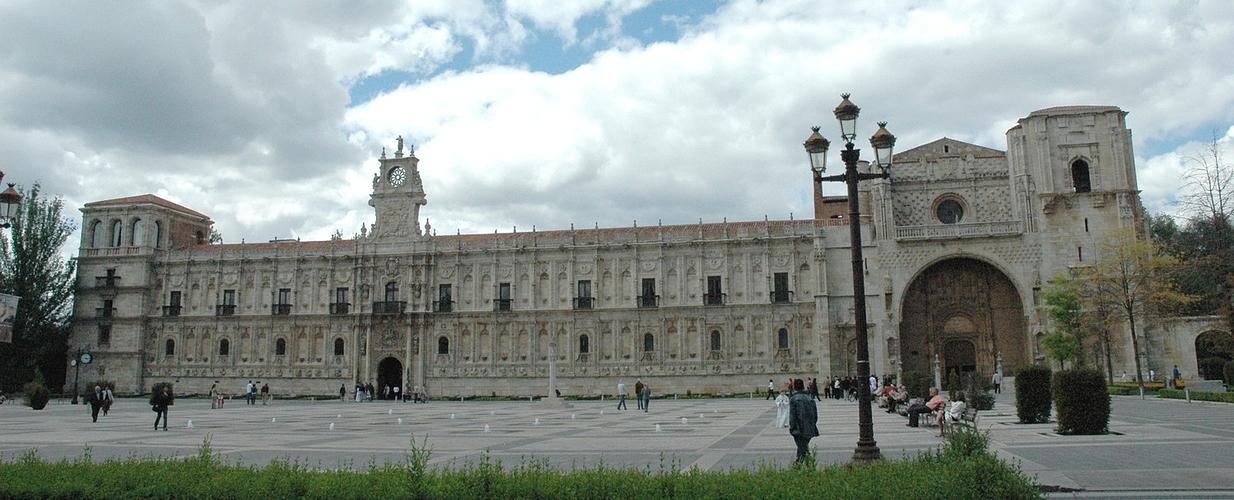 Details of  Hostal San Marcos
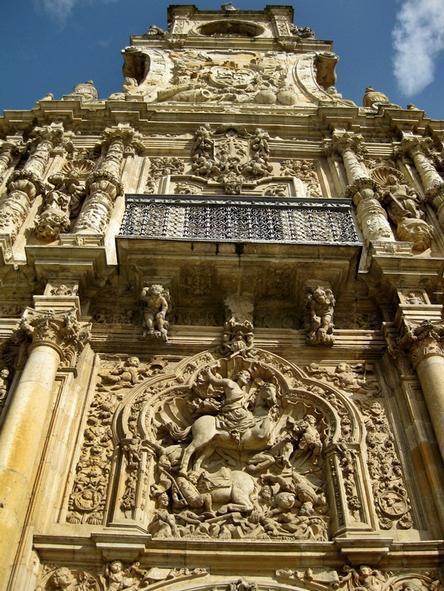 Plaza de Santo Domingo - Leon
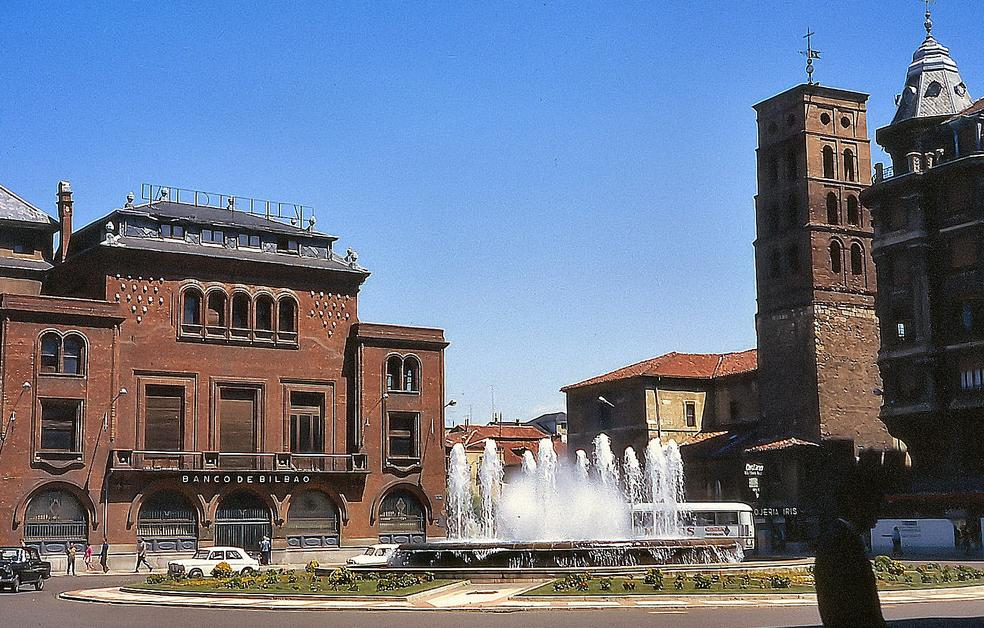 Plaza  Mayor - Leon
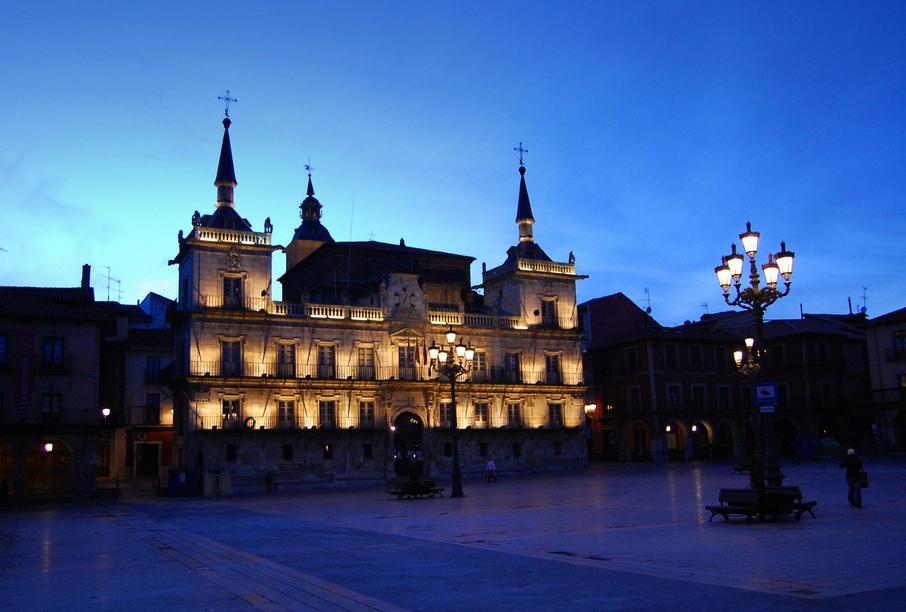 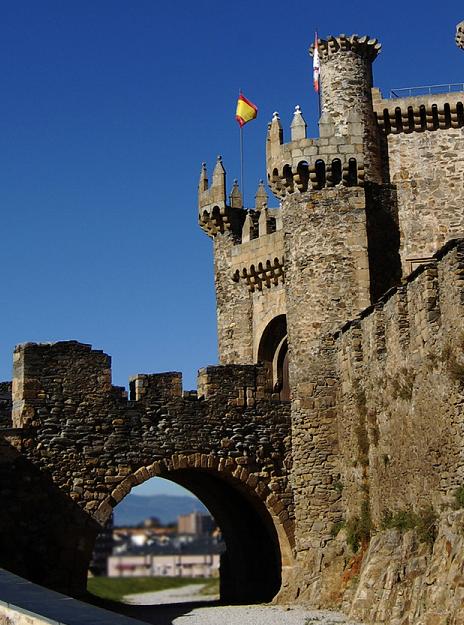 Facade of the Templar Castle, built in the 12th century
The Palacio de los Guzmanes in the city of León, seat of the regional parliament or Diputación
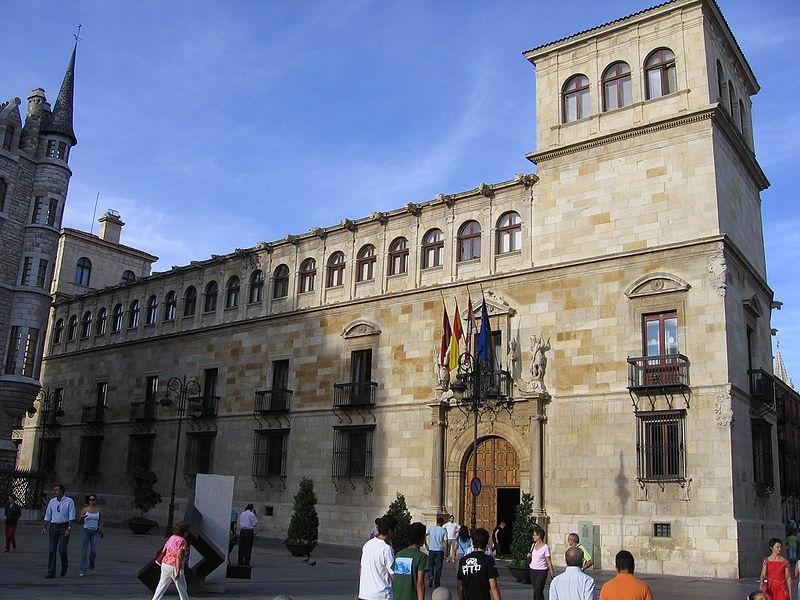 Astorga Palacio Episcopal
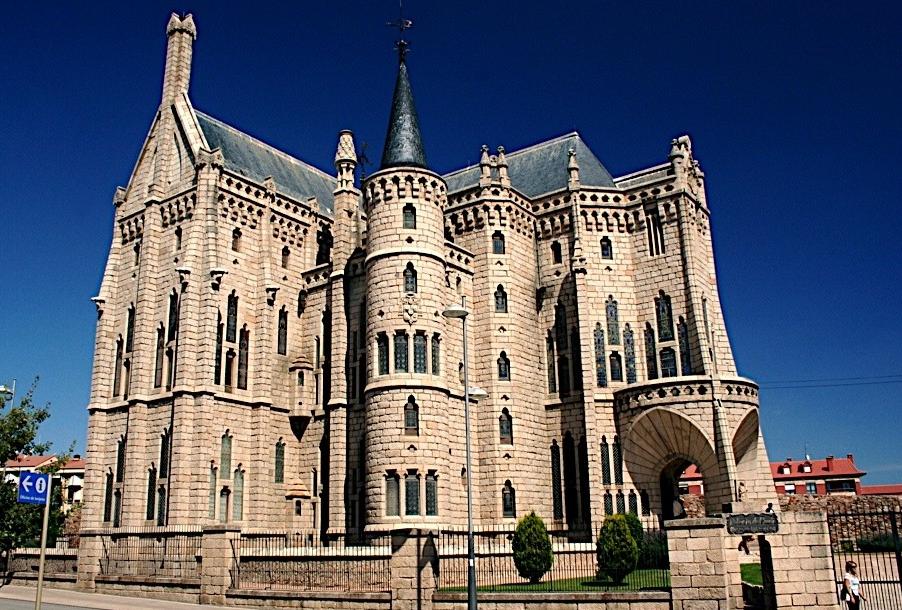 Town hall of Astorga-Leon.
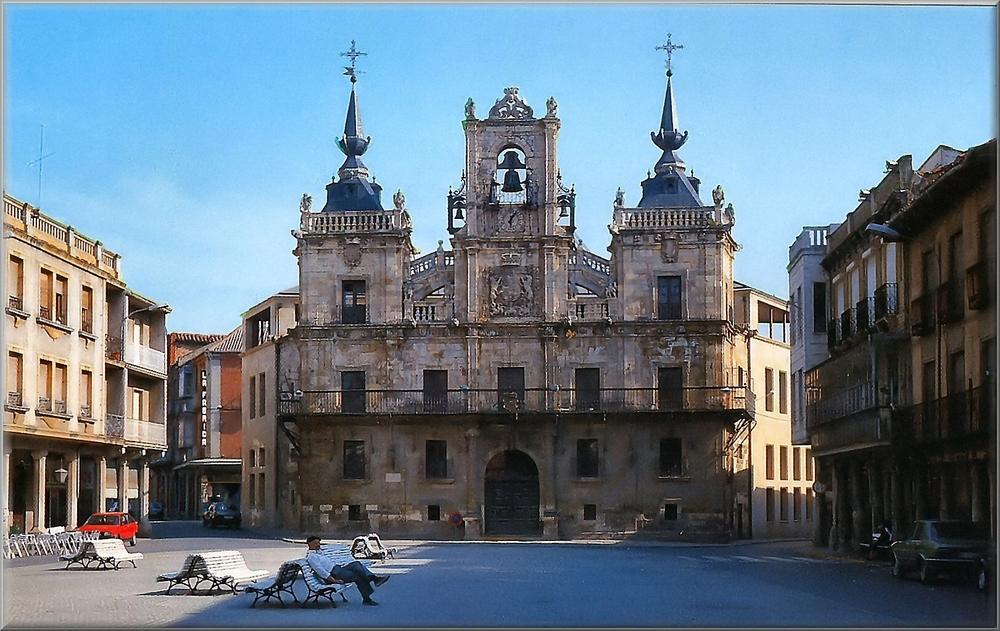 Castillo de Coca
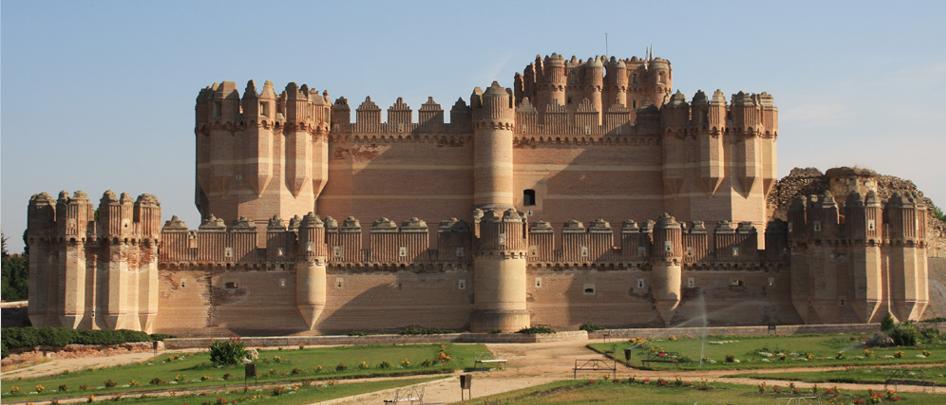 Burgos
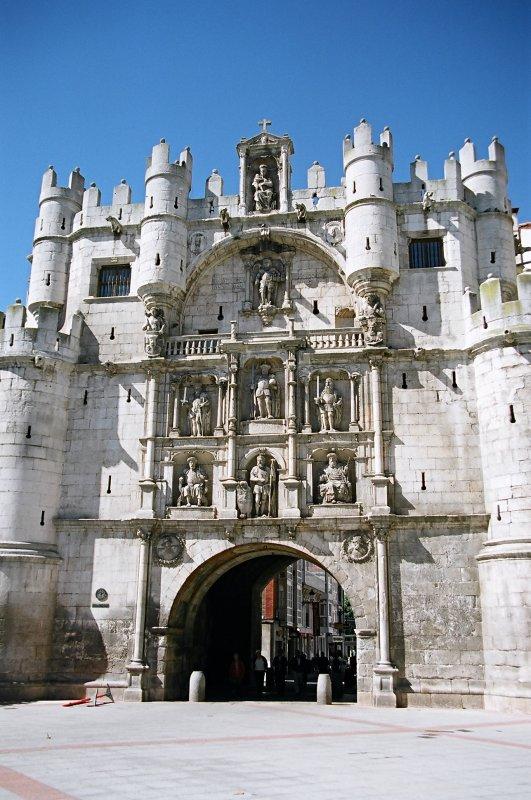 Arco de Santa María, the medieval entrance at the city was built in the XIV century.Burgos
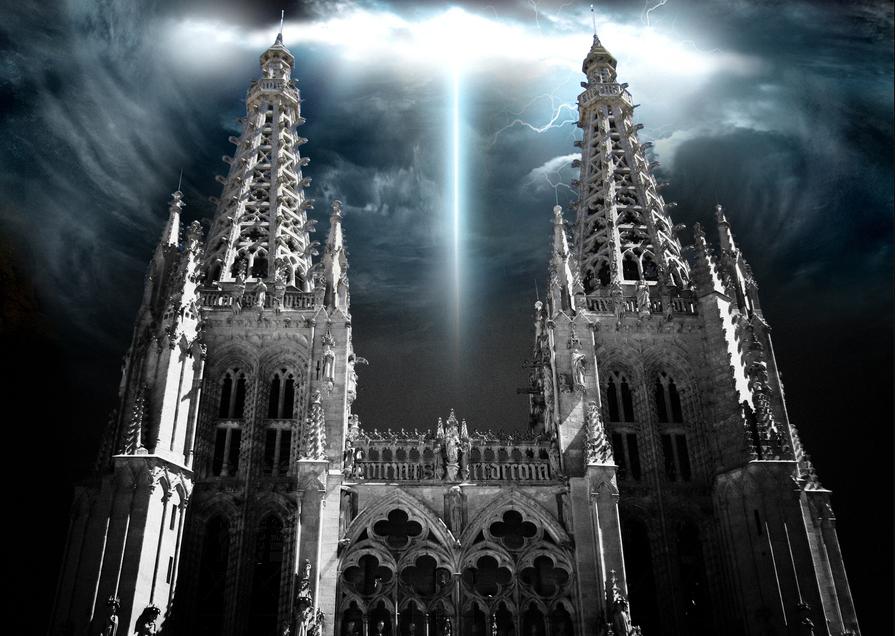 Burgos Cathedral
Puerta del Sarmental Burgos Cathedral
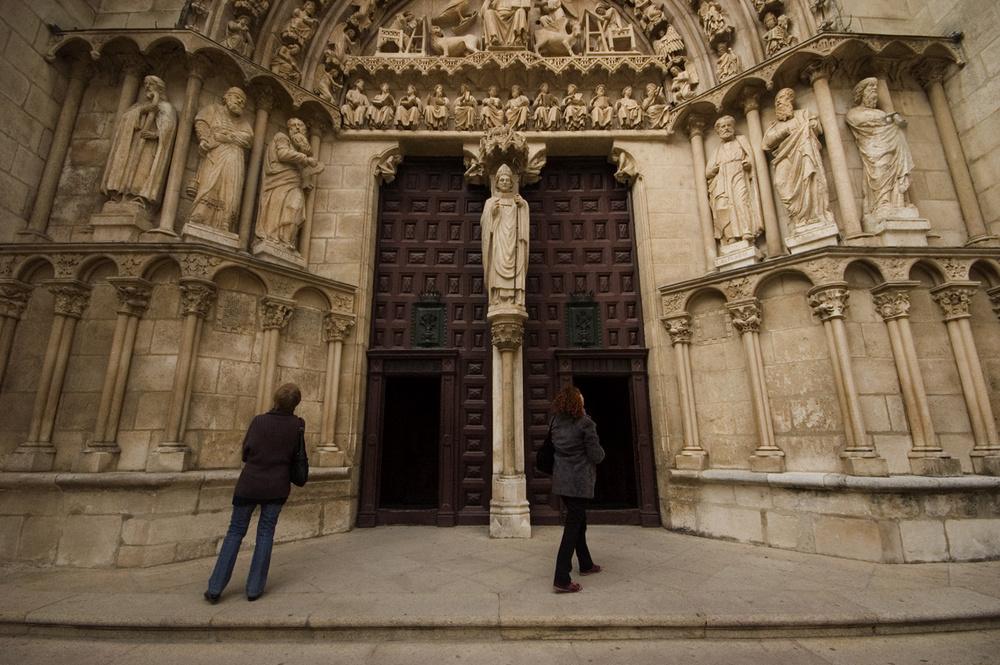 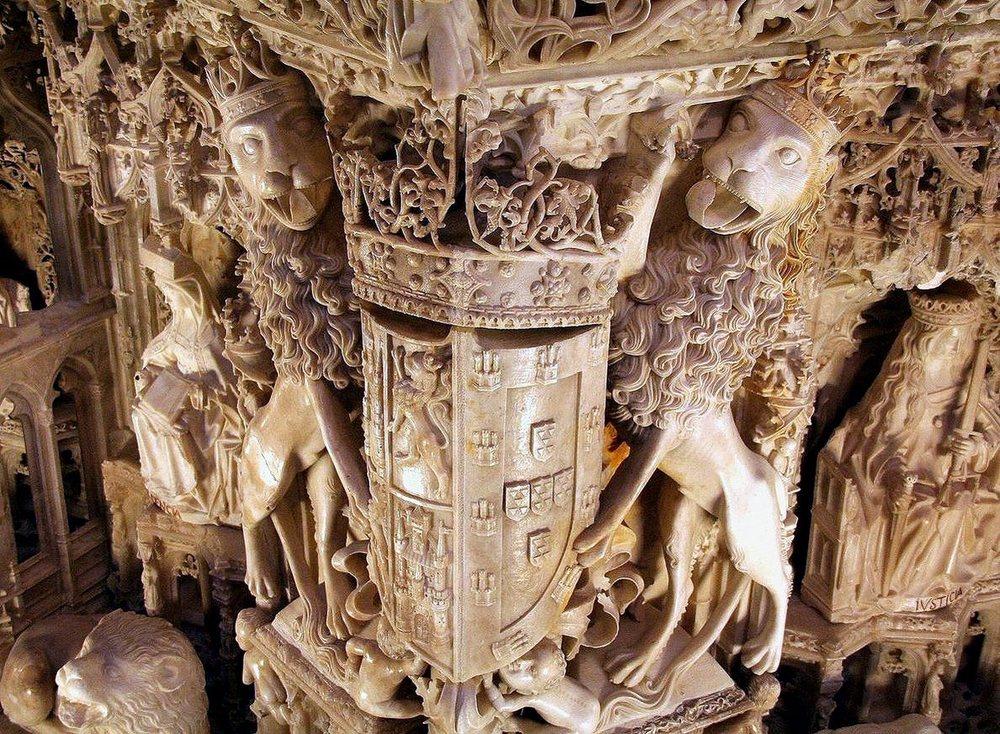 Details of the tomb of Juan II and Isabella of Portugal in the Carthusian Monastery of Miraflores (Burgos)
Segovia
The Cathedral of Segovia
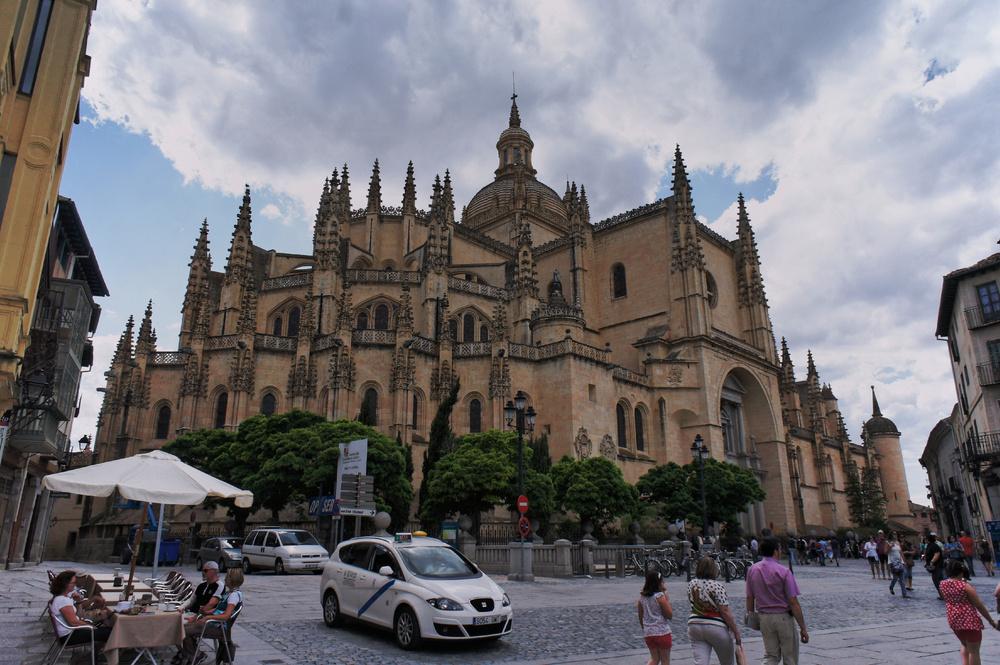 Aqueduct - Segovia
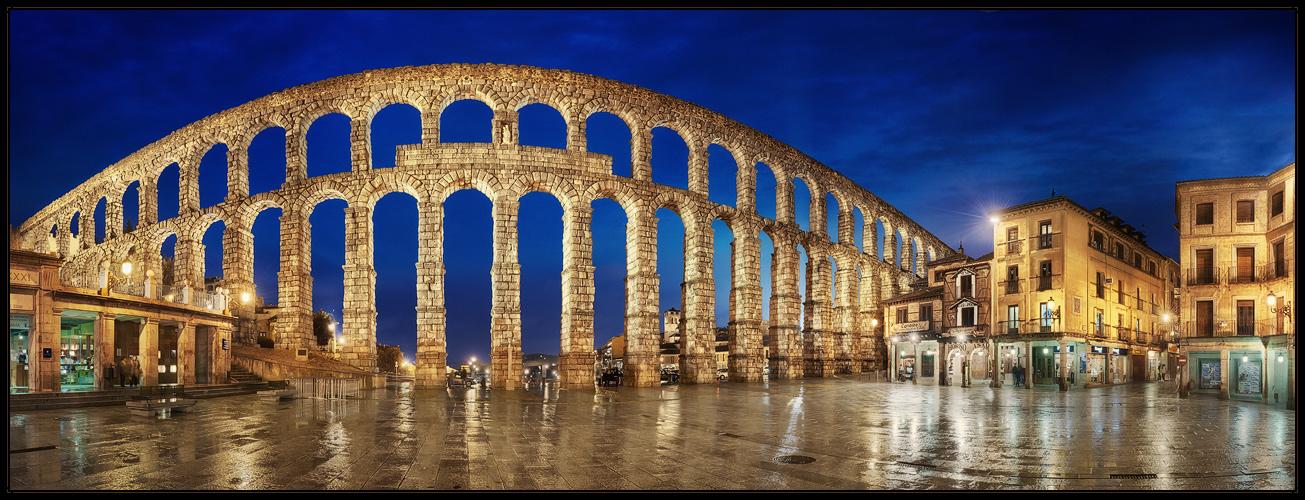 Alcázar de Segovia-Segovia Castle
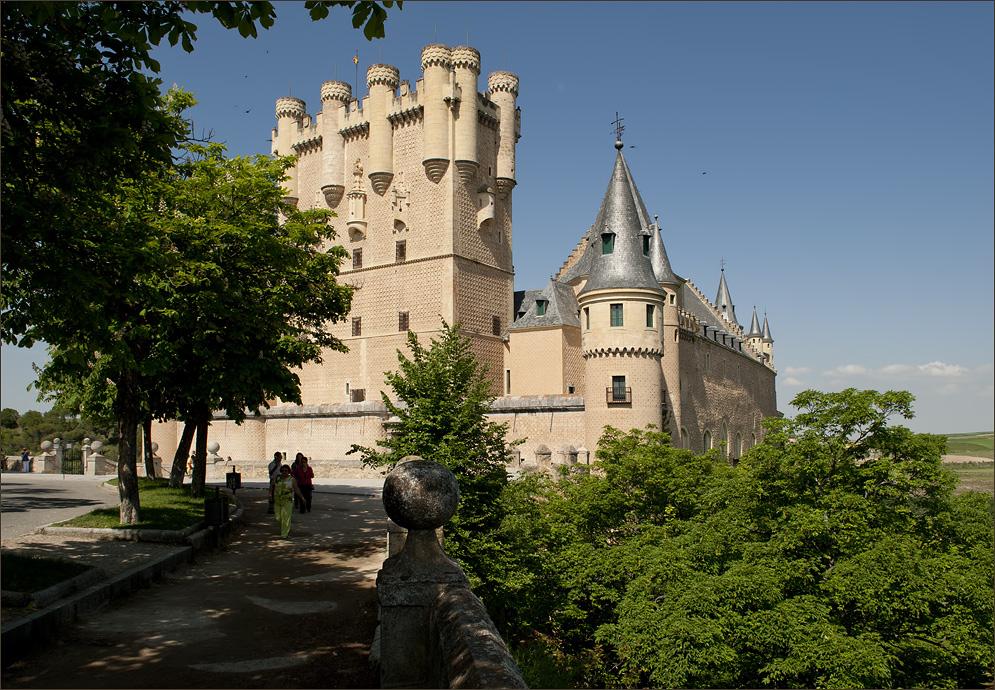 Castillo de Cuellar-Segovia
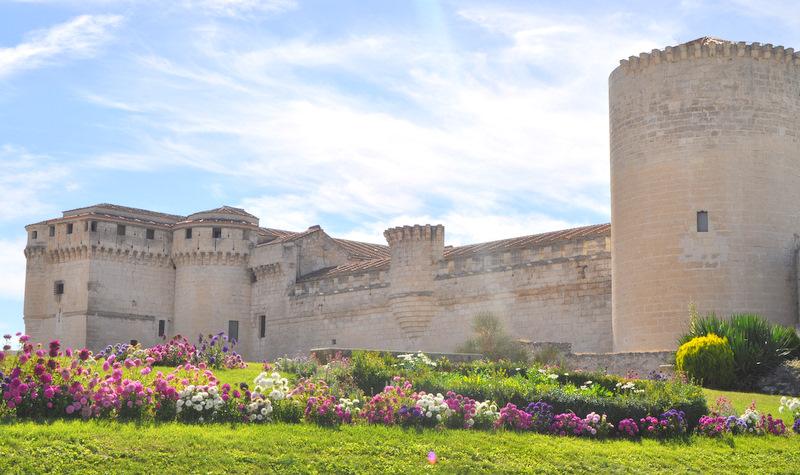 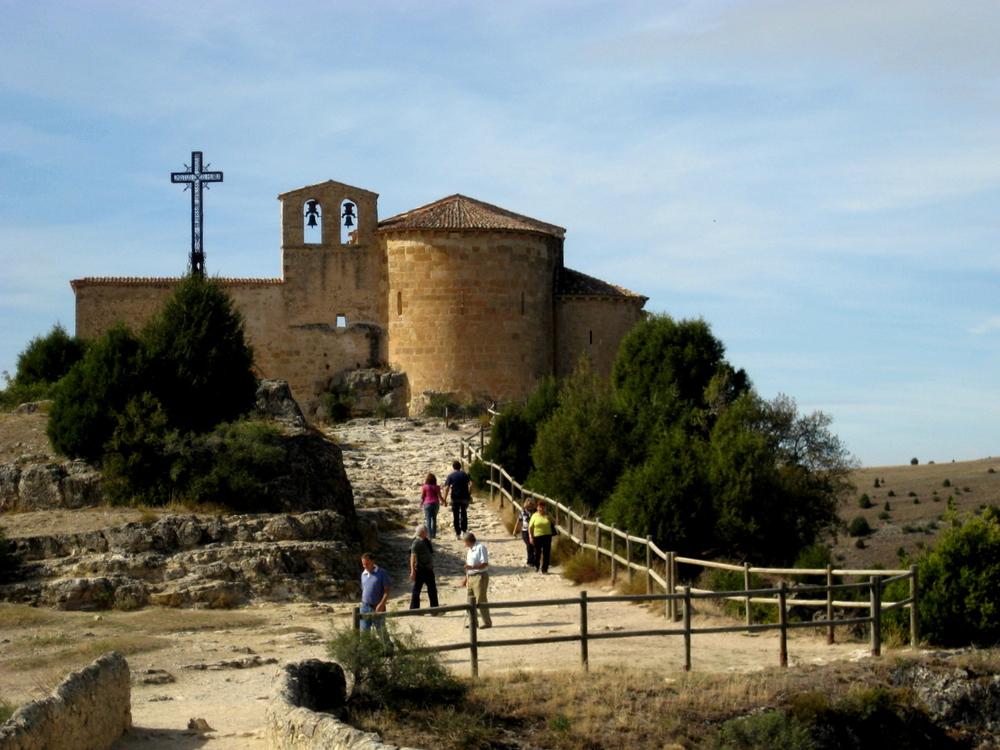 Church and monastery of San Frutos in Sepúlveda, Segovia
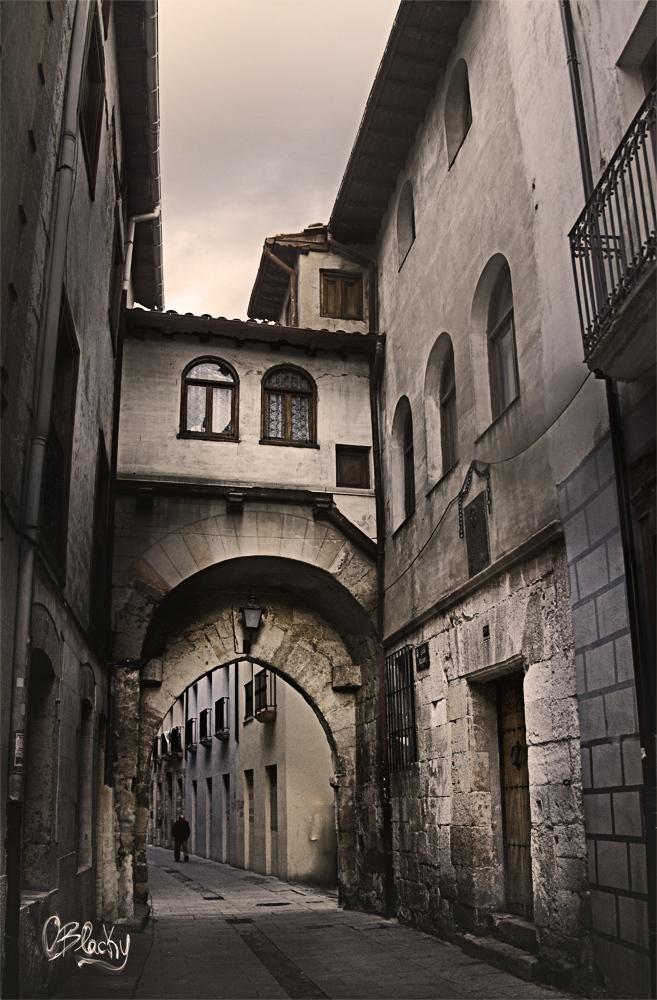 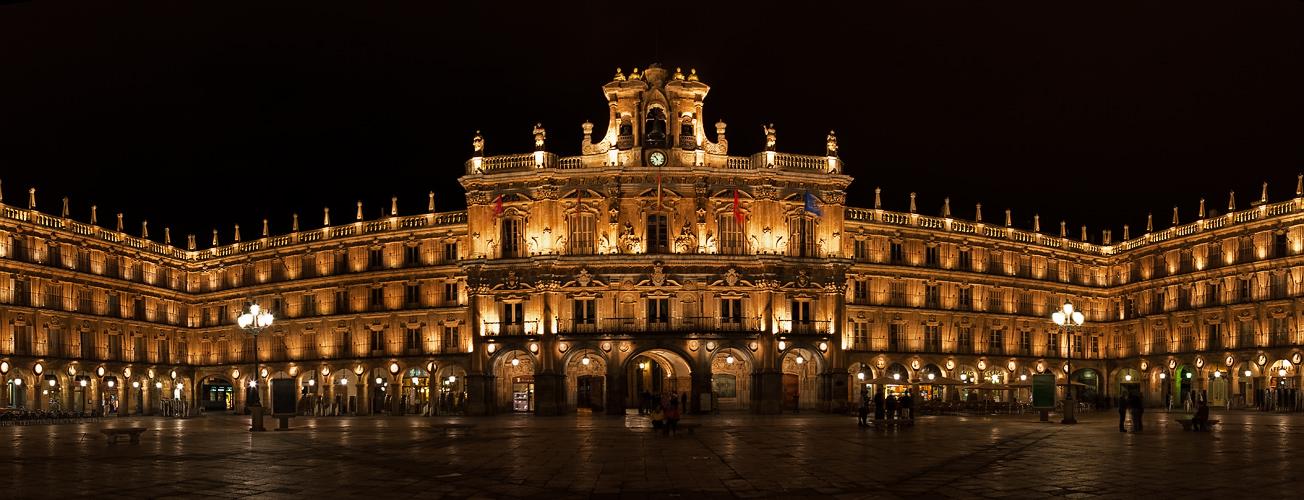 Plaza Mayor - Salamanca
Salamanca
Salamanca at night
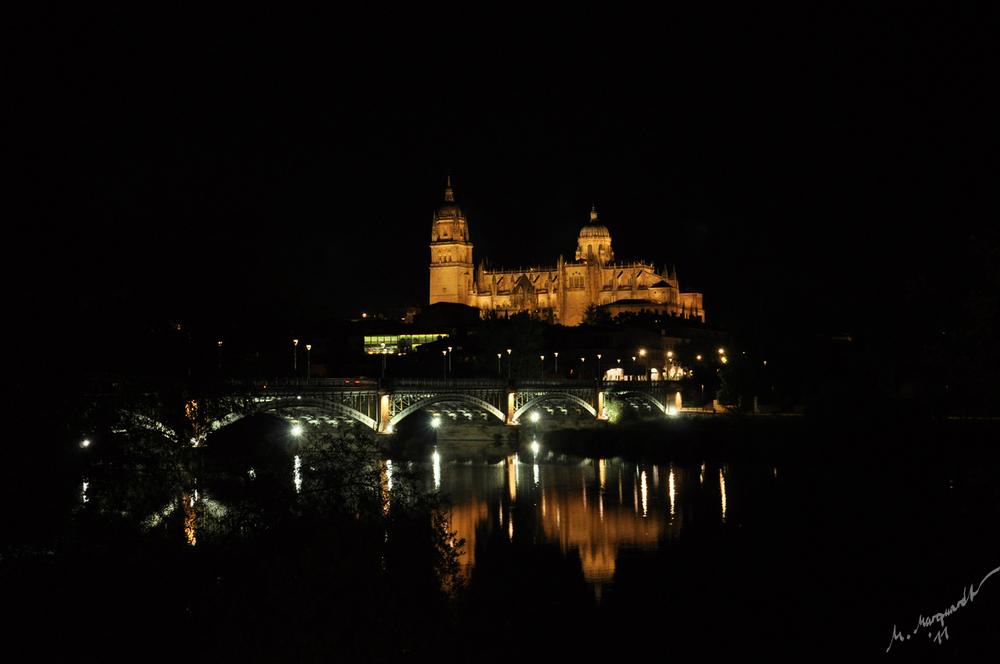 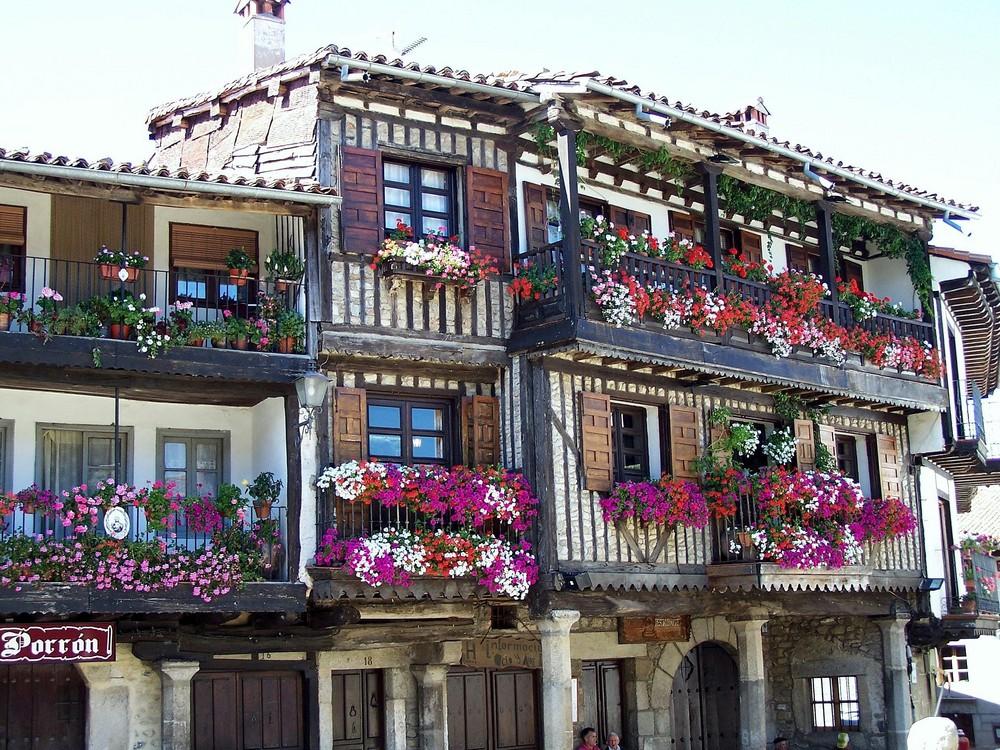 Convent of San Esteban II. Salamanca
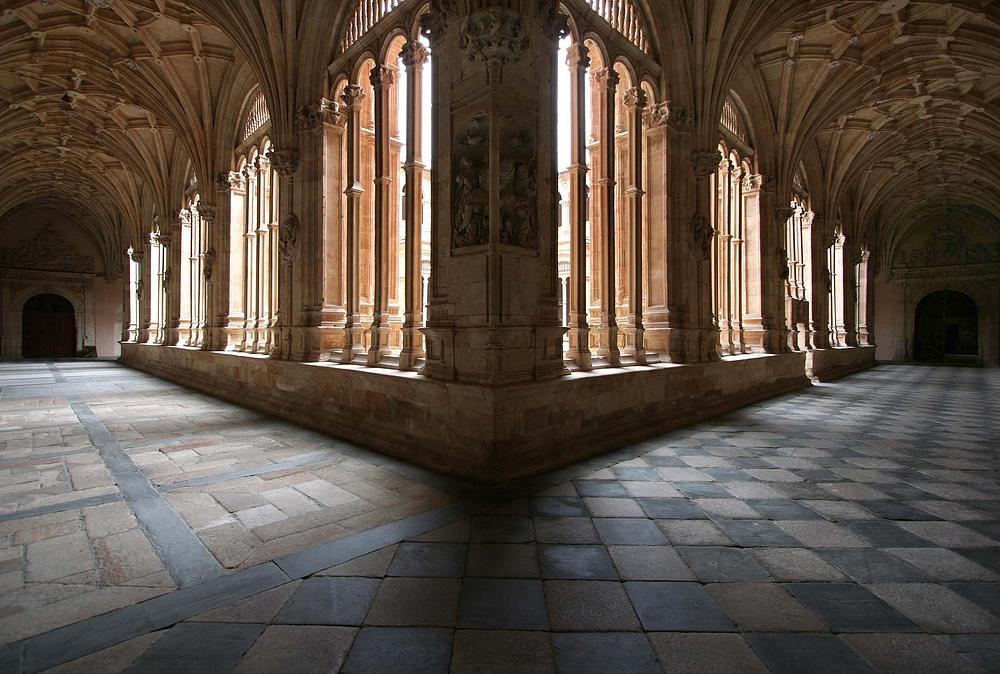 New cathedral - Salamanca.
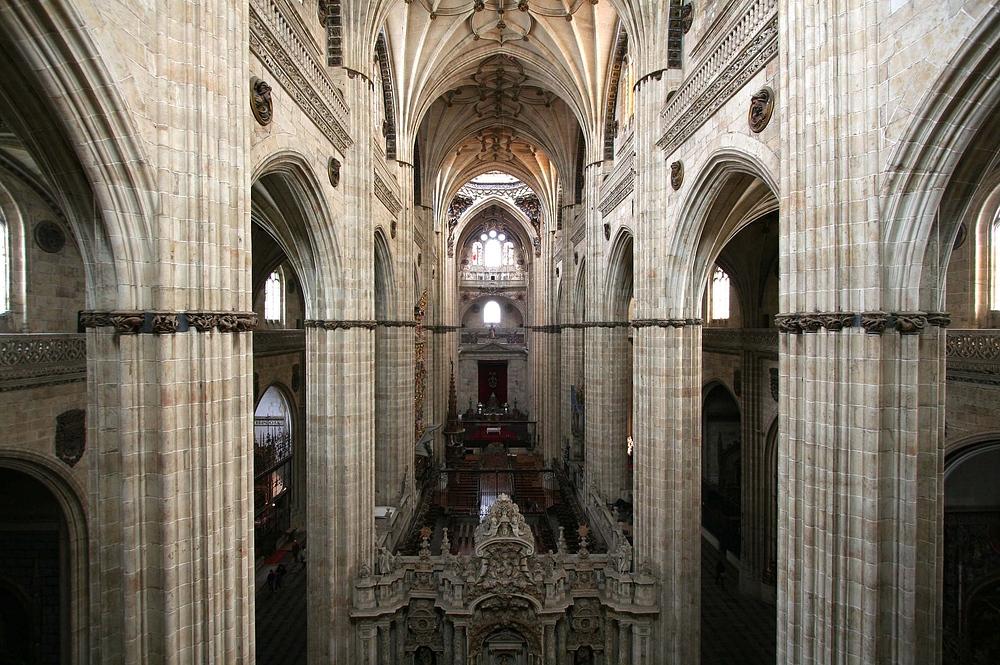 Patio de La Casa de las Concha - Salamanca
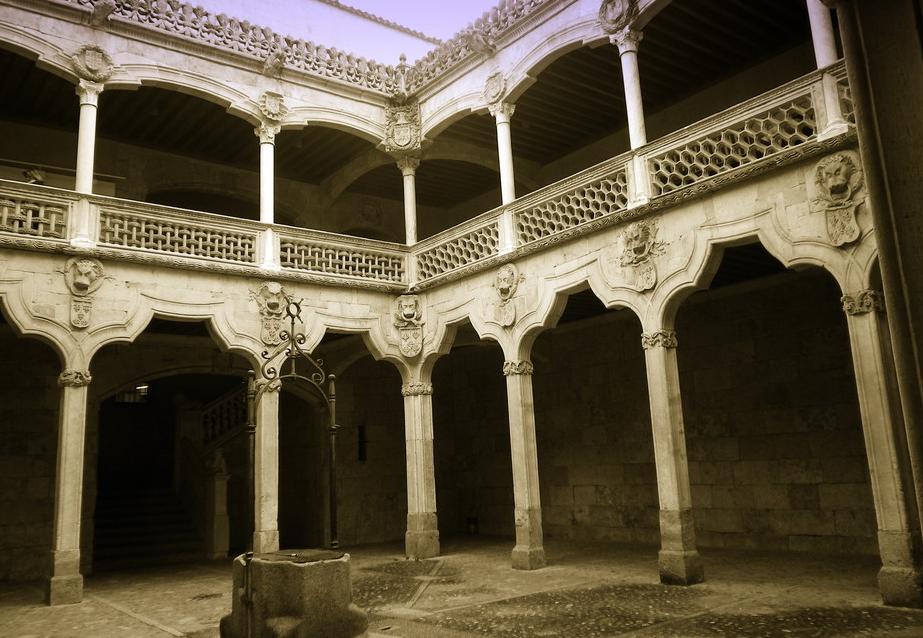 The La Clerecía Building - Salamanca
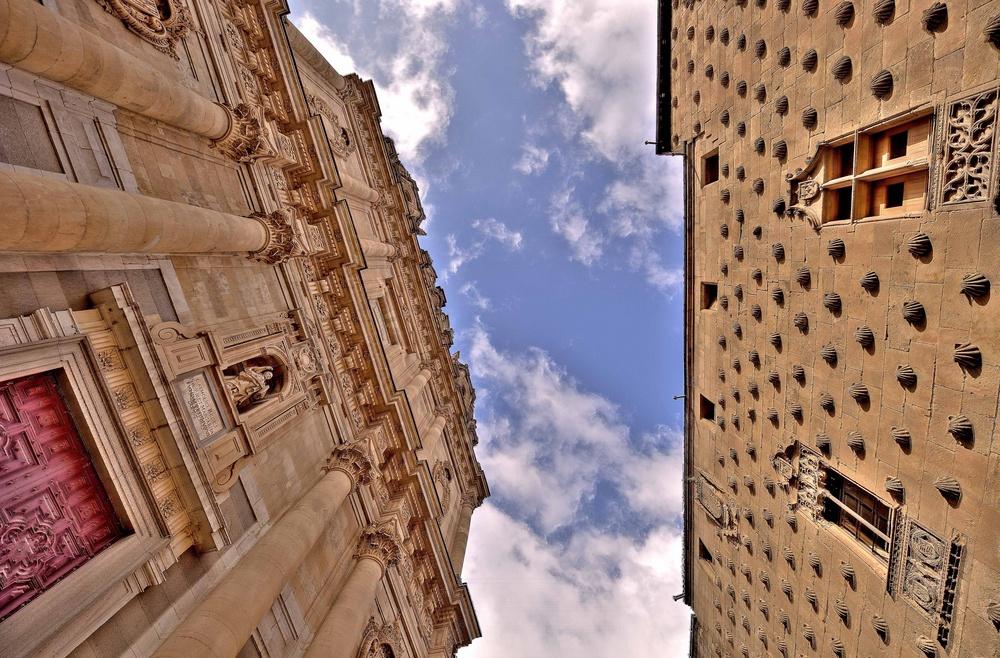 Statue of Fray Luis de Leon in front of the facade of the University of Salamanca
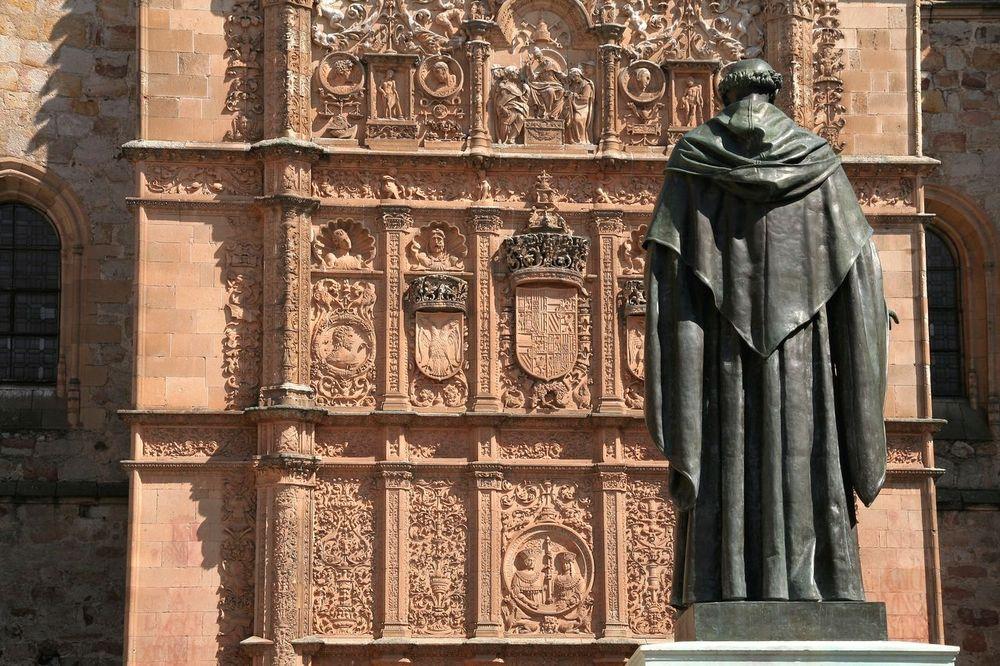 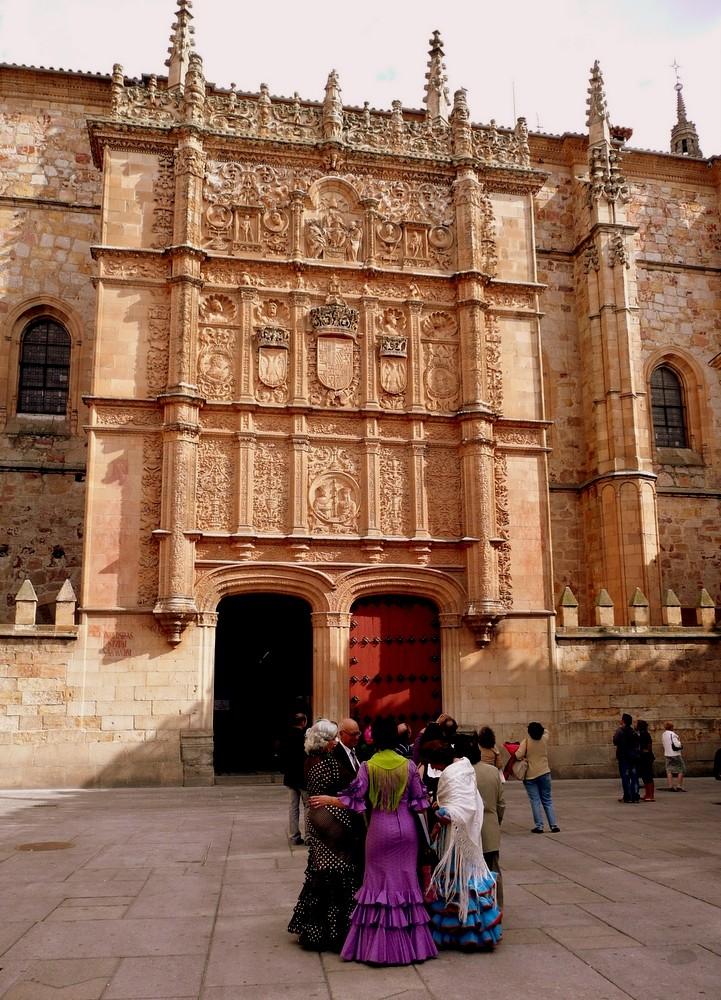 University of Salamanca
School Courtyard in the University - Salamanca
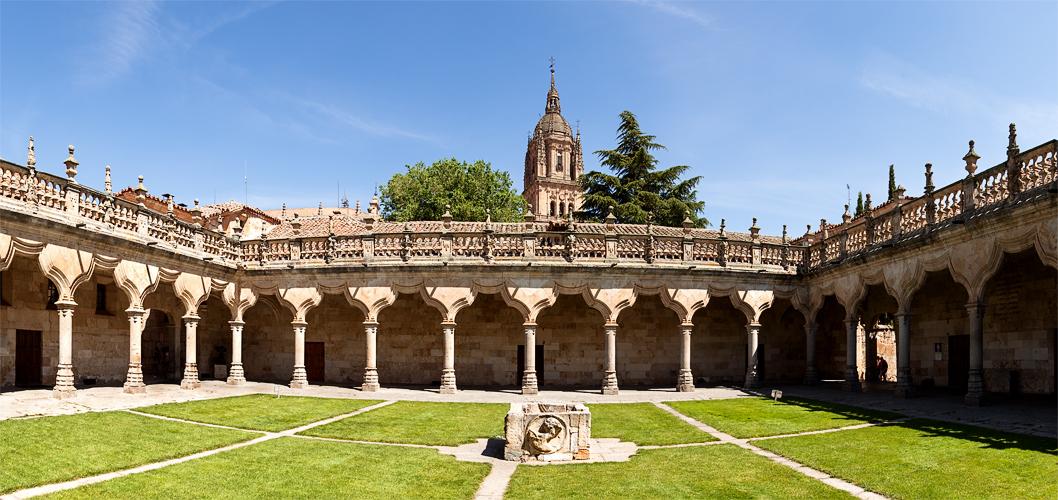 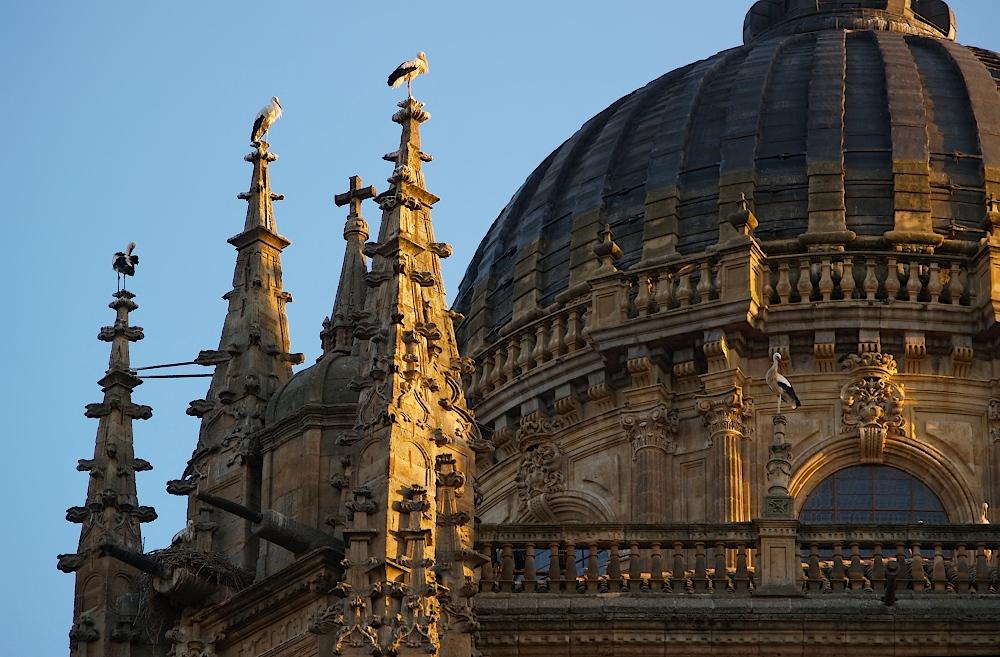 Clergy-The Holy Spirit Church Ministry - Salamanca
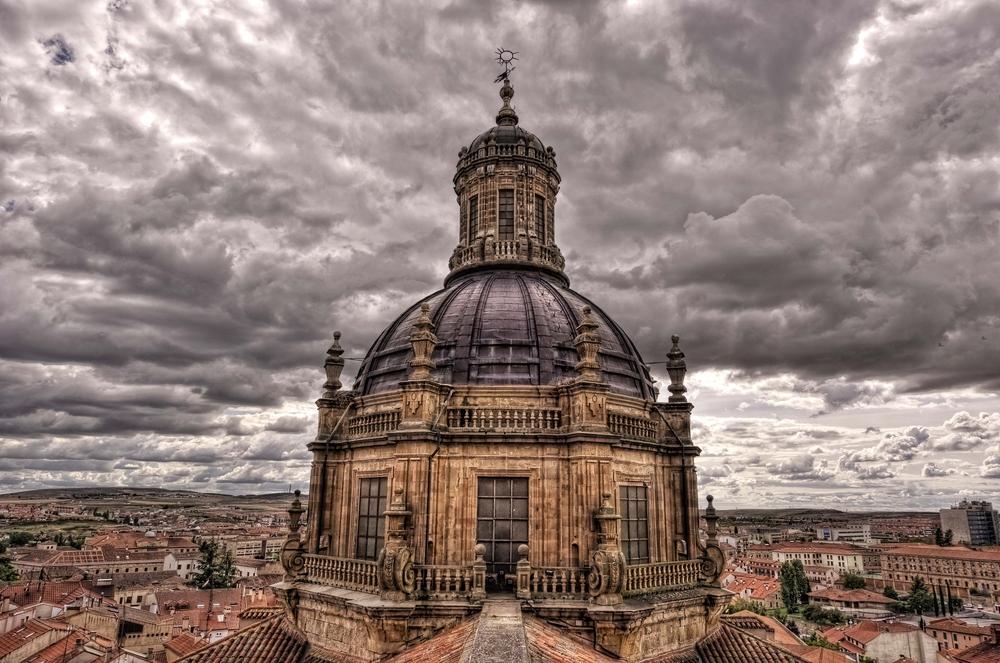 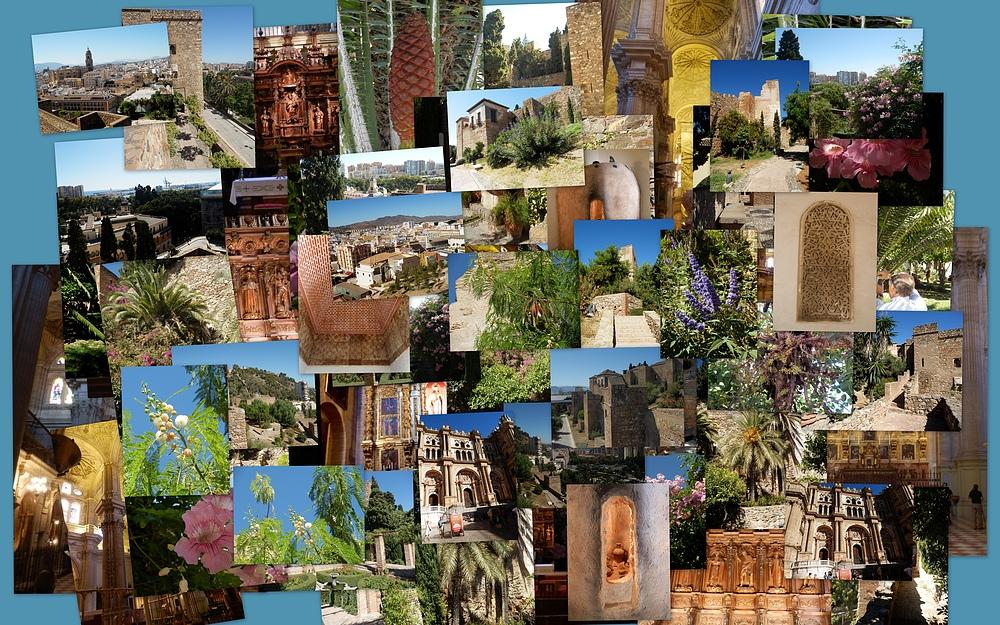 Malaga
Puerto-Benalmadena-Malaga
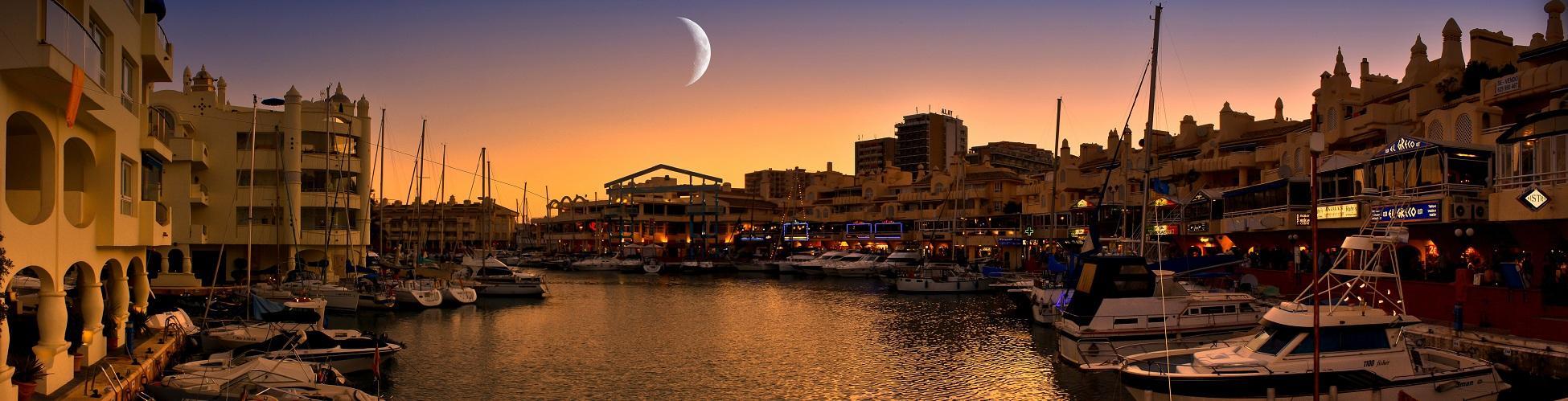 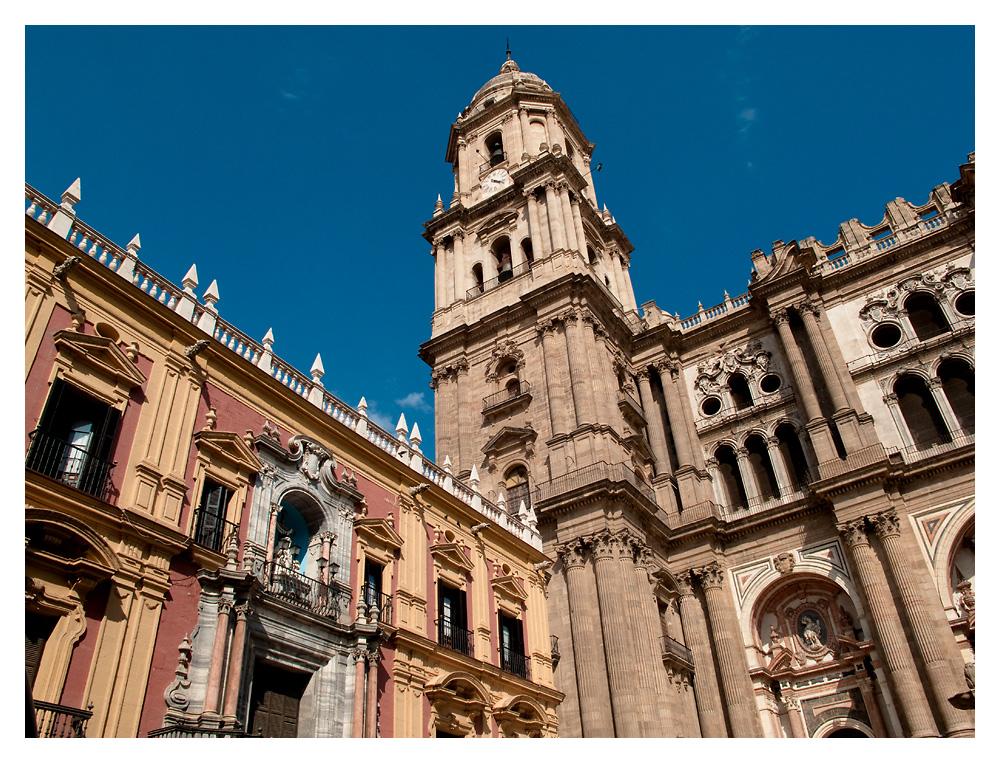 Cathedral of Malaga
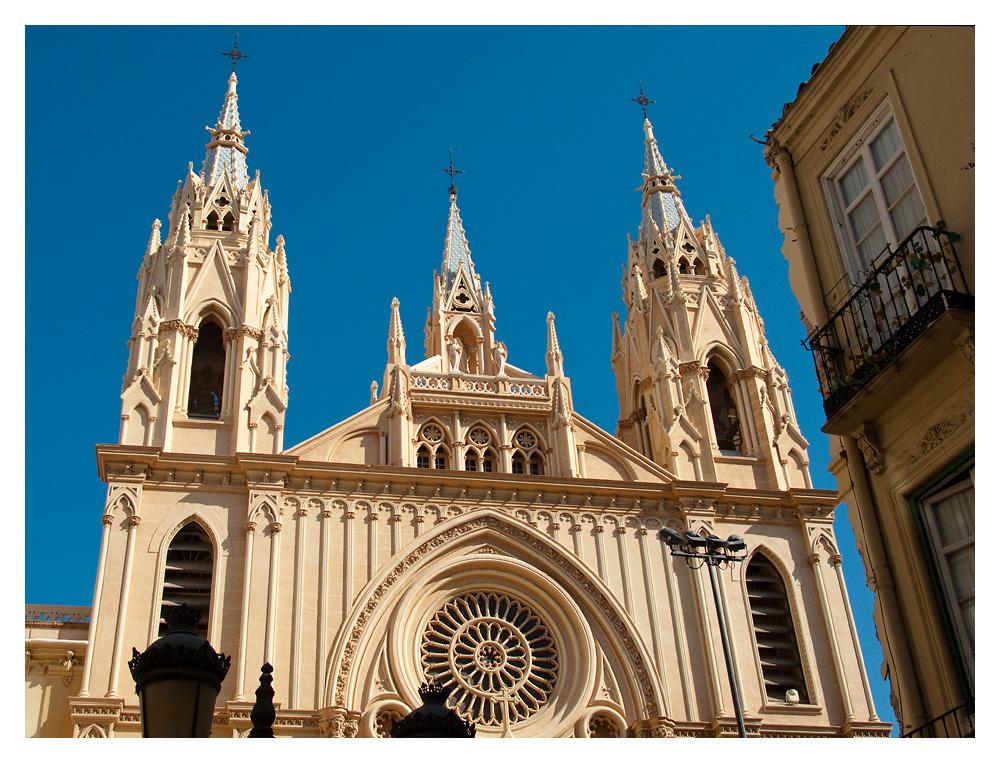 Iglesia-San-Ignazio-in-Malaga
Bullring-Malaga
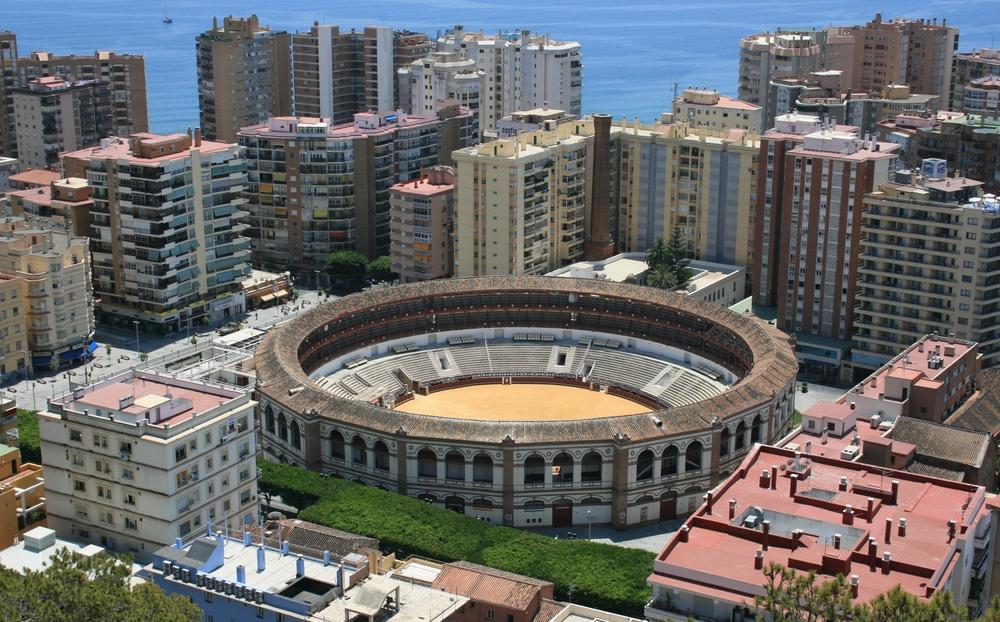 Tribuene
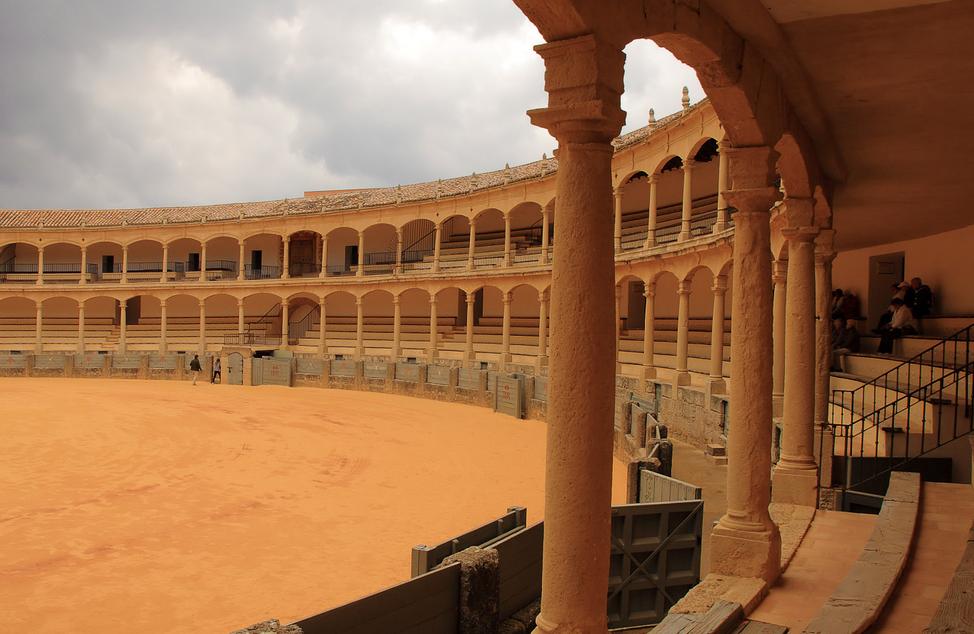 Center of Malaga
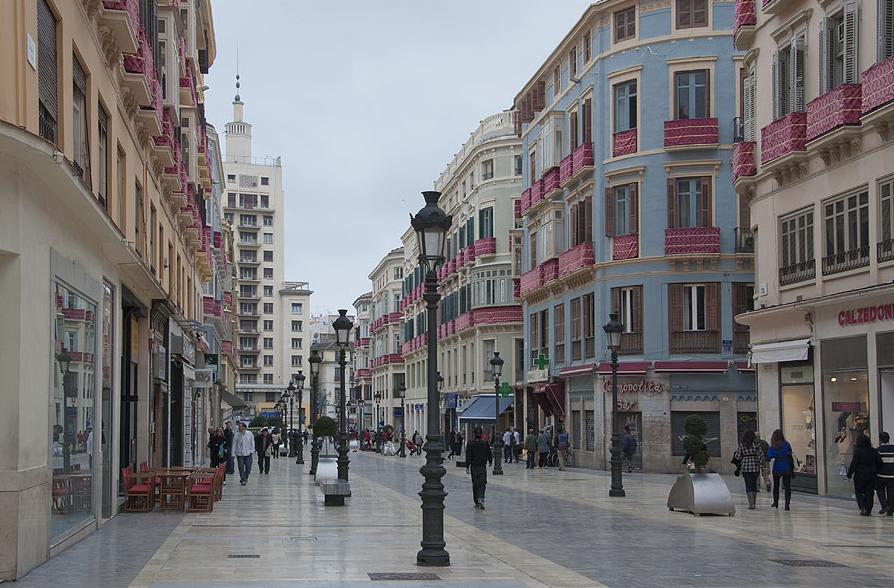 Puerto-de-La-Duquesa
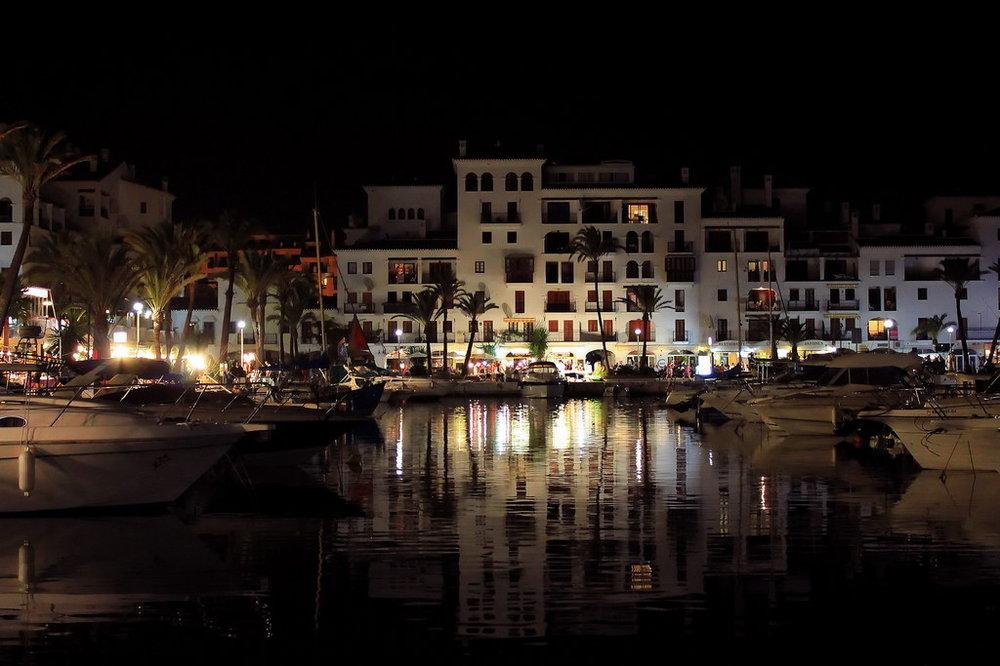 Juzcar-Blue village
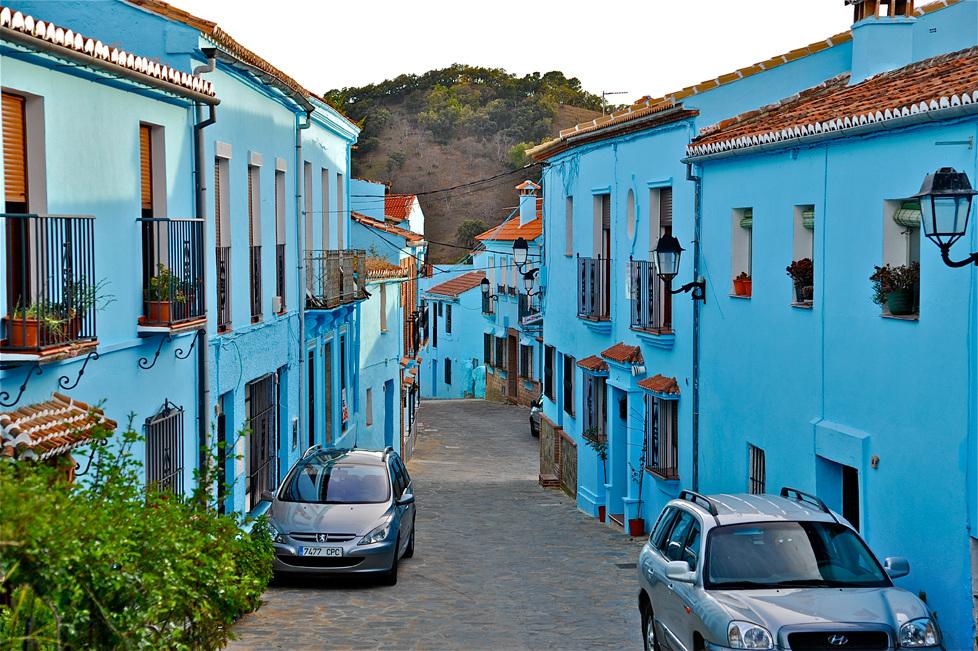 Ronda
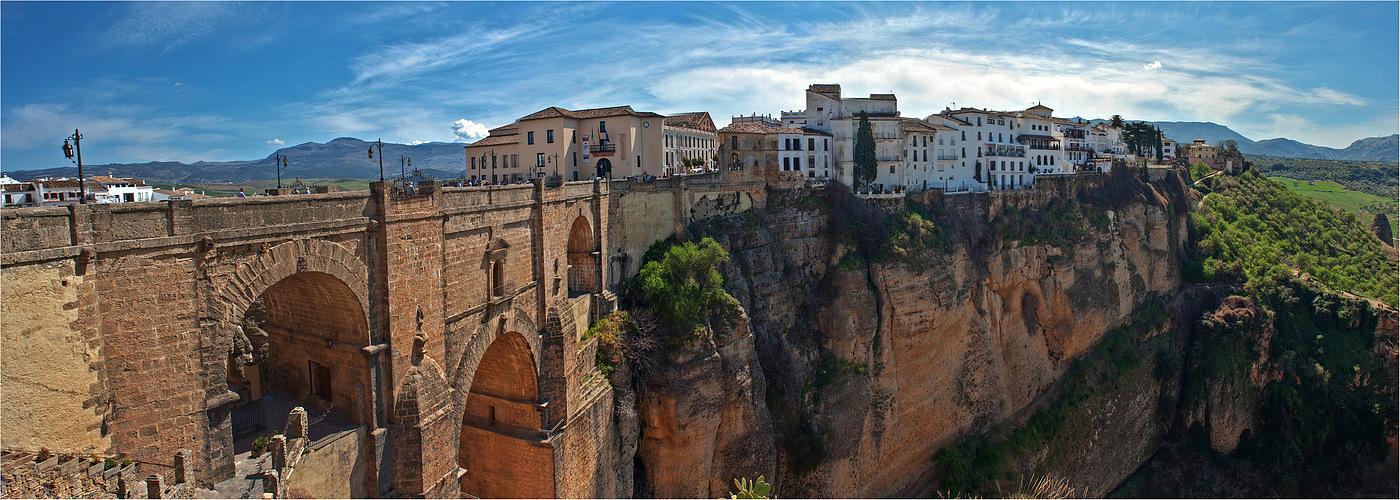 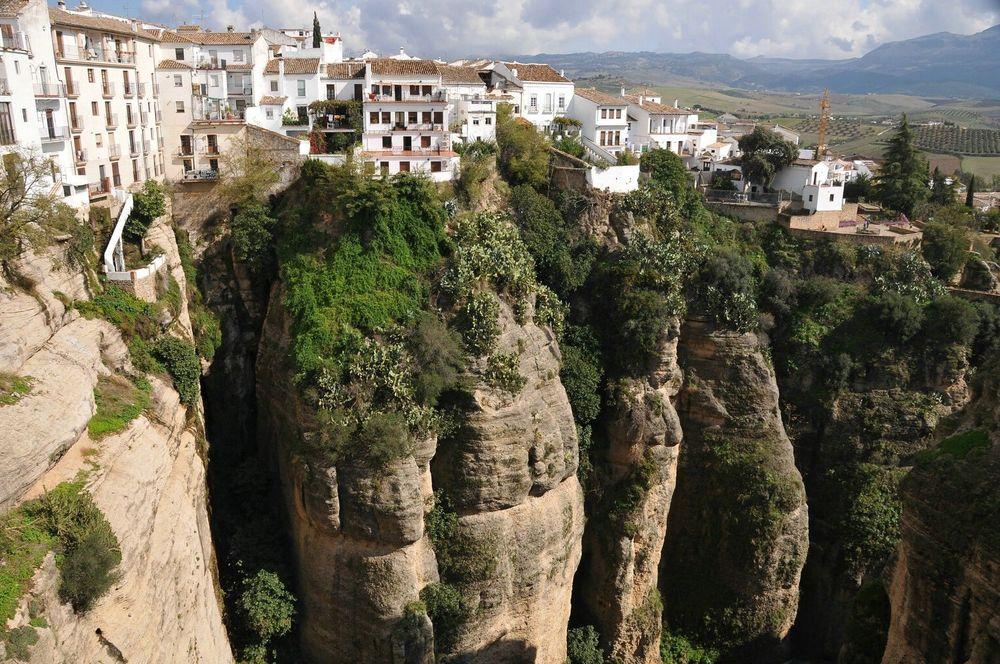 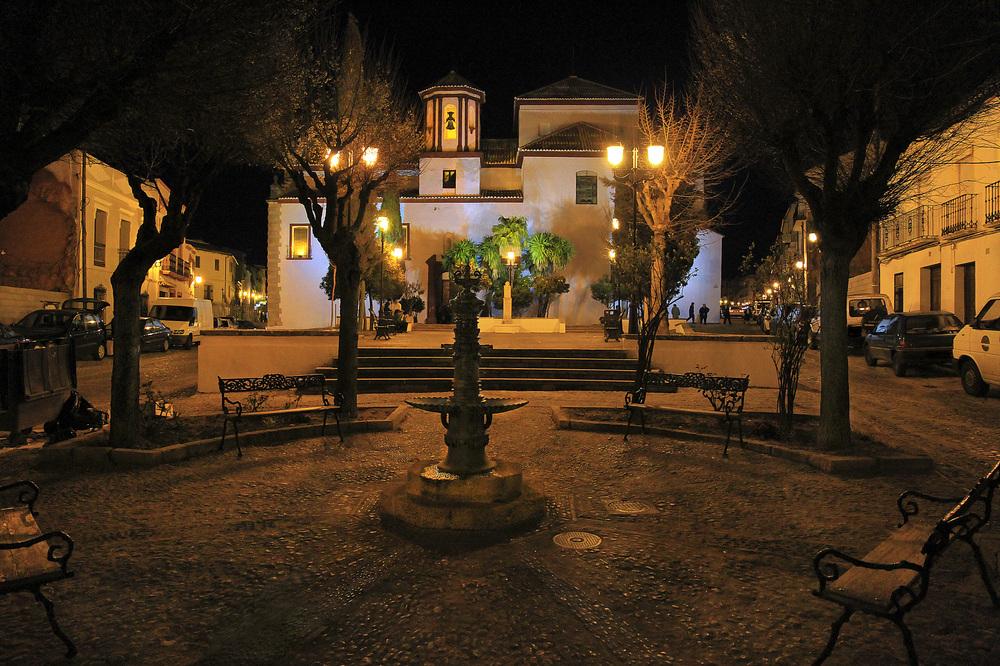 Bullring in Ronda, the oldest in Spain
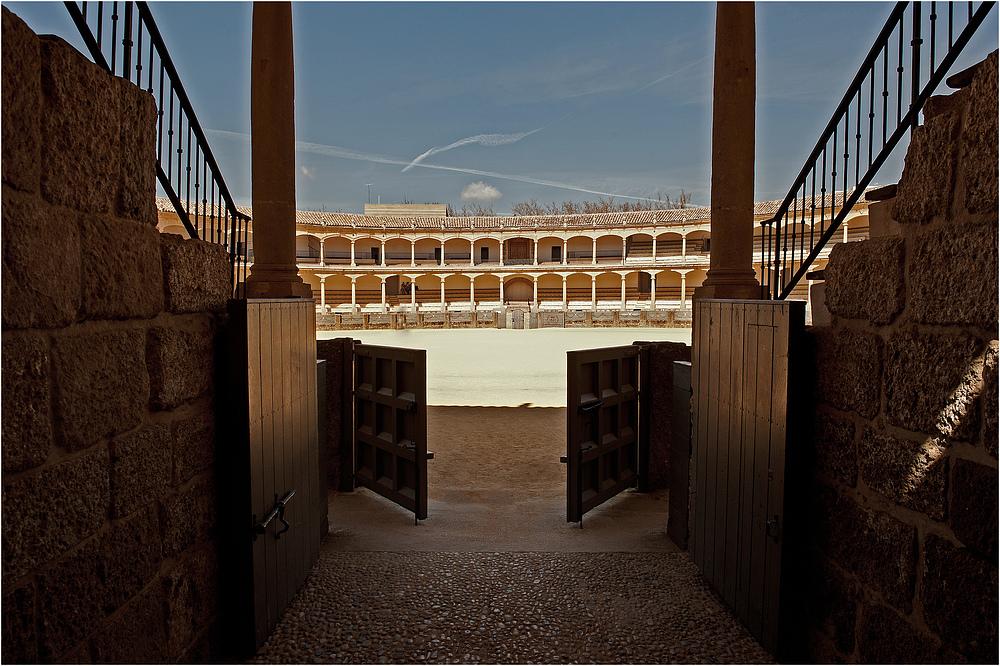 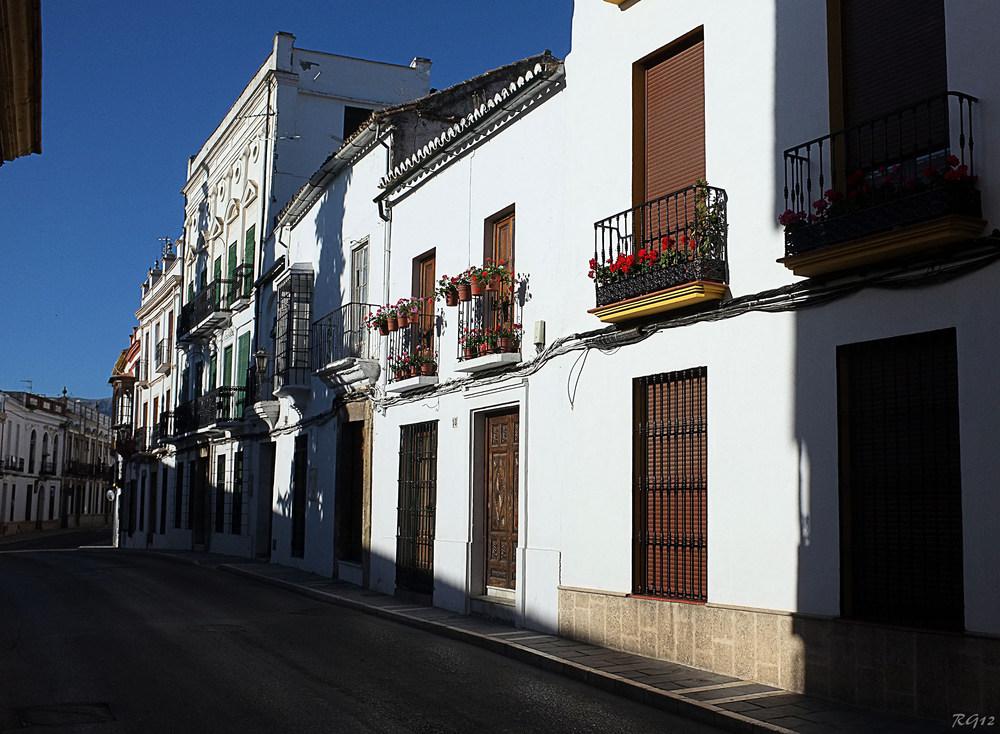